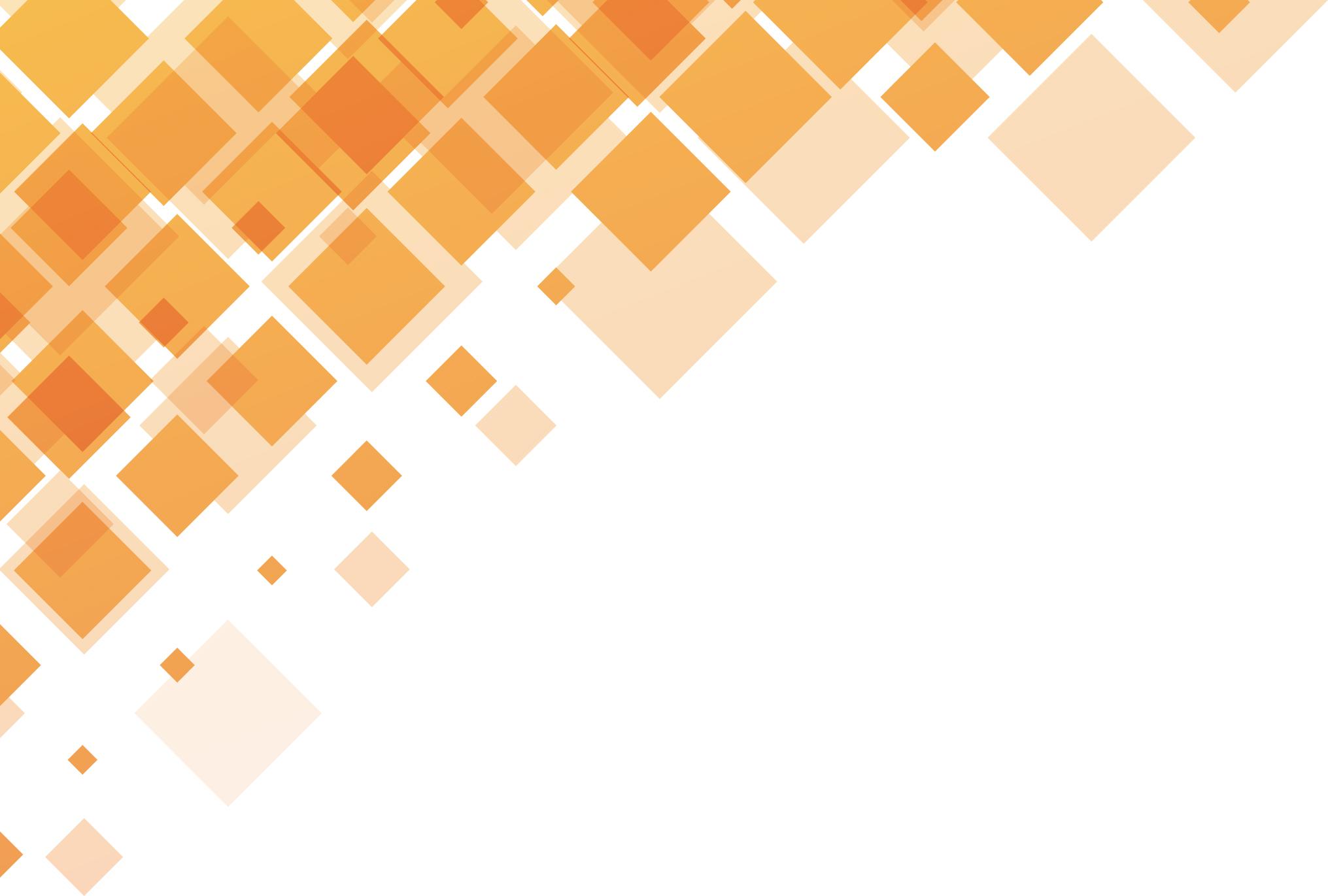 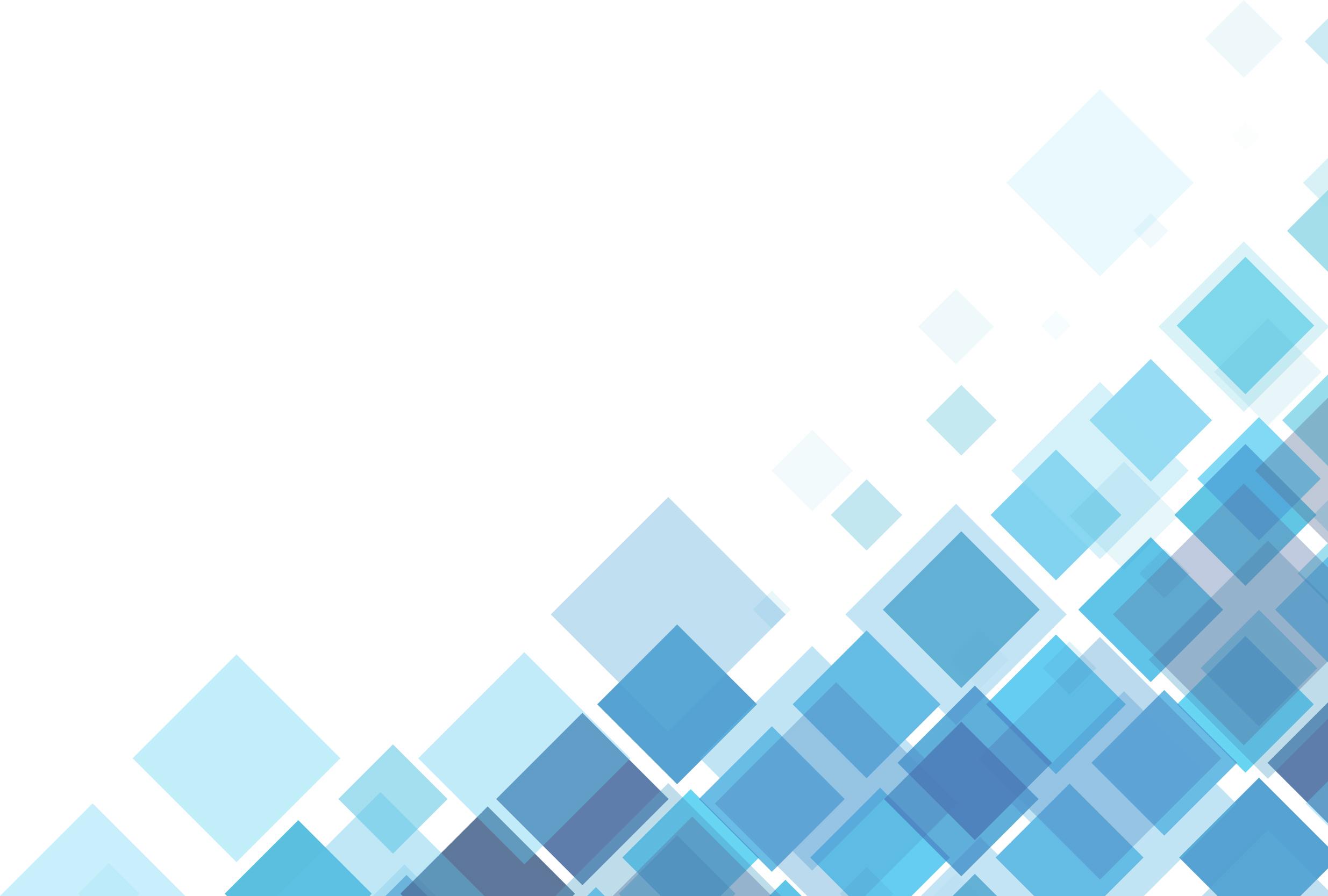 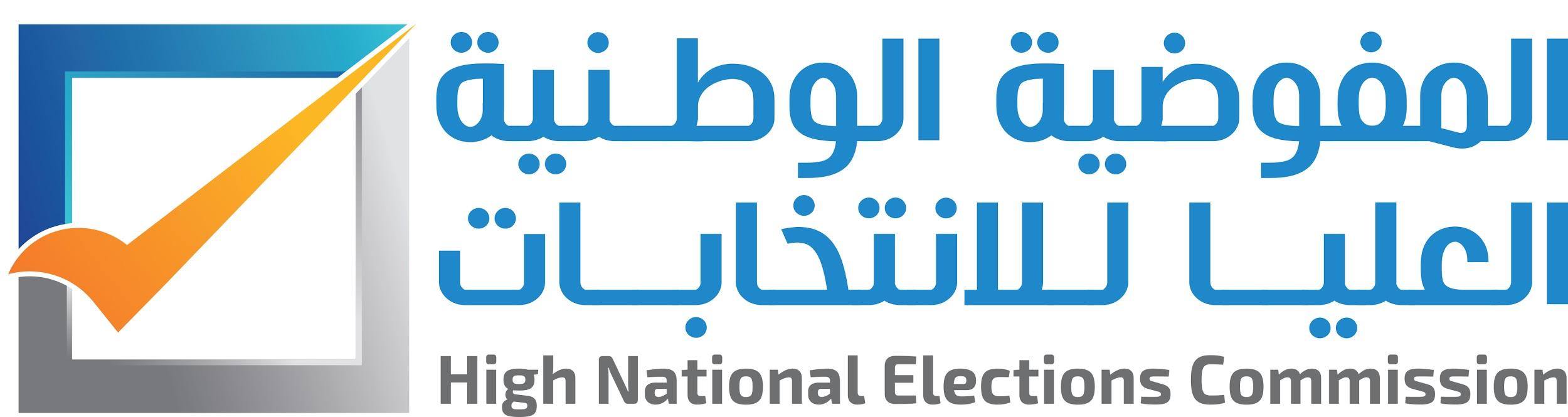 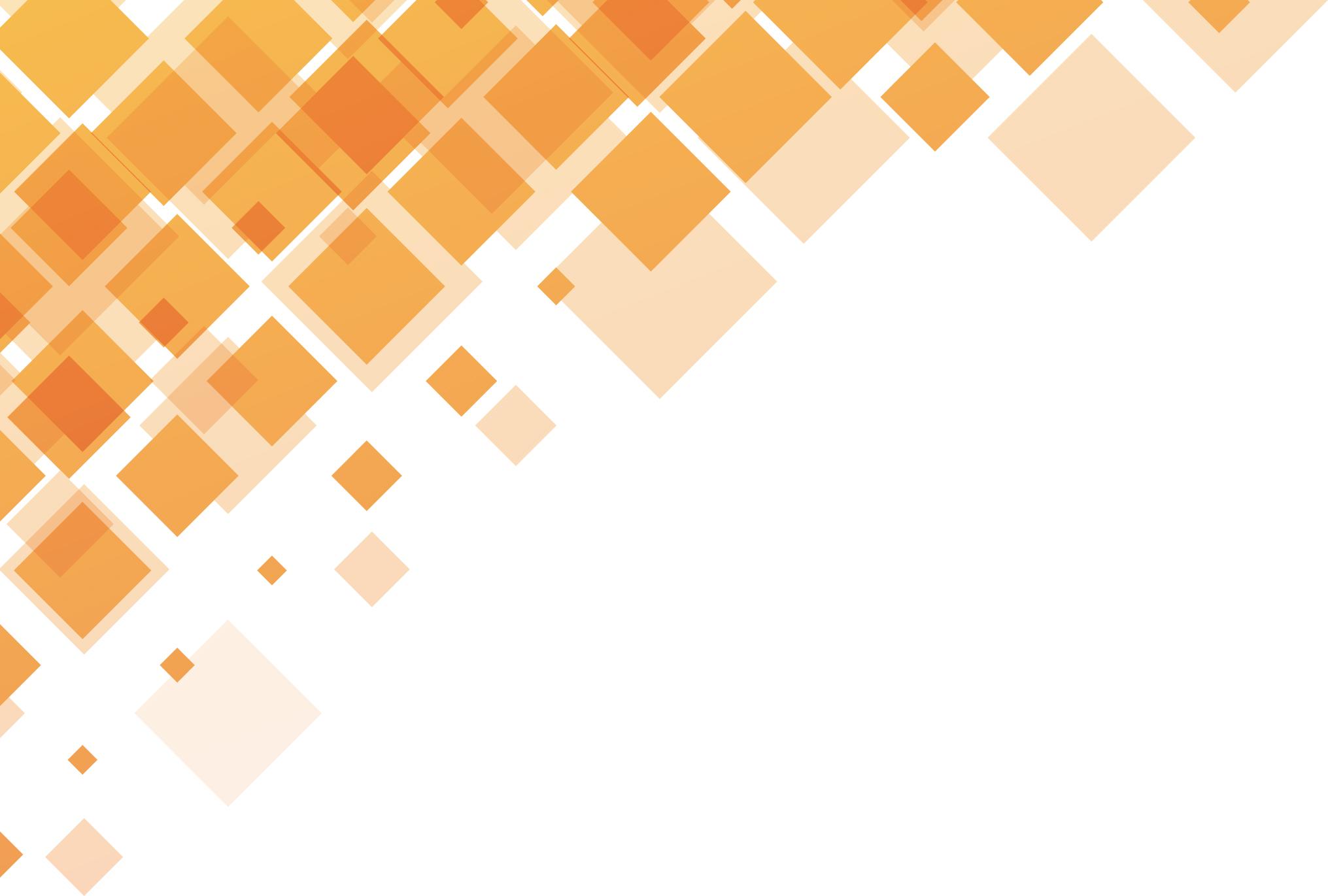 تسجيل الناخبين
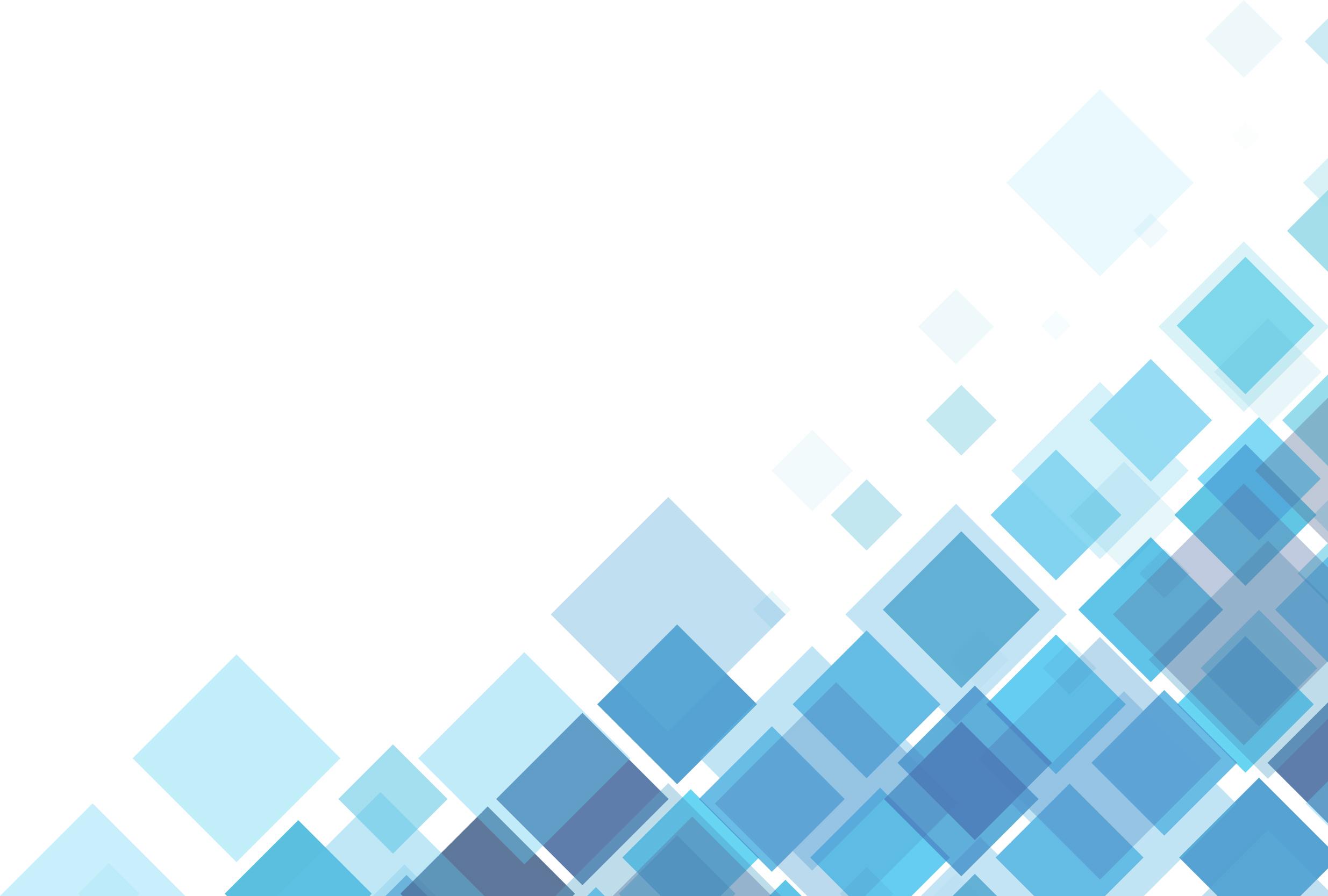 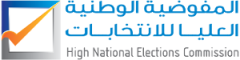 إعداد م. فيصل عبدالحفيظ رحيل.
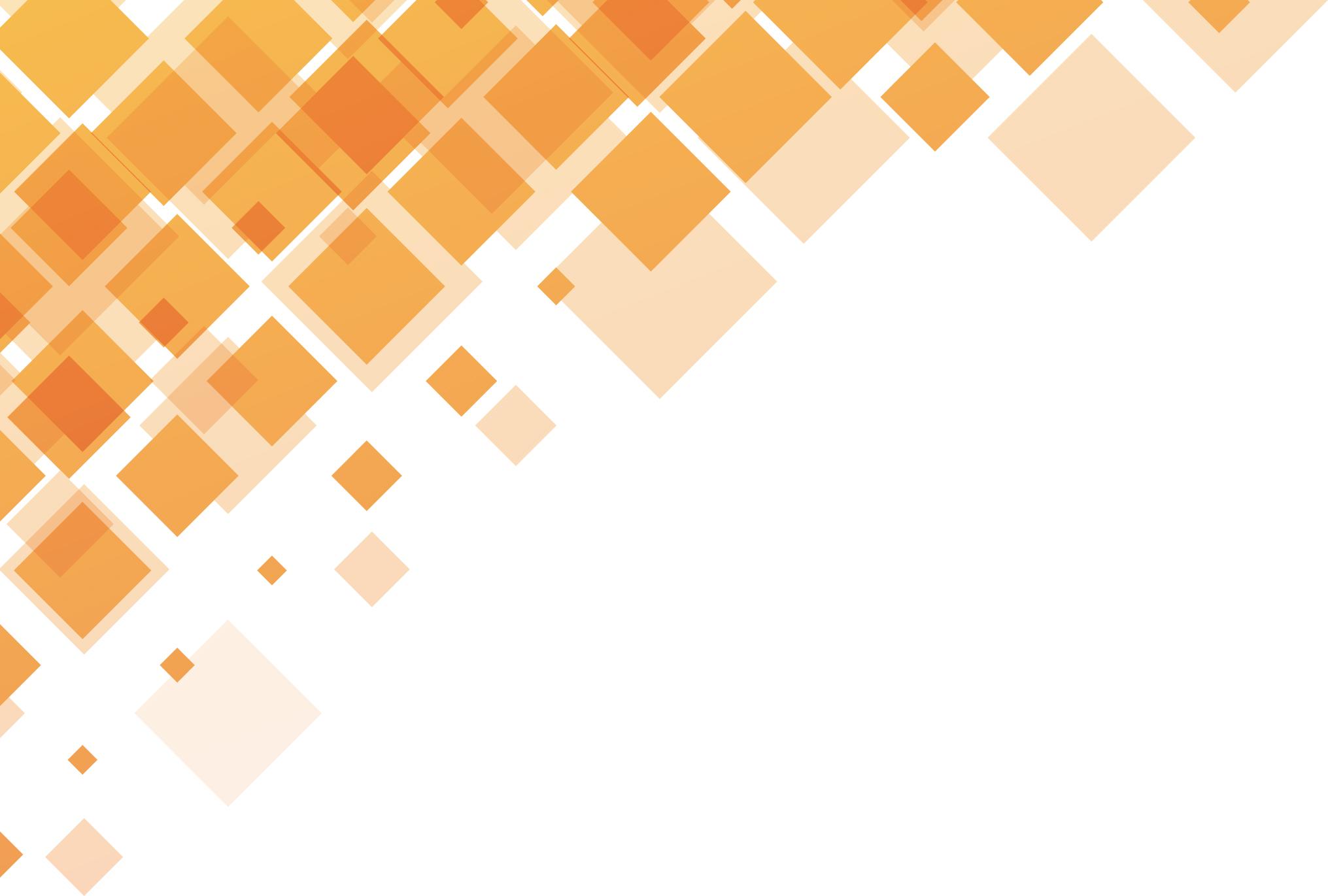 السلطة المسؤولة عن إنشاء سجل الناخبين
تتولى المفوضية الوطنية العليا للانتخابات بموجب القانون رقم (8) لسنة 2013 الصادر عن المؤتمر الوطني العام تنظيم وإدارة العمليات الانتخابية والإشراف الكامل على جميع مراحلها بما في ذلك تسجيل الناخبين
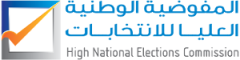 إعداد م. فيصل عبدالحفيظ رحيل.
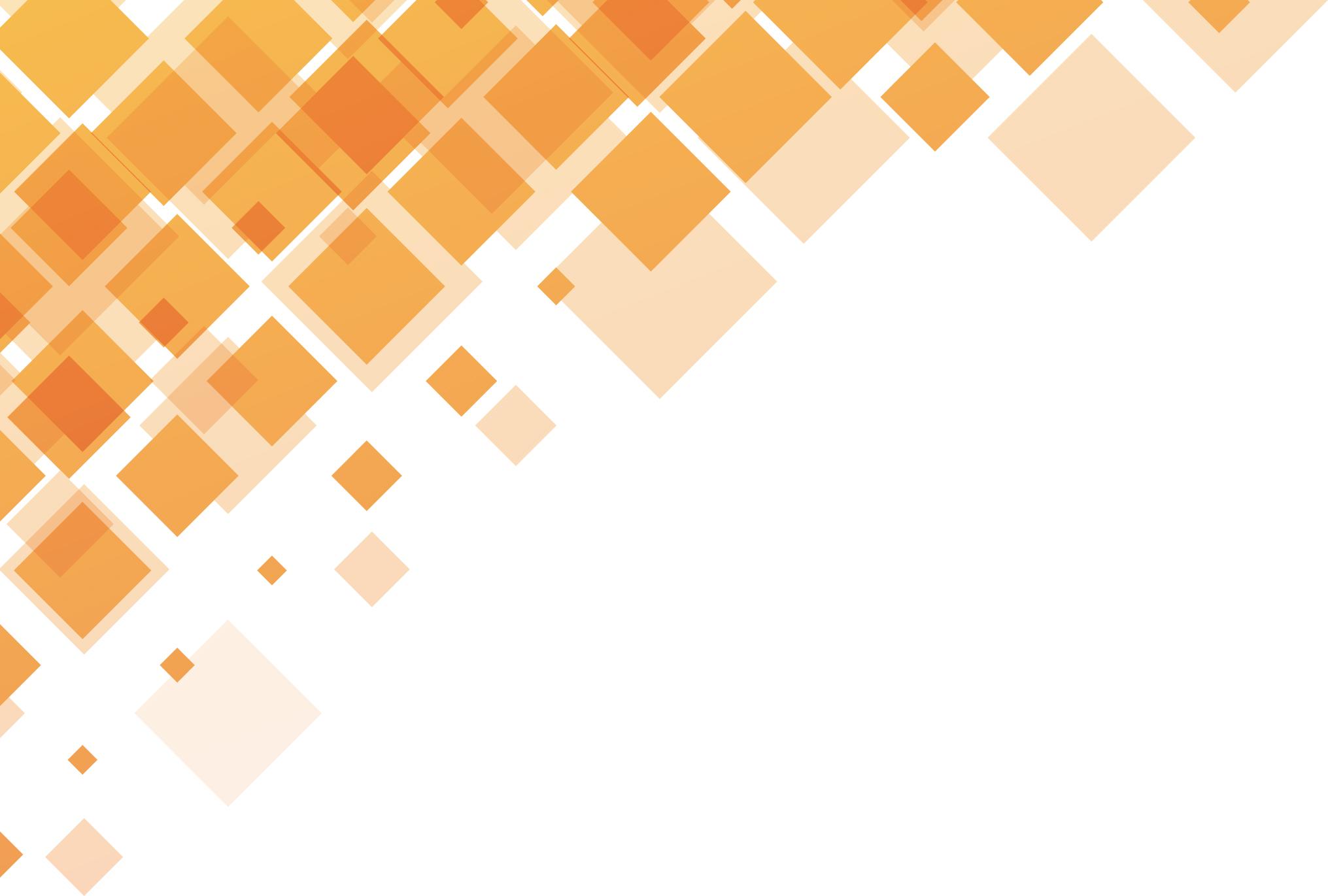 وللمفوضية دون غيرها وفقاً لنص المادة 3 من قانون--- انشائها 8/2013
 إعداد سجلات الناخبين 
 وتنظيمها ومراجعتها وفق ما تضعه من إجراءات 
 ولها تحديث السجل بشكل دوري  متى رأت ضرورة ذلك 
 بالإضافة لفتحة قبل الدورة الانتخابية المزمع إجراءها
 وعليه فإن السجل يعد دائما في ليبيا.
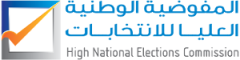 إعداد م. فيصل عبدالحفيظ رحيل.
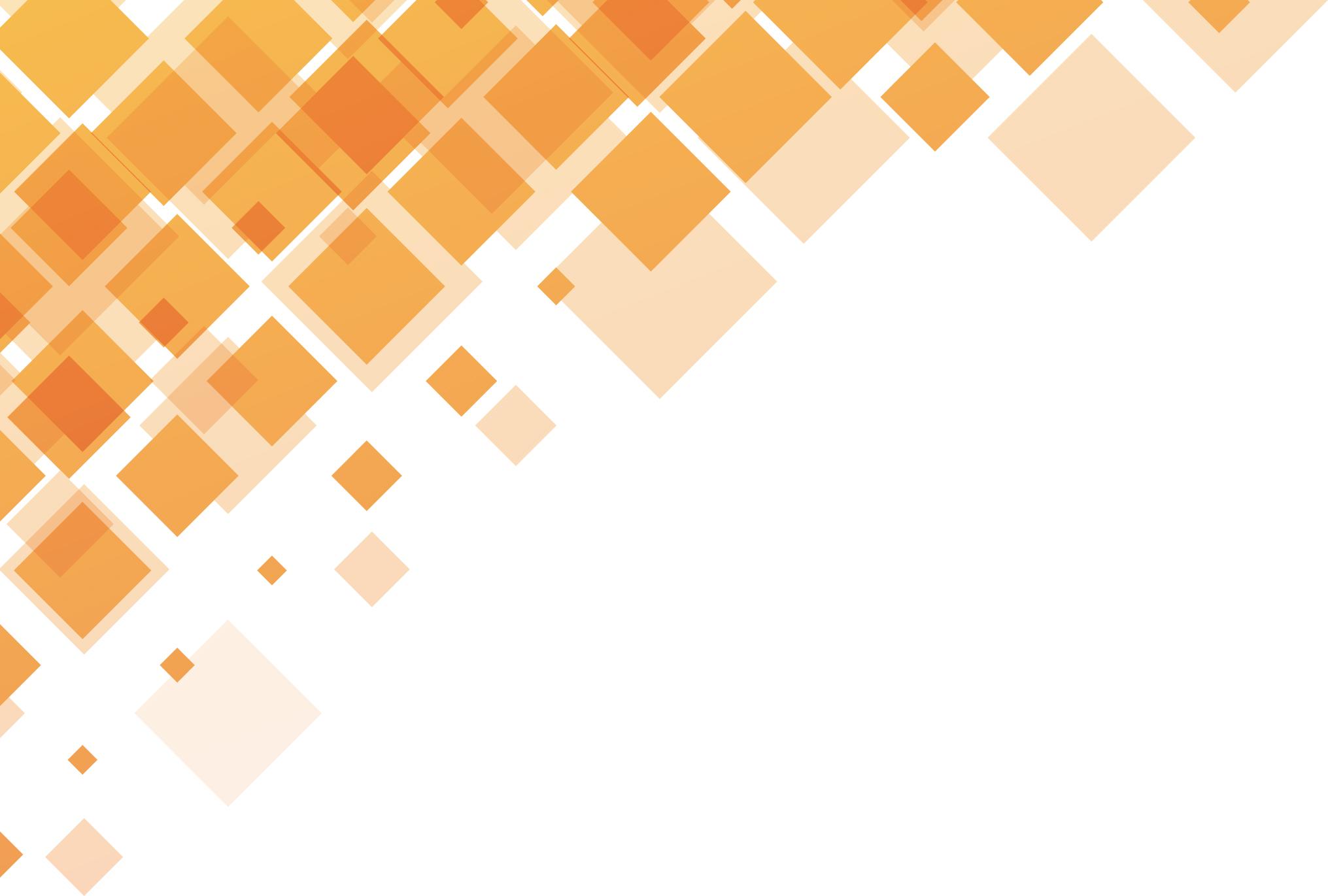 تكفلت المفوضية بضمان الشمولية في التسجيل
 وذلك باتخاذ الإجراءات الآتية:-

إنشاء وحدة تتعلق بشؤون المرأة في المفوضية لتمكينها وحثها على المشاركة.
بالإضافة إلى ضمان إنشاء محطات خاصة بها، داخل مراكز الاقتراع منفصلة على الرجال.
إنشاء مراكز خاصة للنازحين.
تمكين الجاليات الليبية بالخارج.
تمكين ذوي الاحتياجات الخاصة.
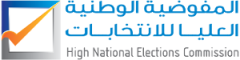 إعداد م. فيصل عبدالحفيظ رحيل.
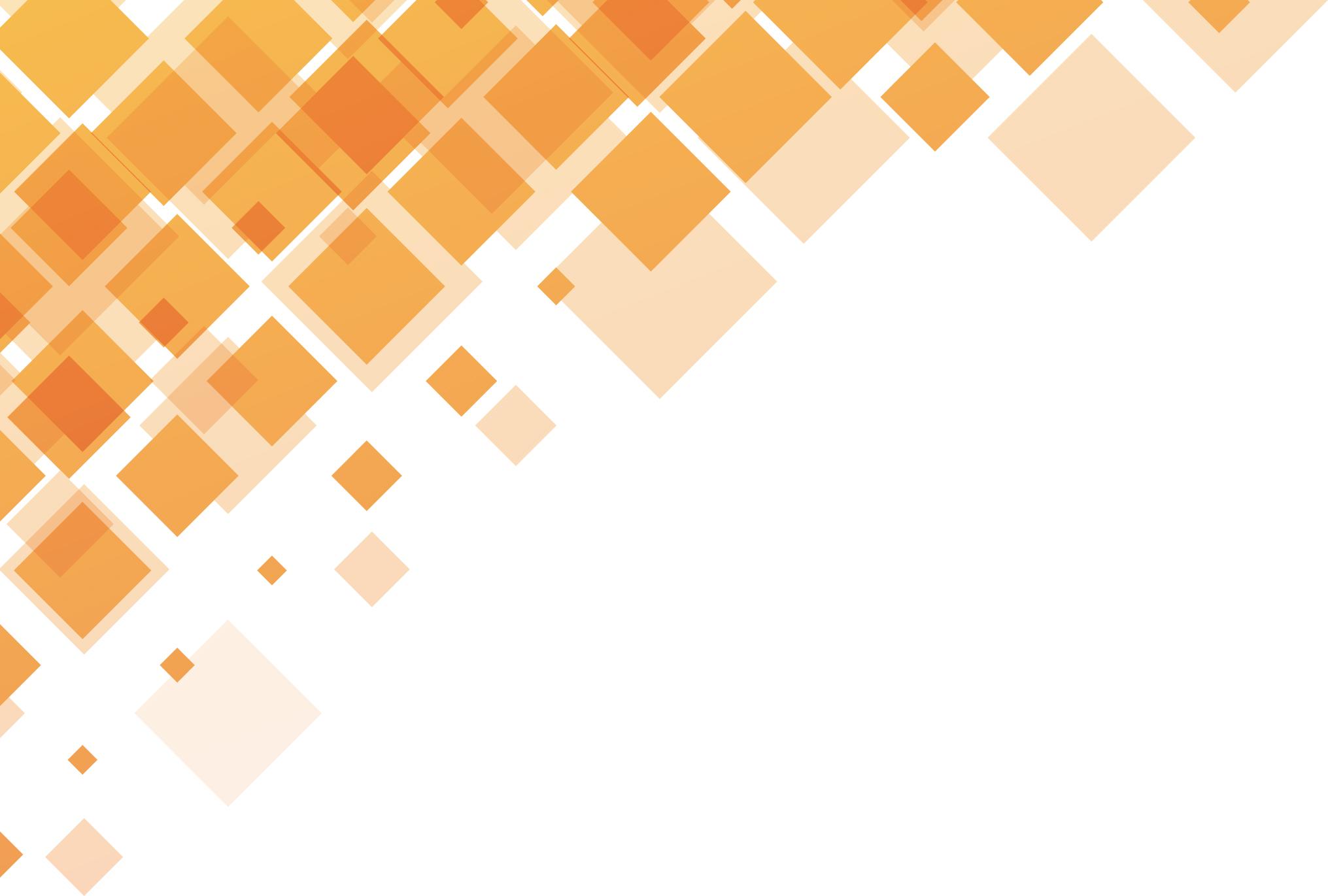 أنواع مراكز الانتخابية
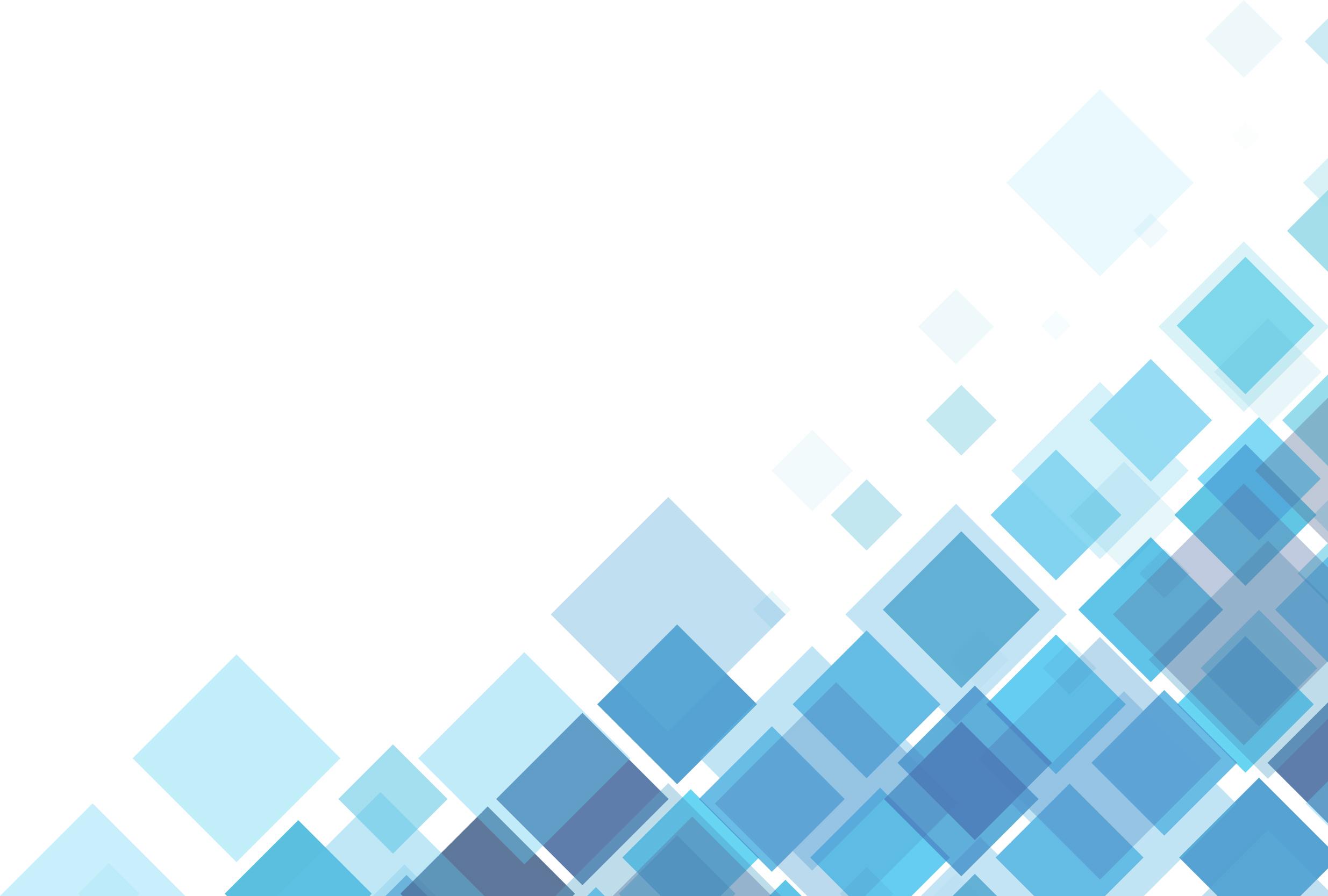 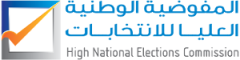 إعداد م. فيصل عبدالحفيظ رحيل.
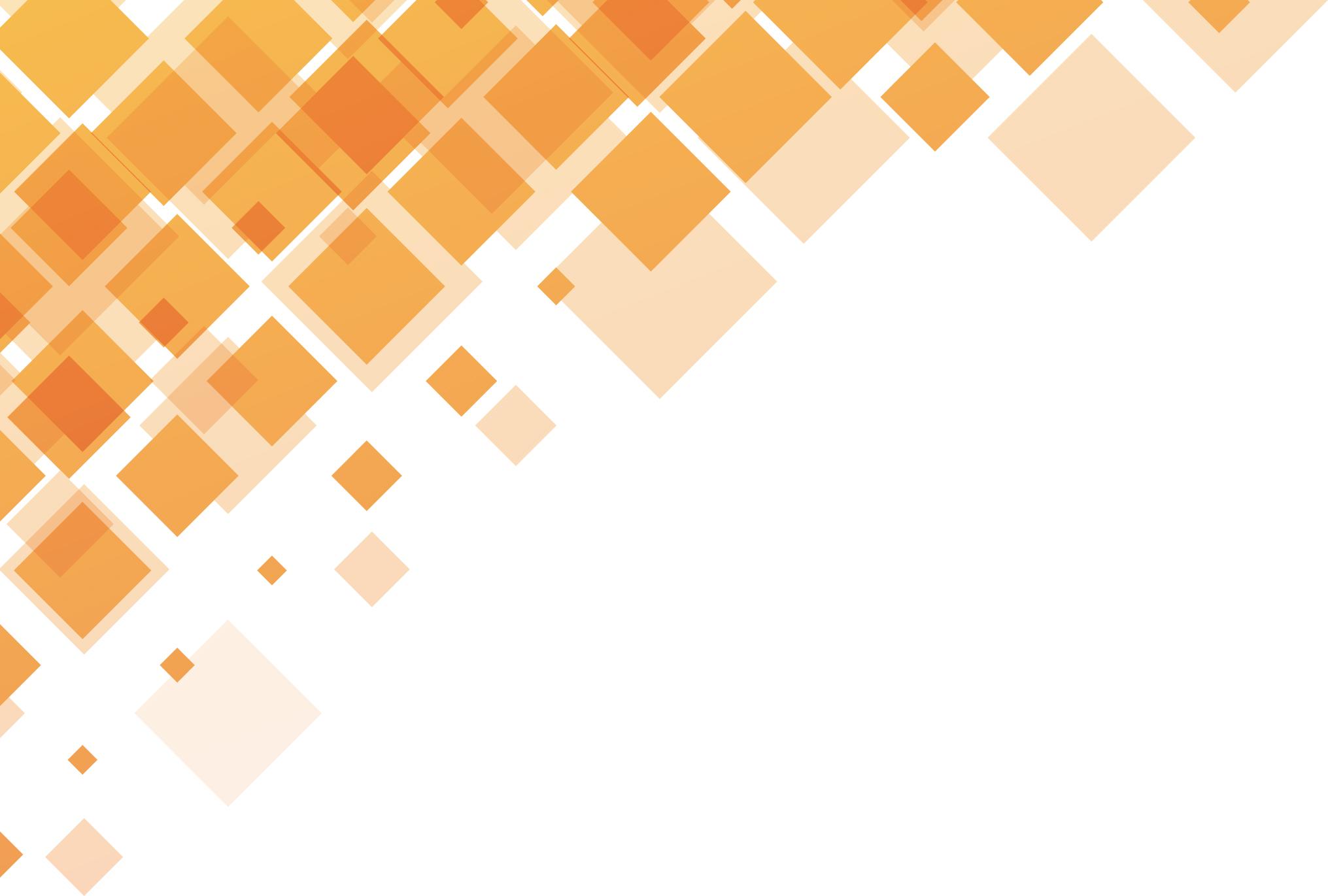 العامة
مراكز الاقتراع
الحقول النفطية
ذوي الاحتياجات الخاصة
النازحين
copy
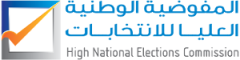 إعداد م. فيصل عبدالحفيظ رحيل.
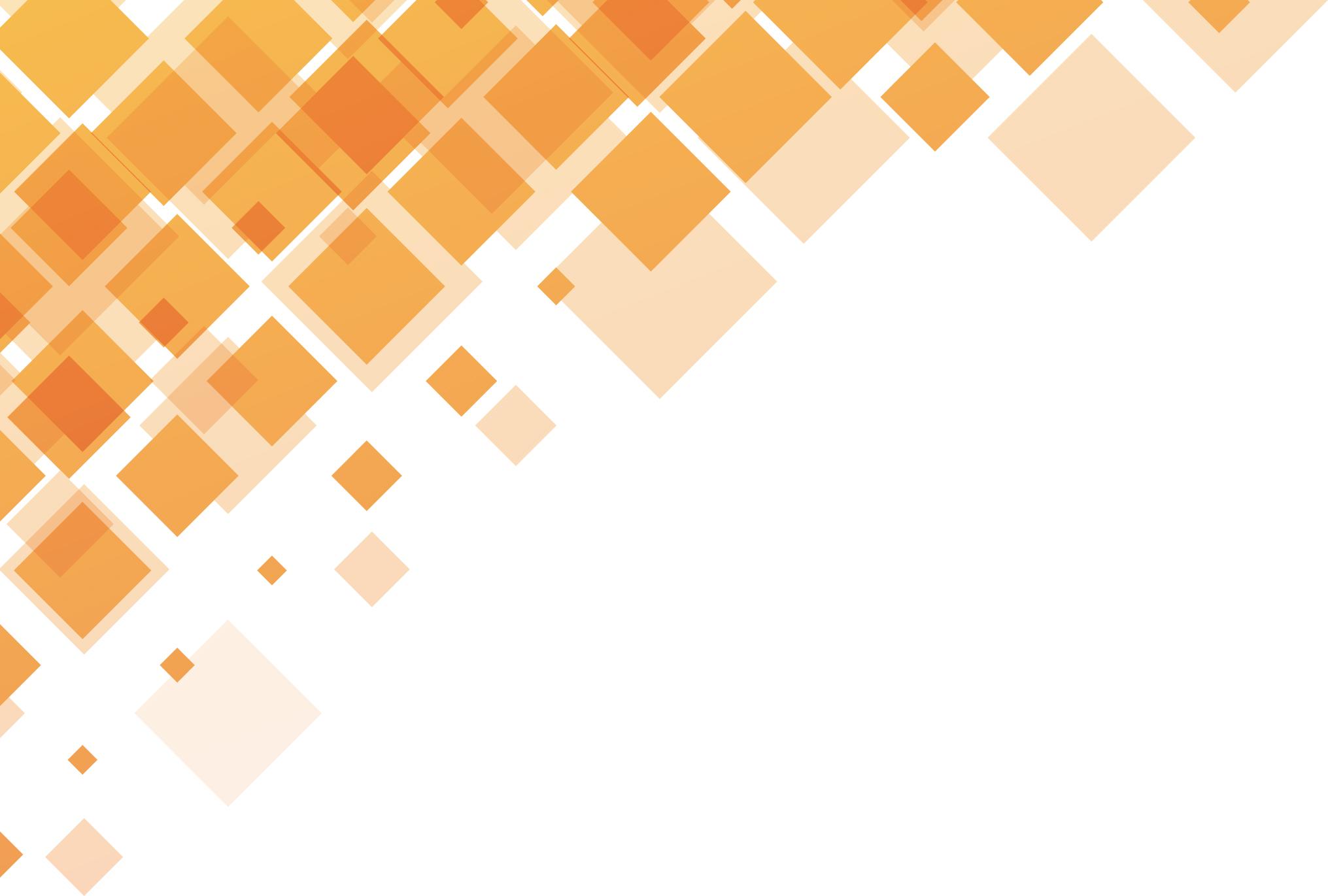 المراكز الانتخابية على الموقع الإلكتروني
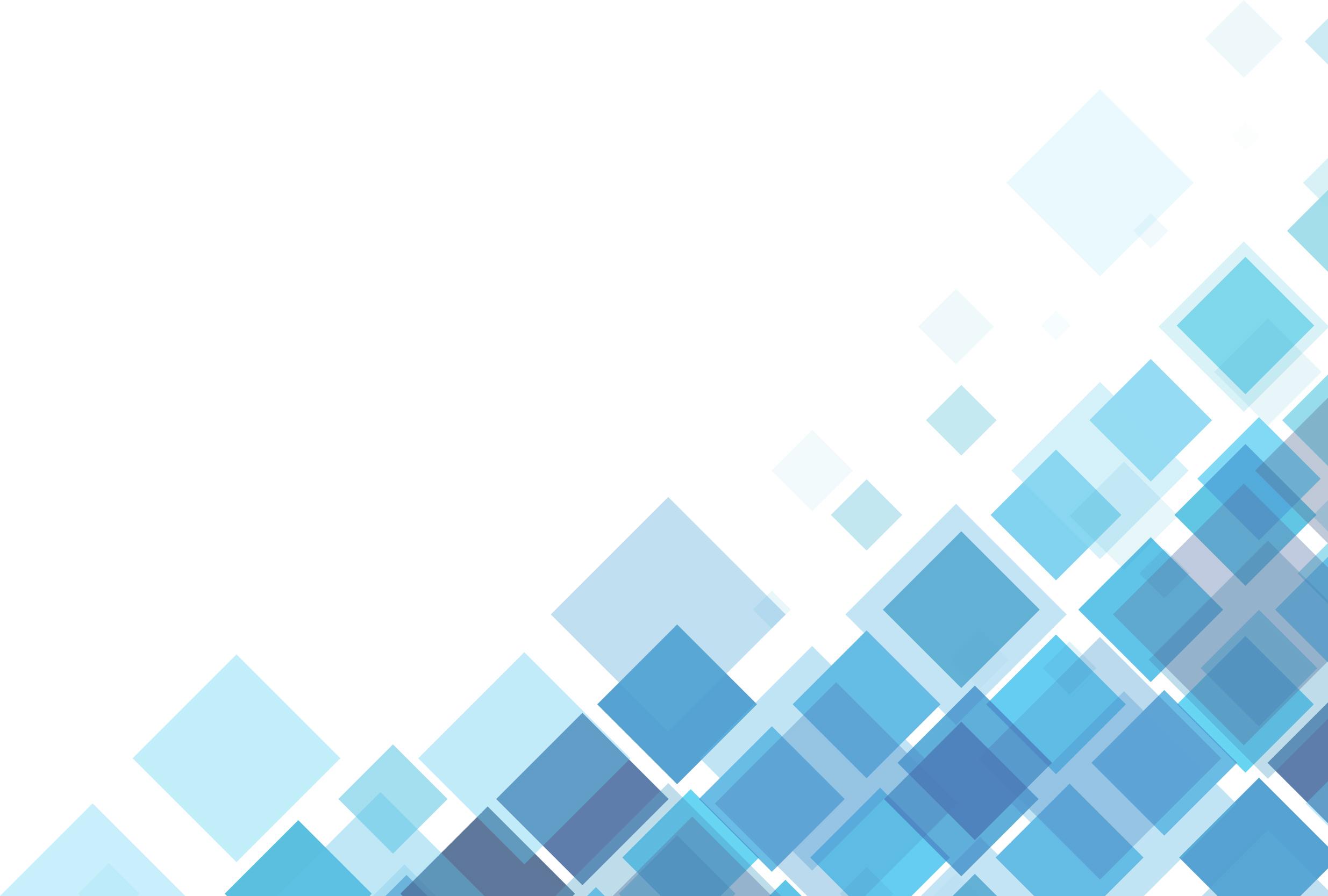 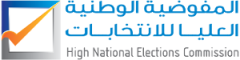 إعداد م. فيصل عبدالحفيظ رحيل.
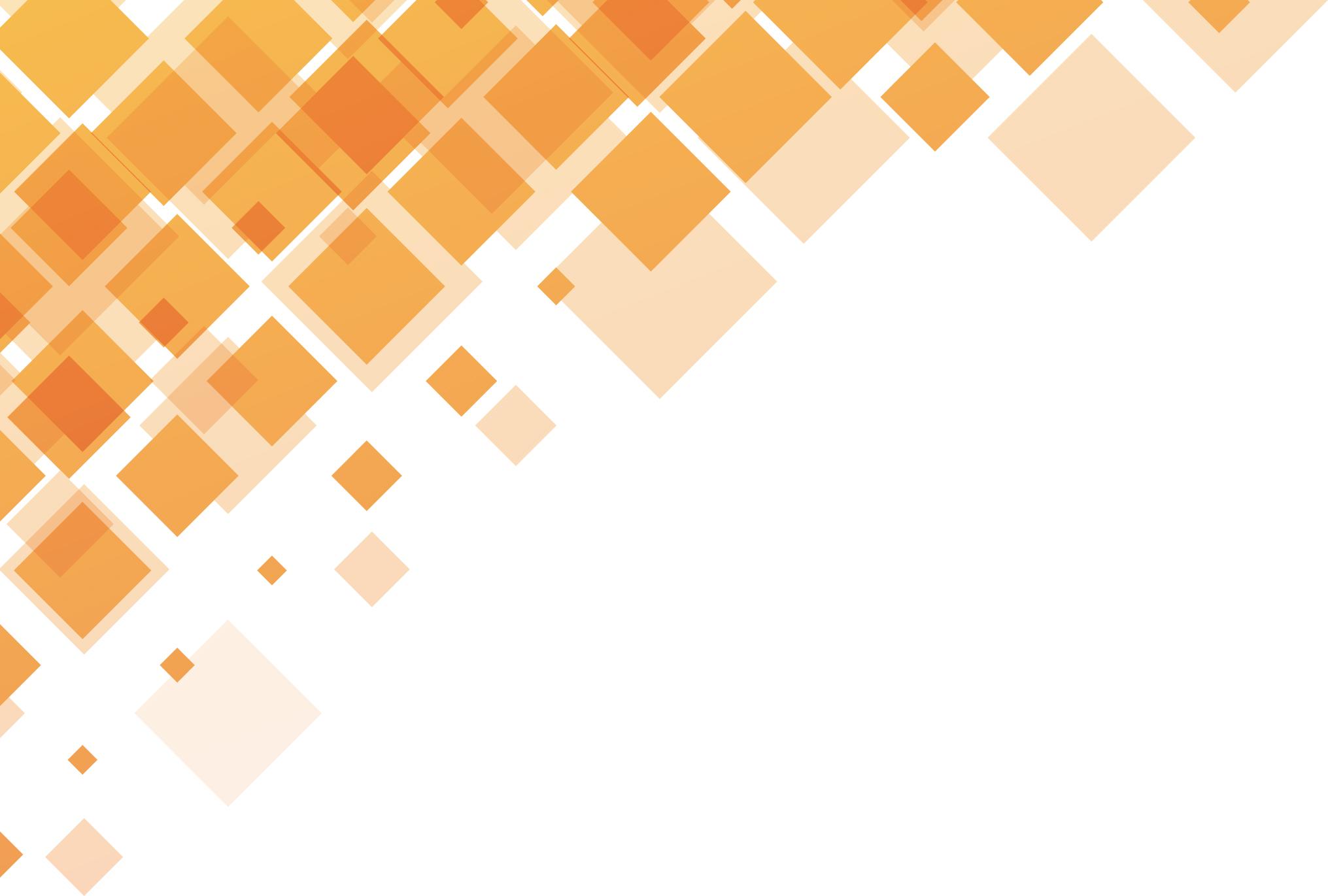 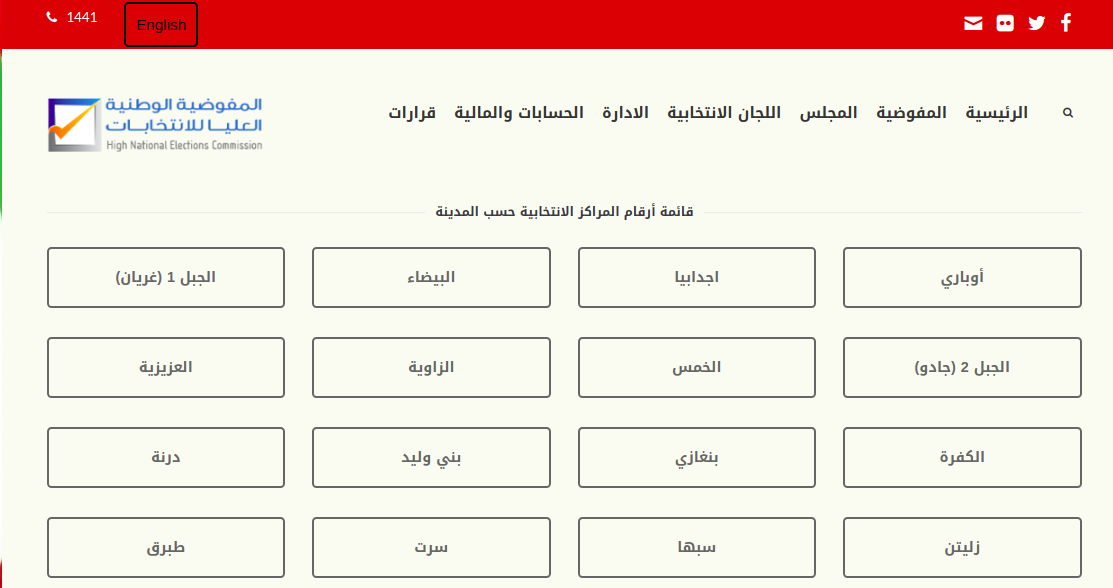 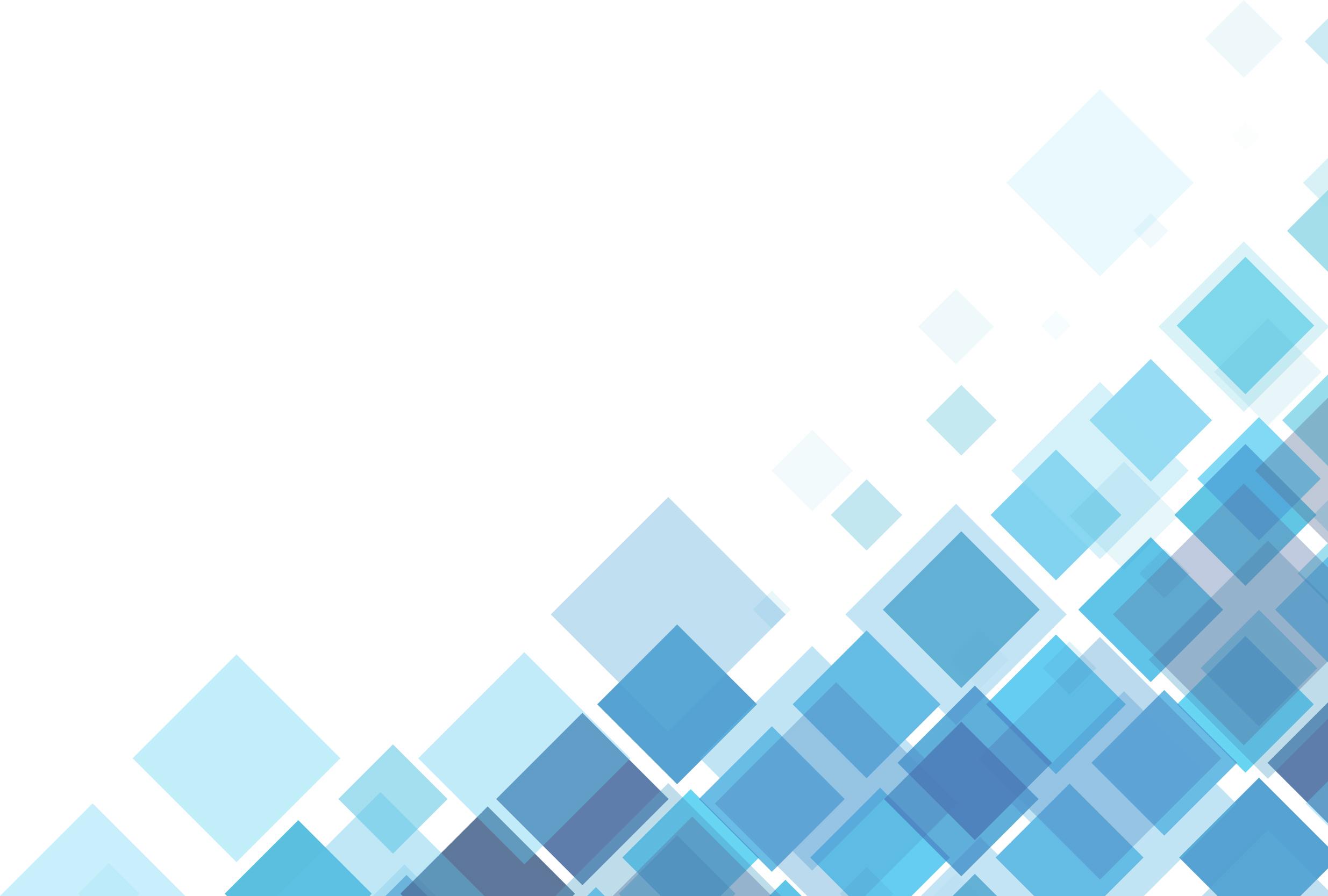 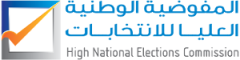 إعداد م. فيصل عبدالحفيظ رحيل.
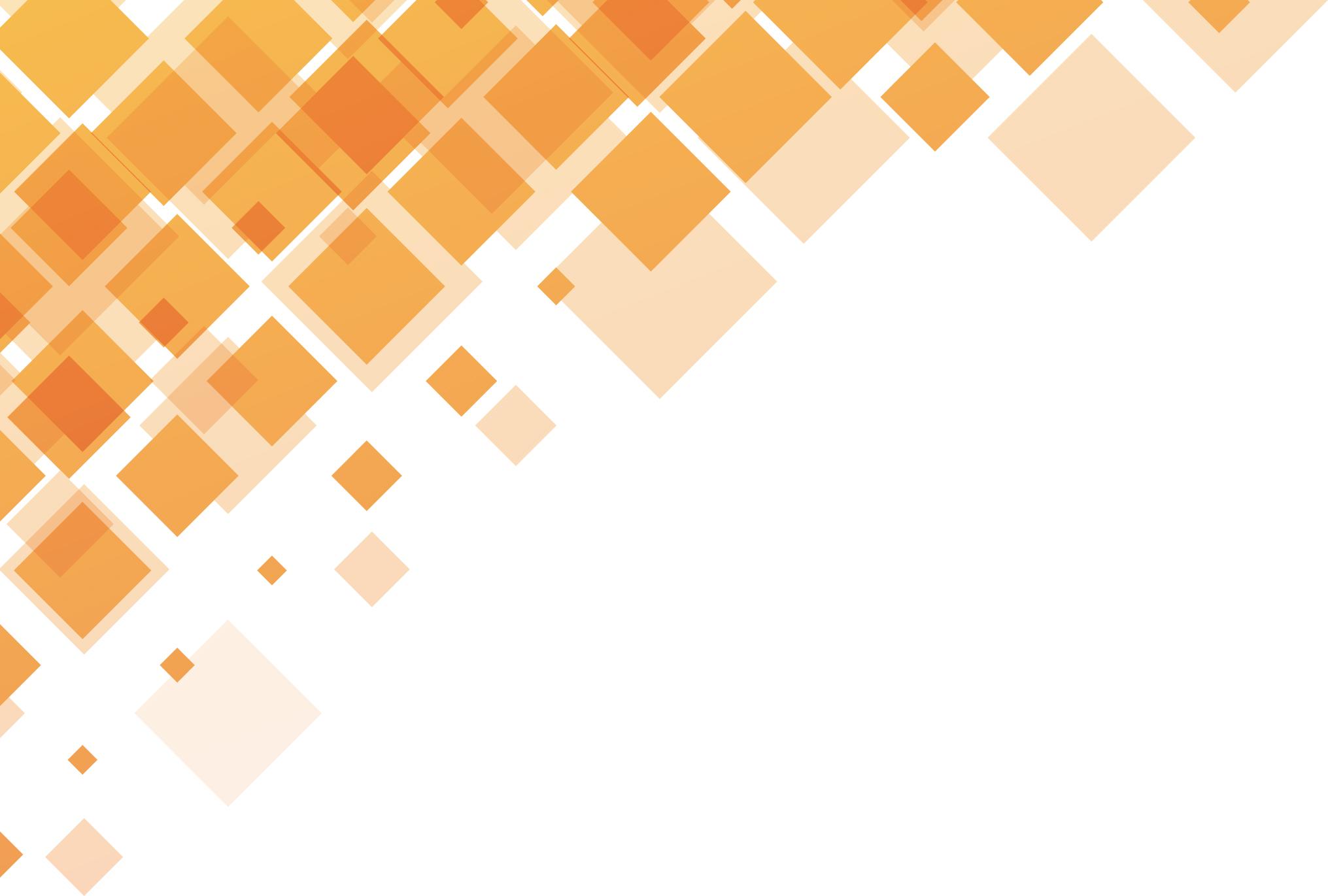 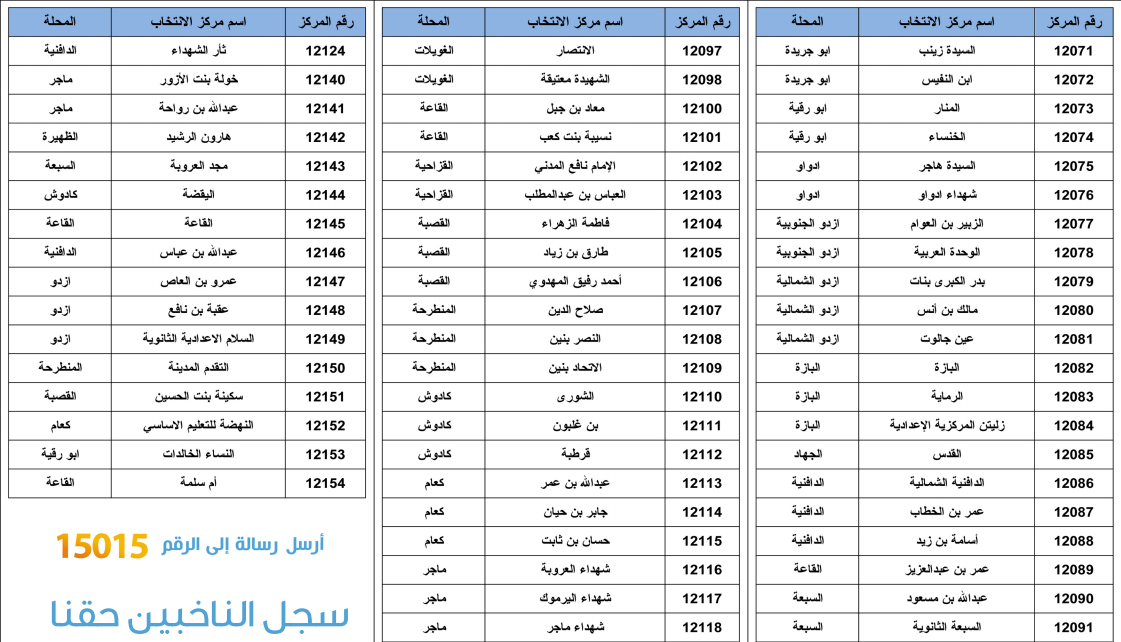 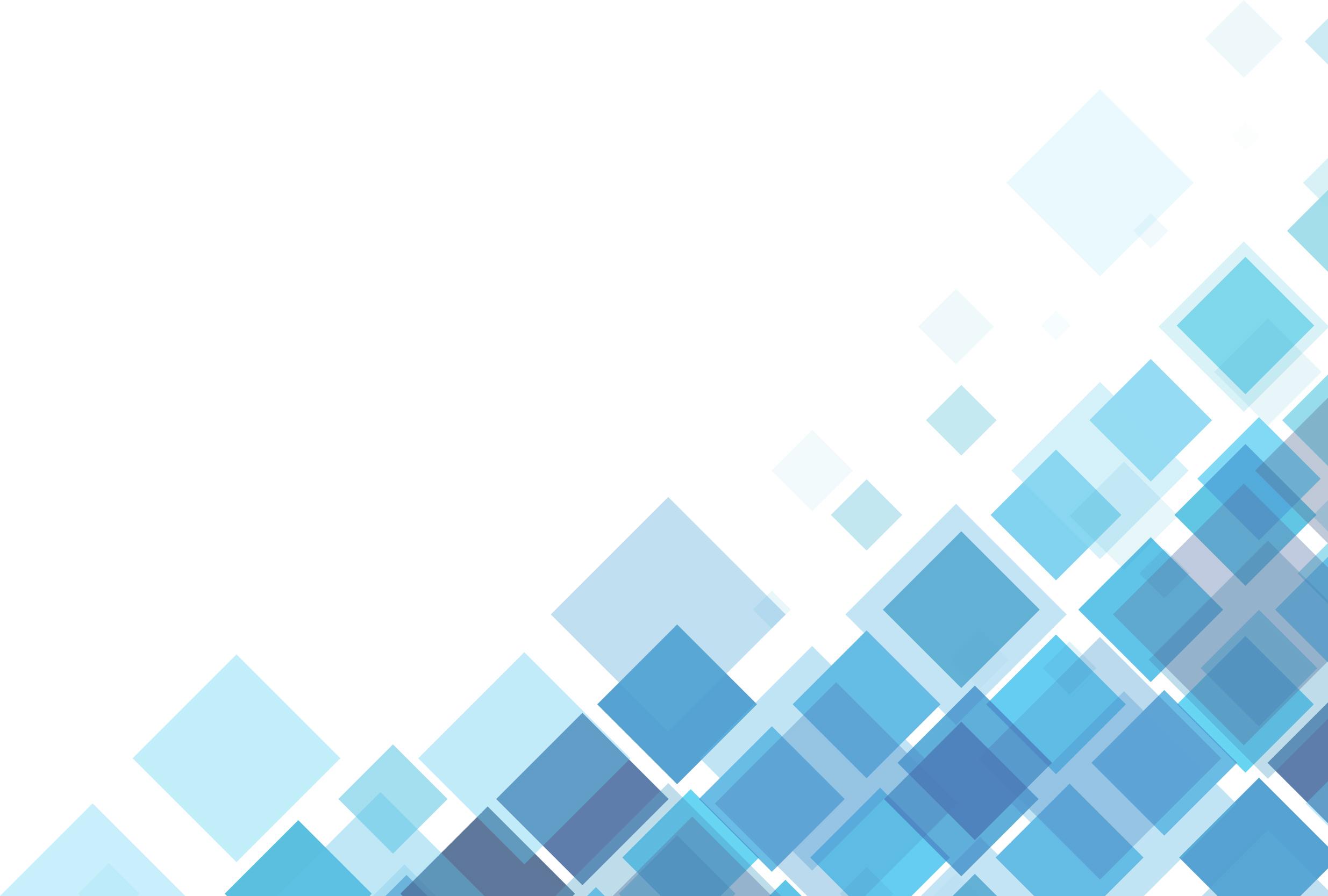 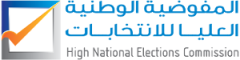 إعداد م. فيصل عبدالحفيظ رحيل.
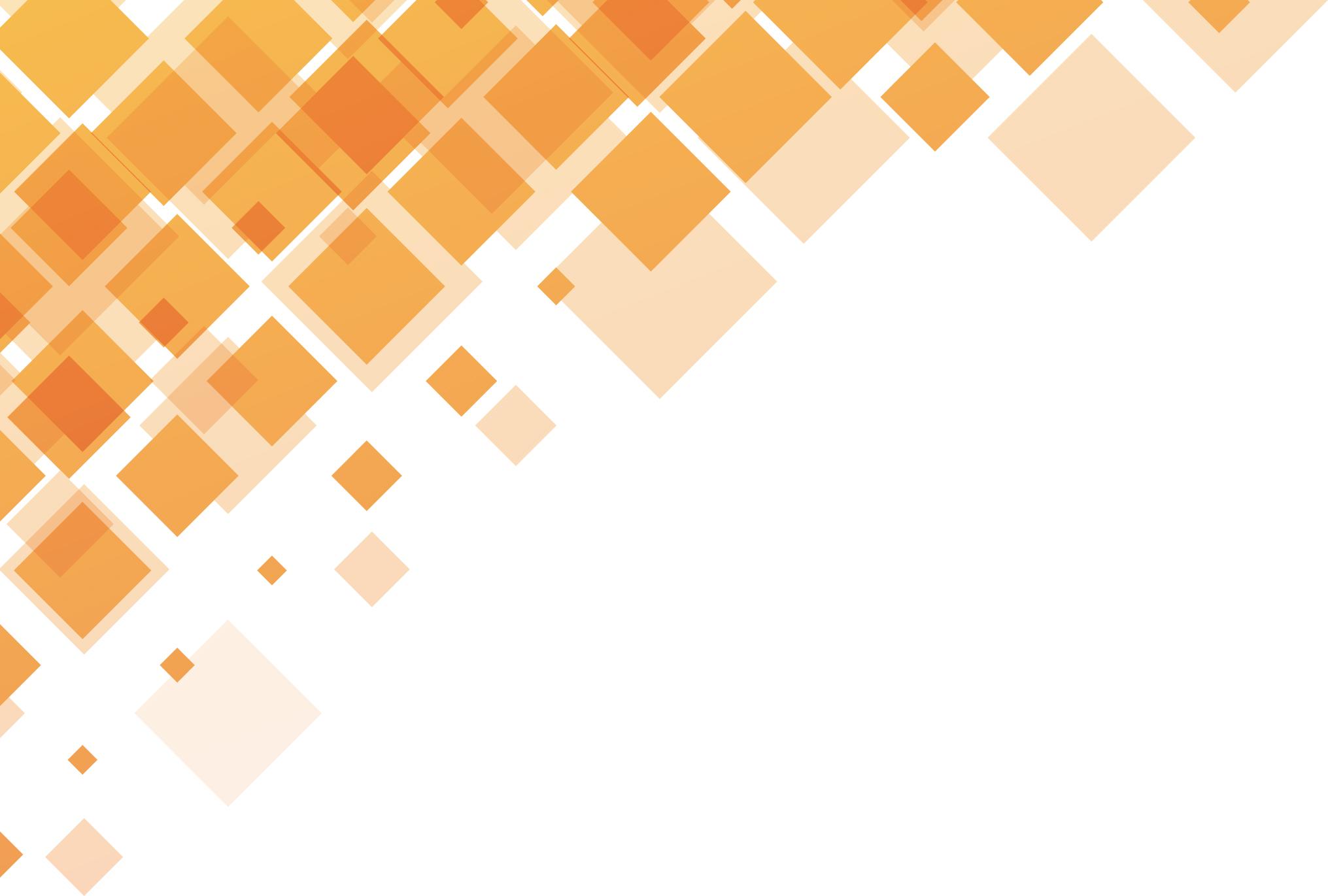 احداثيات المراكز الانتخابية
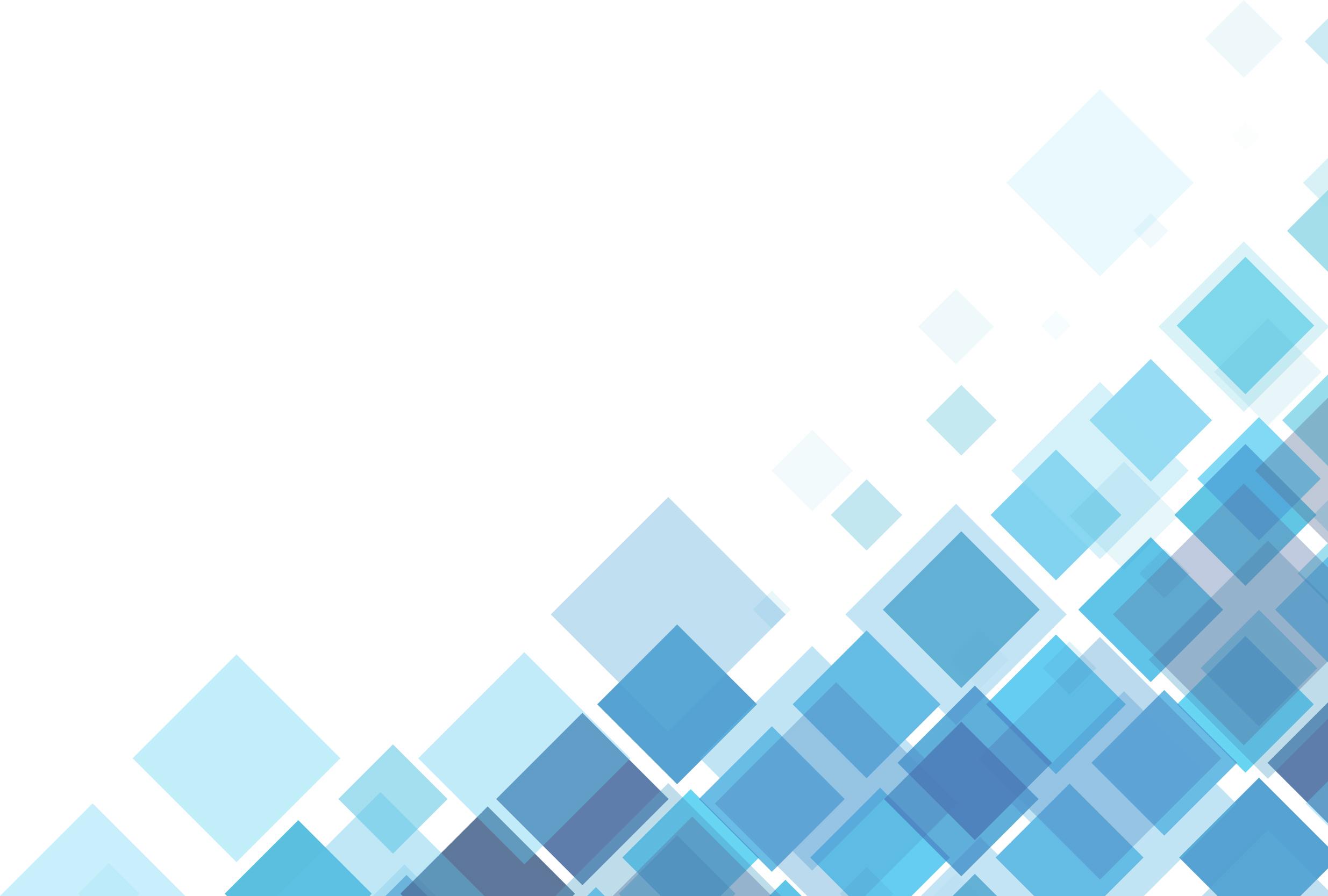 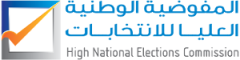 إعداد م. فيصل عبدالحفيظ رحيل.
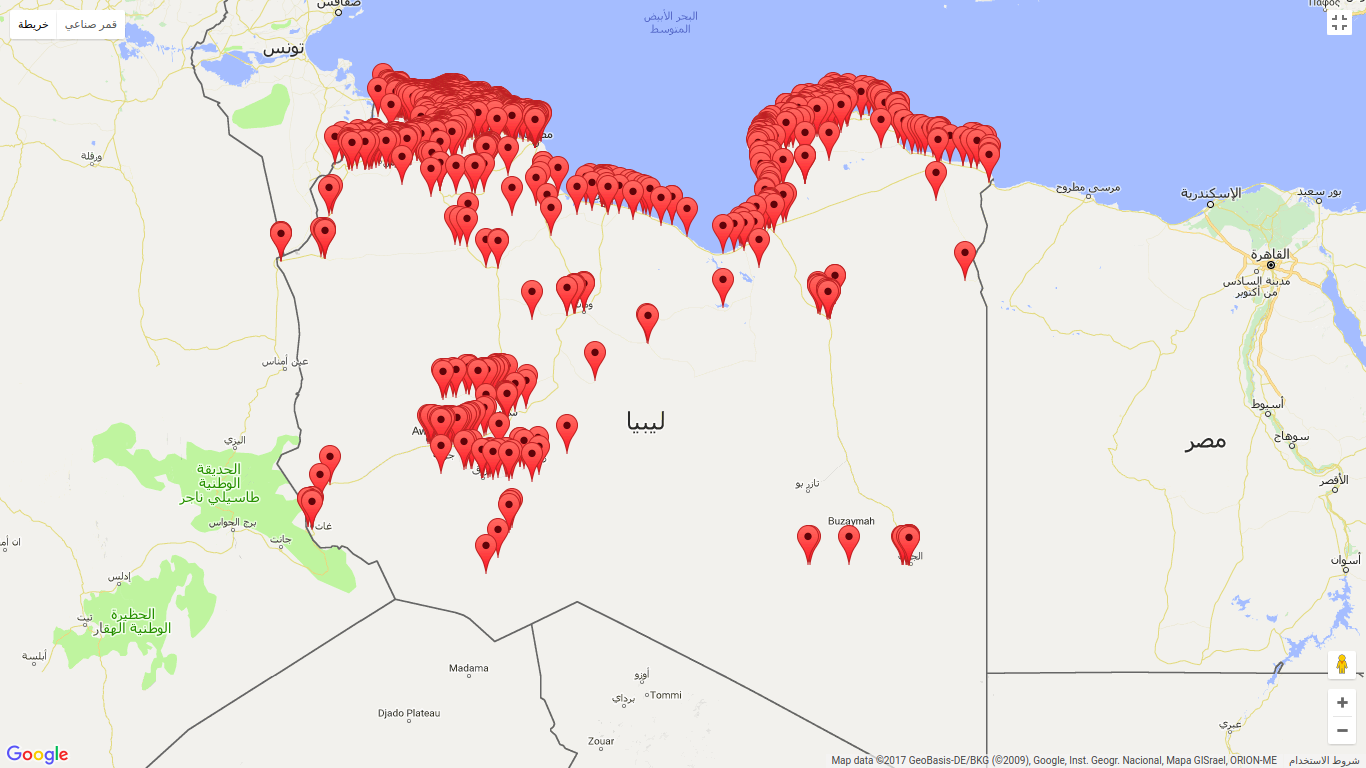 centers.hnec.ly
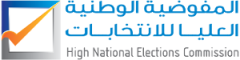 إعداد م. فيصل عبدالحفيظ رحيل.
[Speaker Notes: ربيانا جنوب الكفرة ليبيا‬‎ الجنوب الشرقي من البلاد]
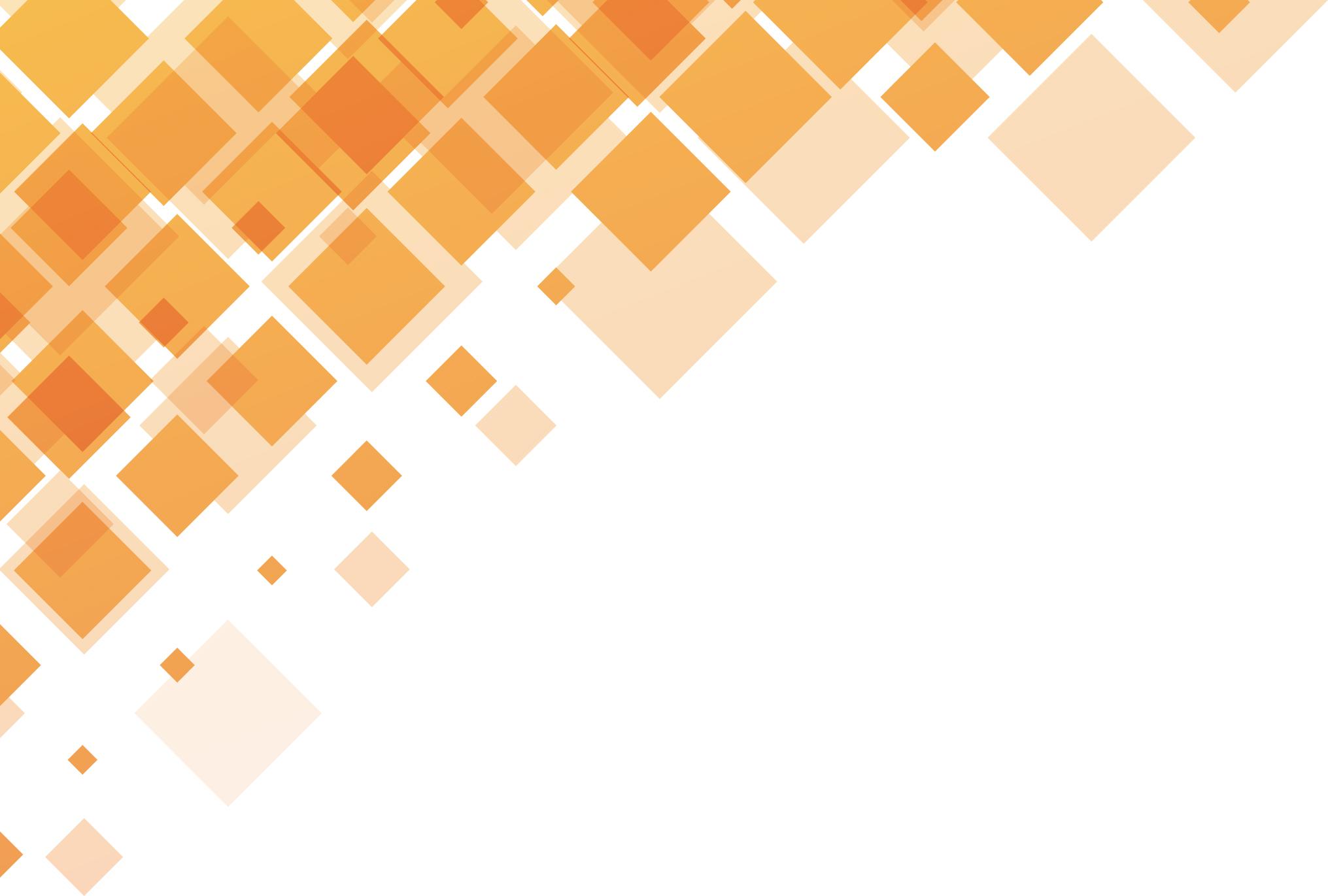 معايير أهلية الناخب
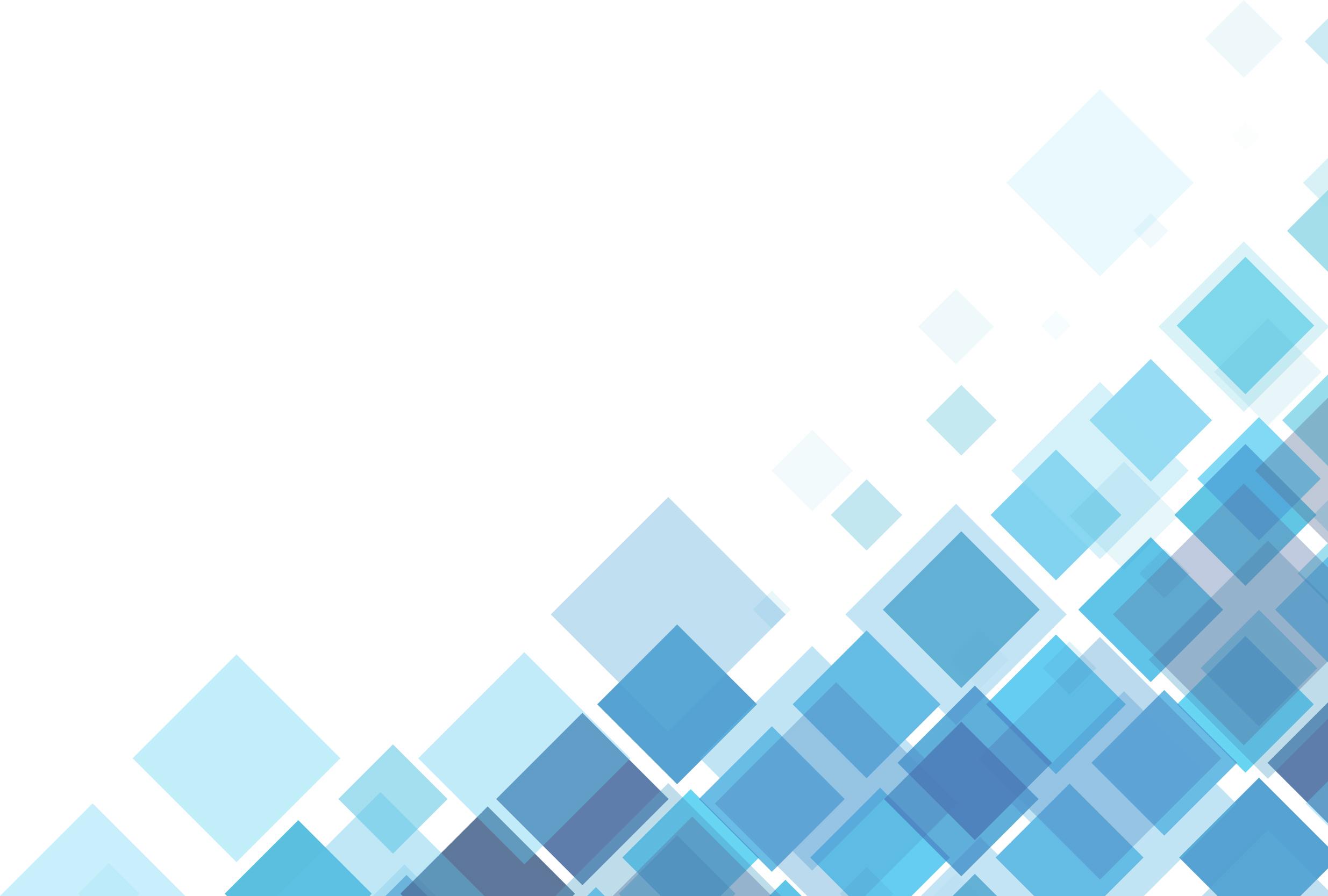 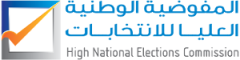 إعداد م. فيصل عبدالحفيظ رحيل.
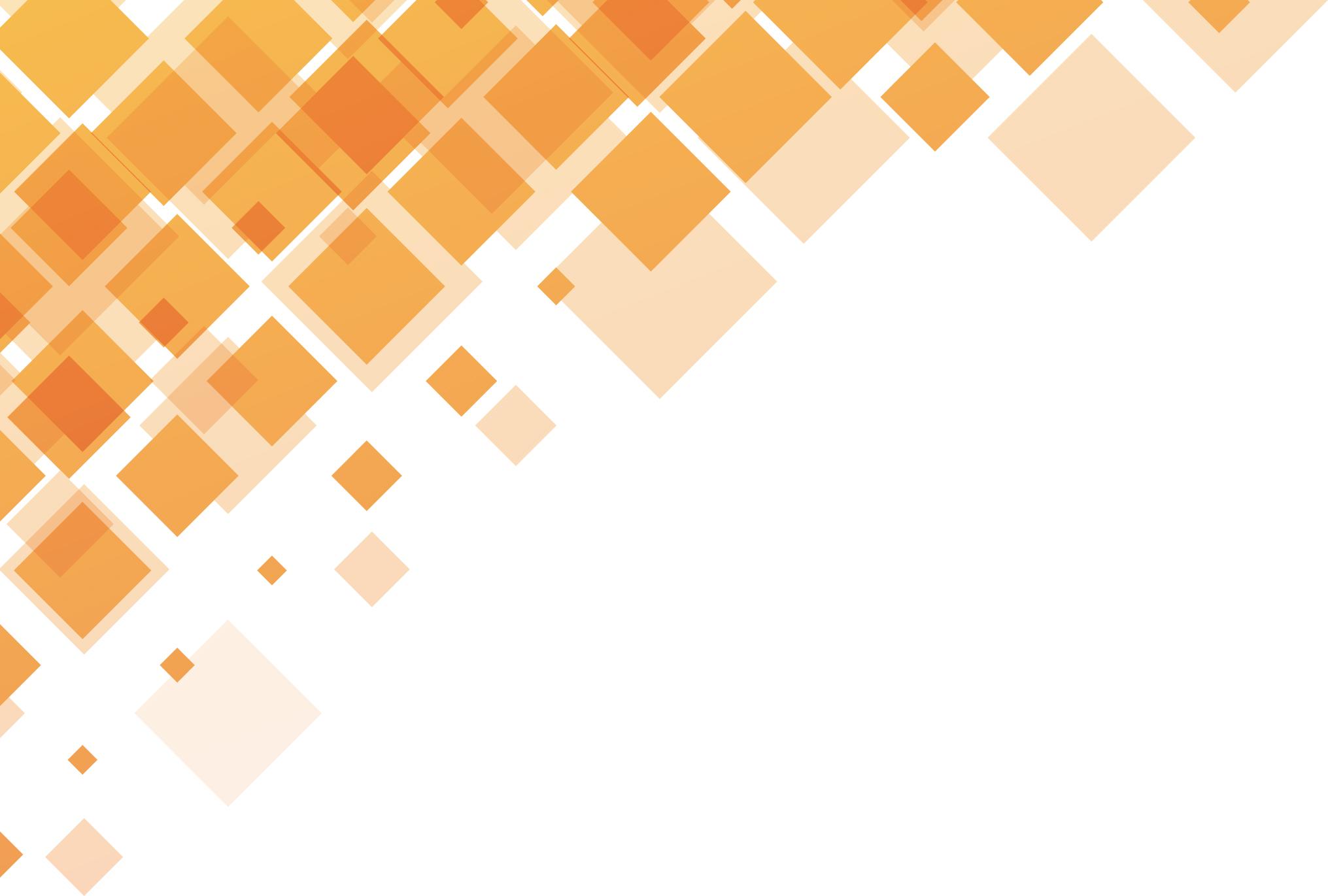 أن يكون ليبي الجنسية متمتعاً بالأهلية القانونية.
أن يكون قد أتم الثامنة عشر من عمره.
أن يكون حامل للرقم الوطني.
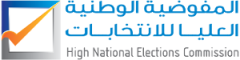 إعداد م. فيصل عبدالحفيظ رحيل.
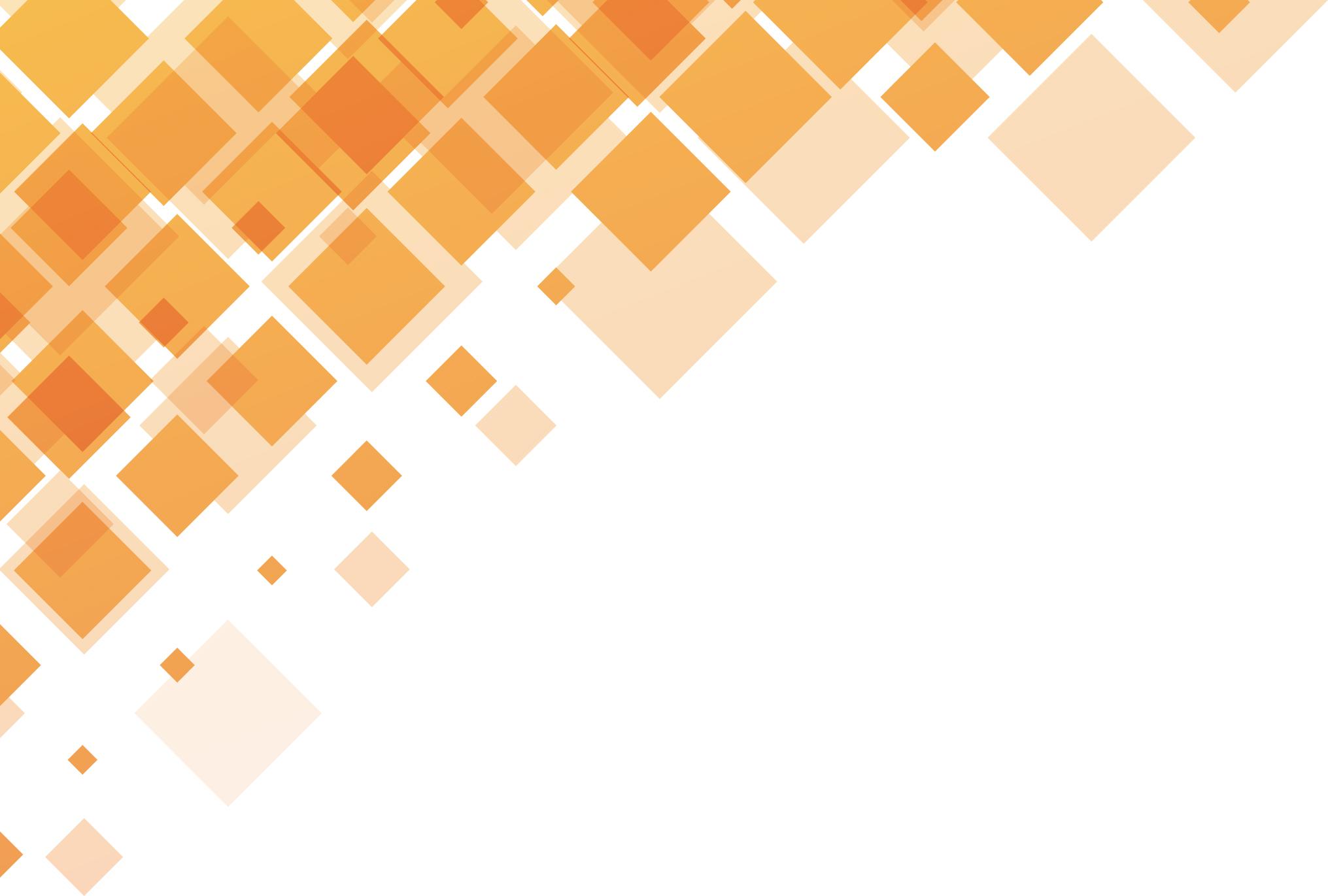 مراحل تطور وتحديث سجل الناخبين
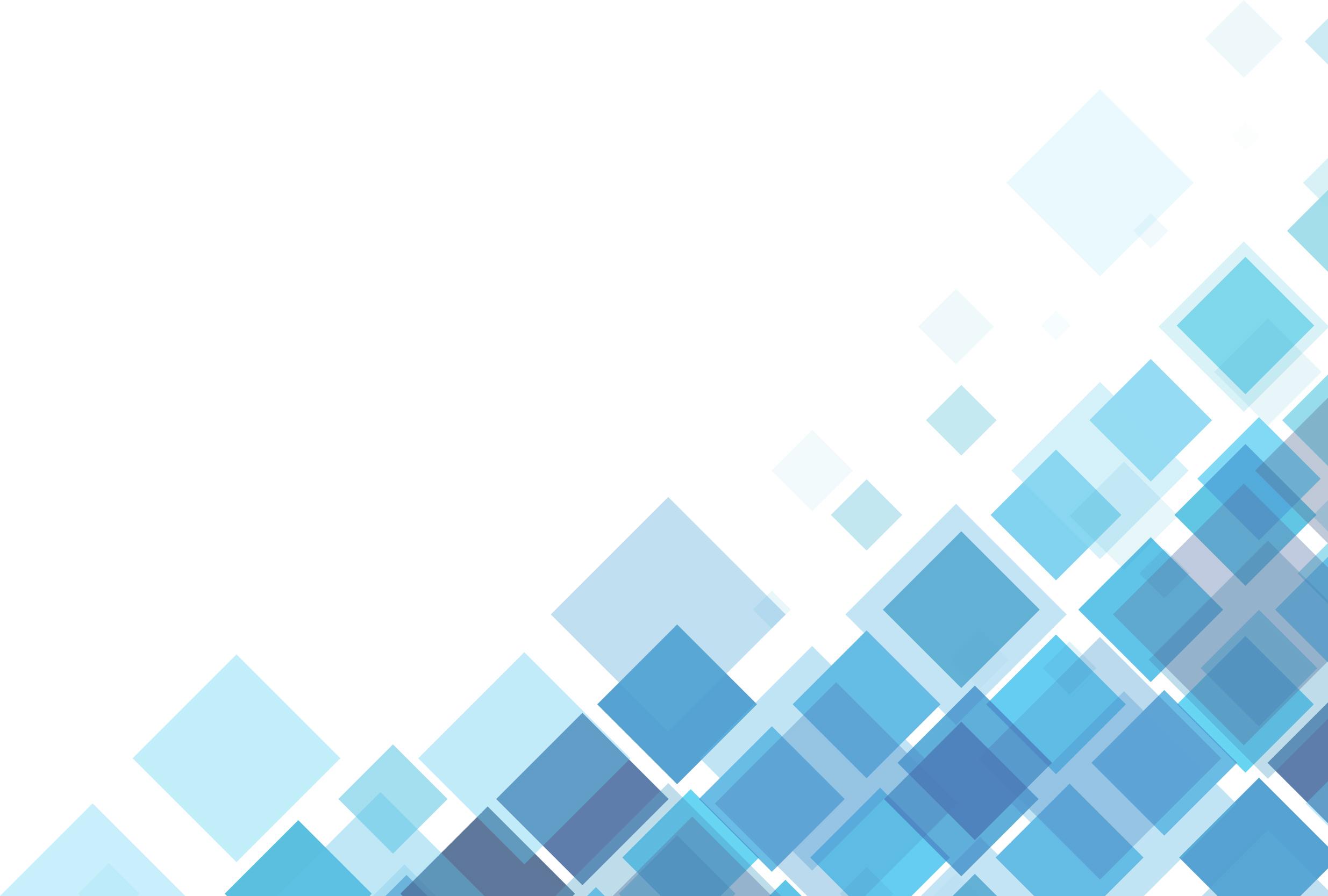 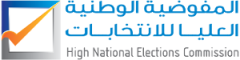 إعداد م. فيصل عبدالحفيظ رحيل.
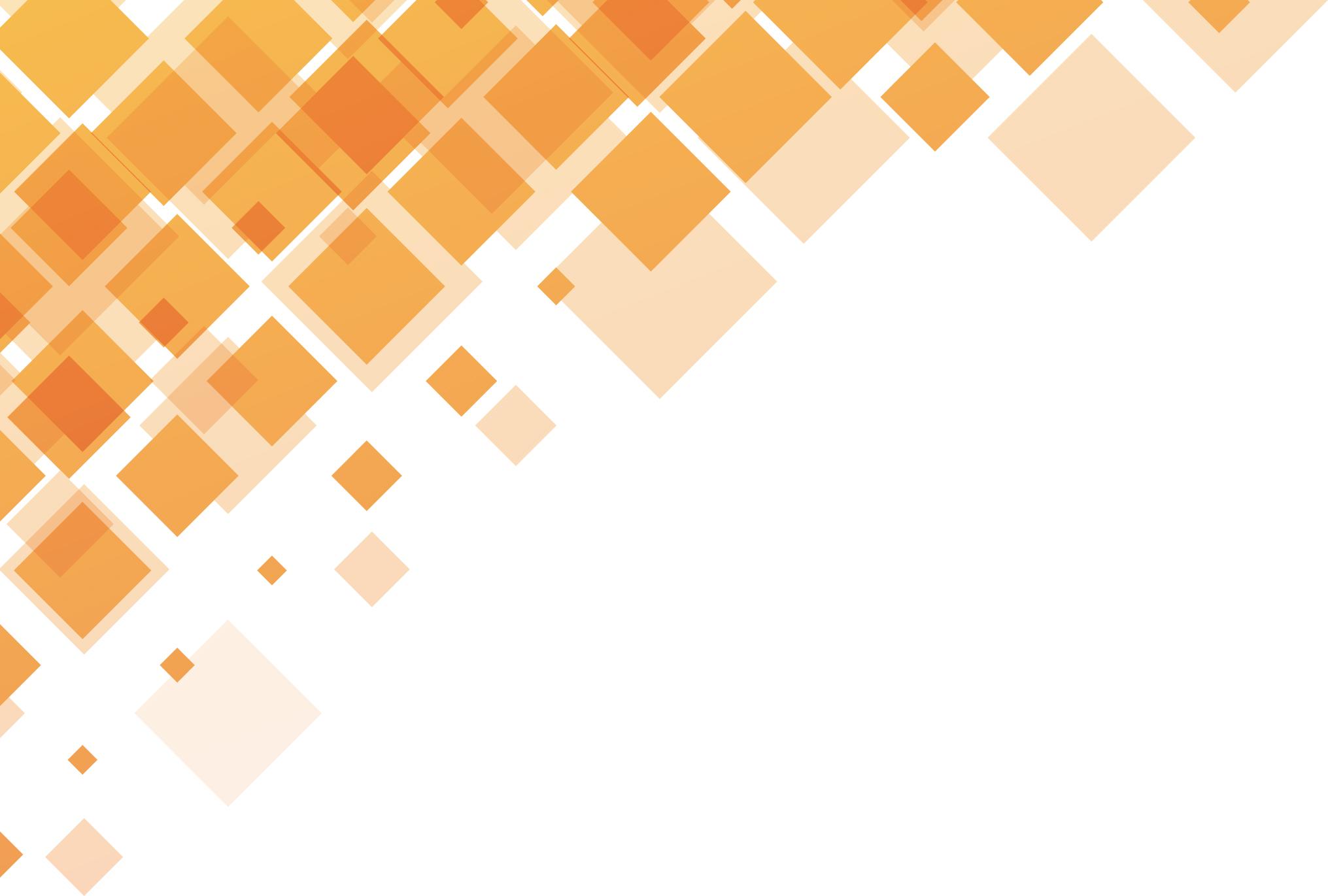 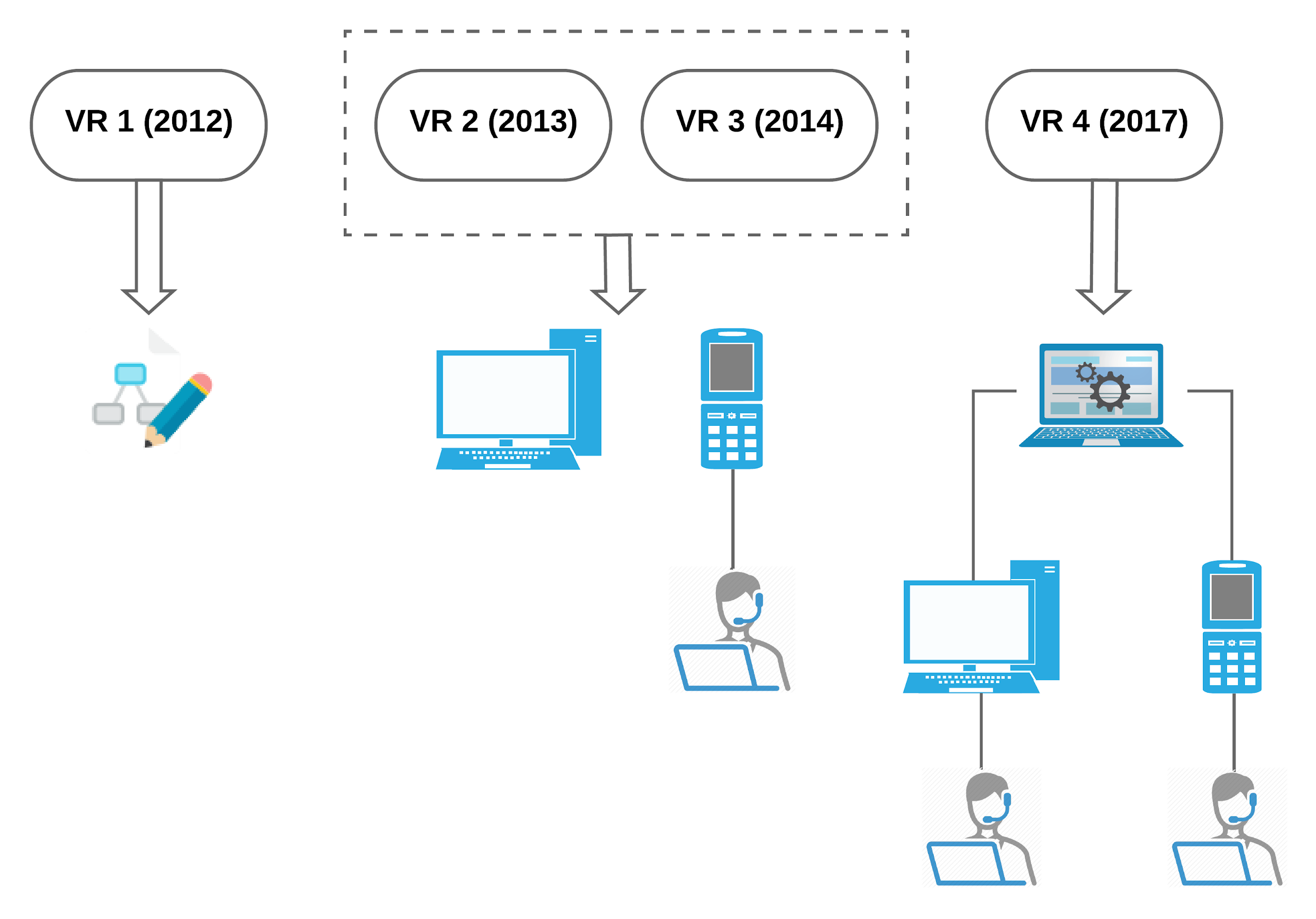 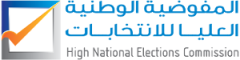 إعداد م. فيصل عبدالحفيظ رحيل.
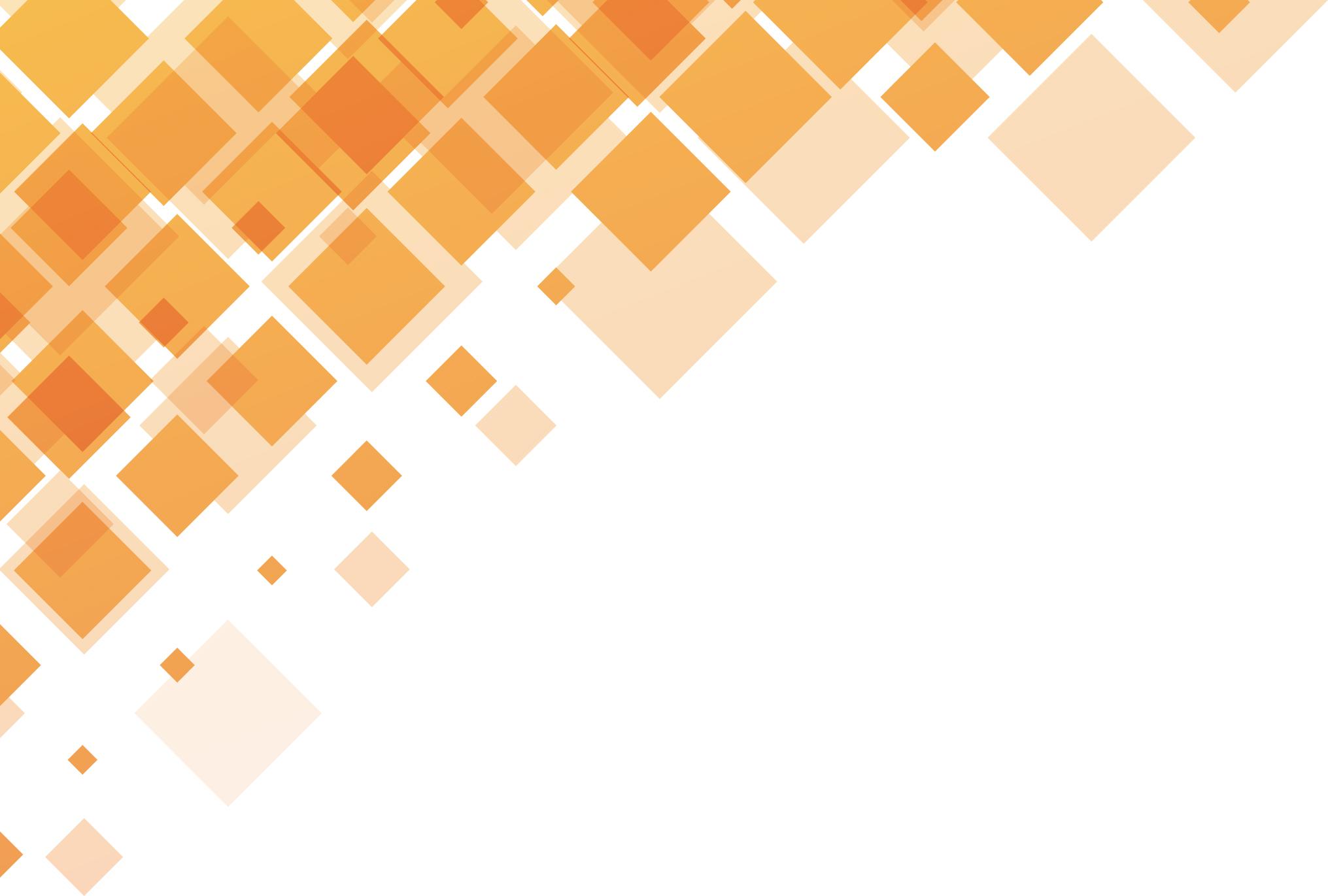 آلية تسجيل الناخبين في الداخل والخارج
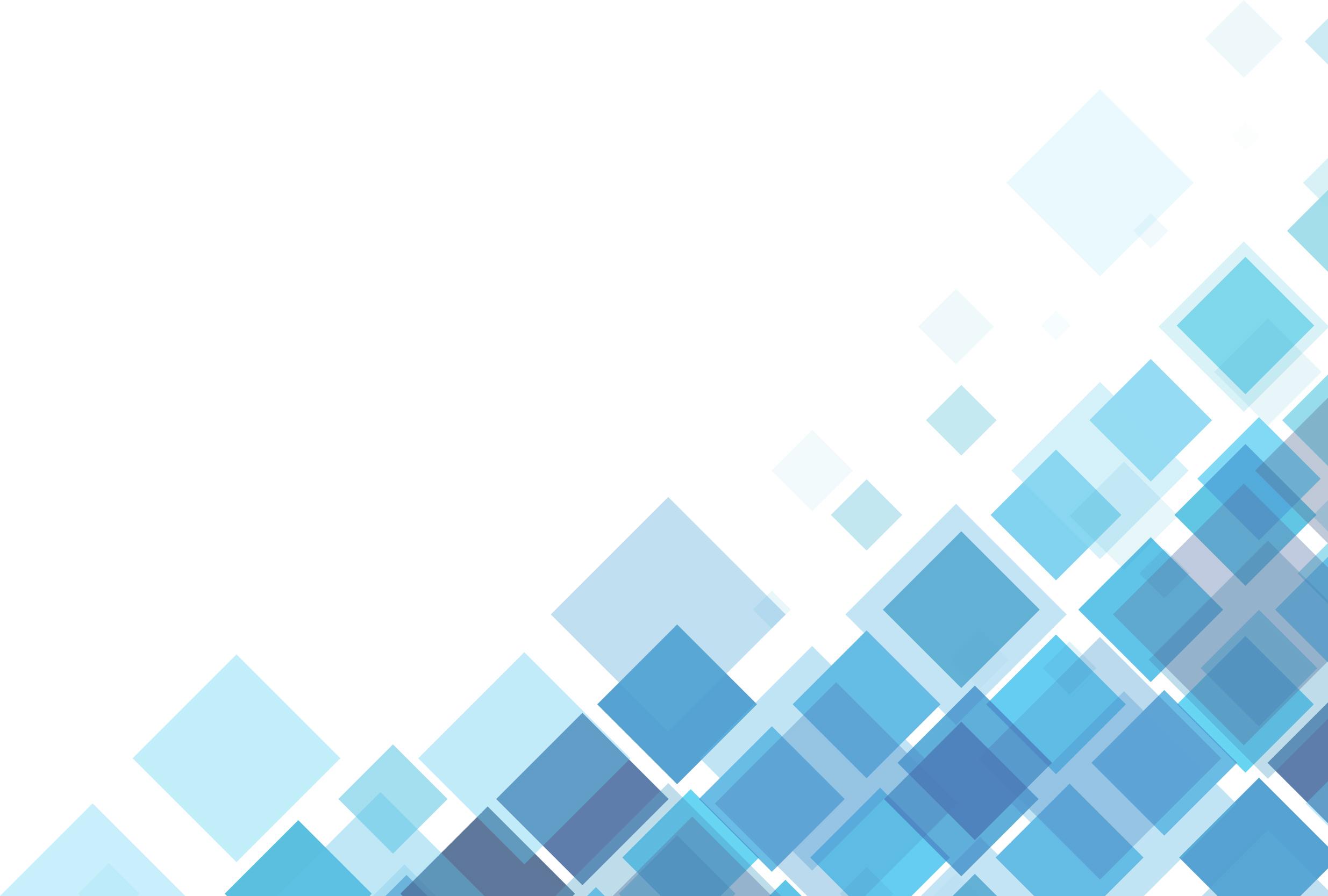 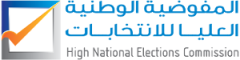 إعداد م. فيصل عبدالحفيظ رحيل.
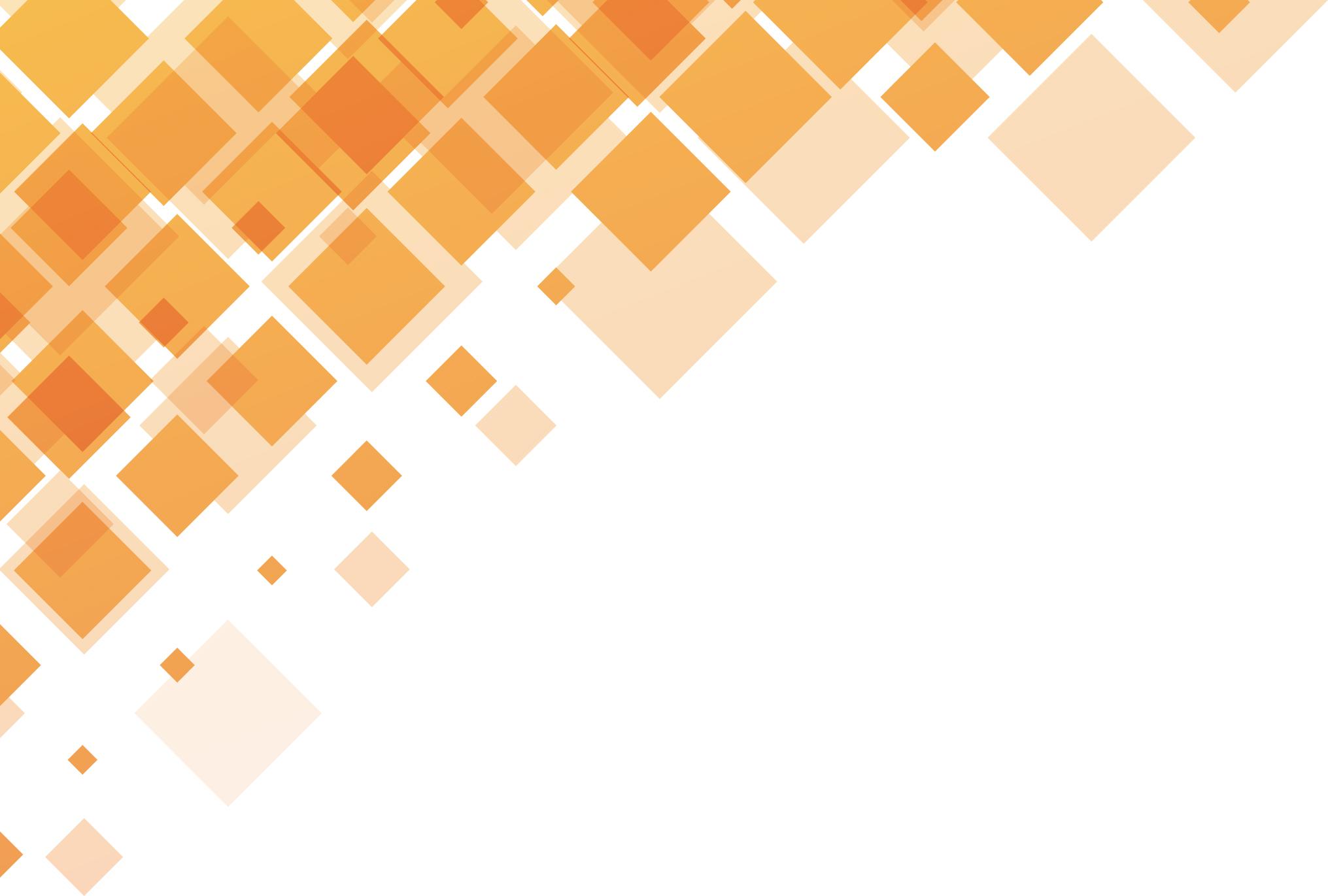 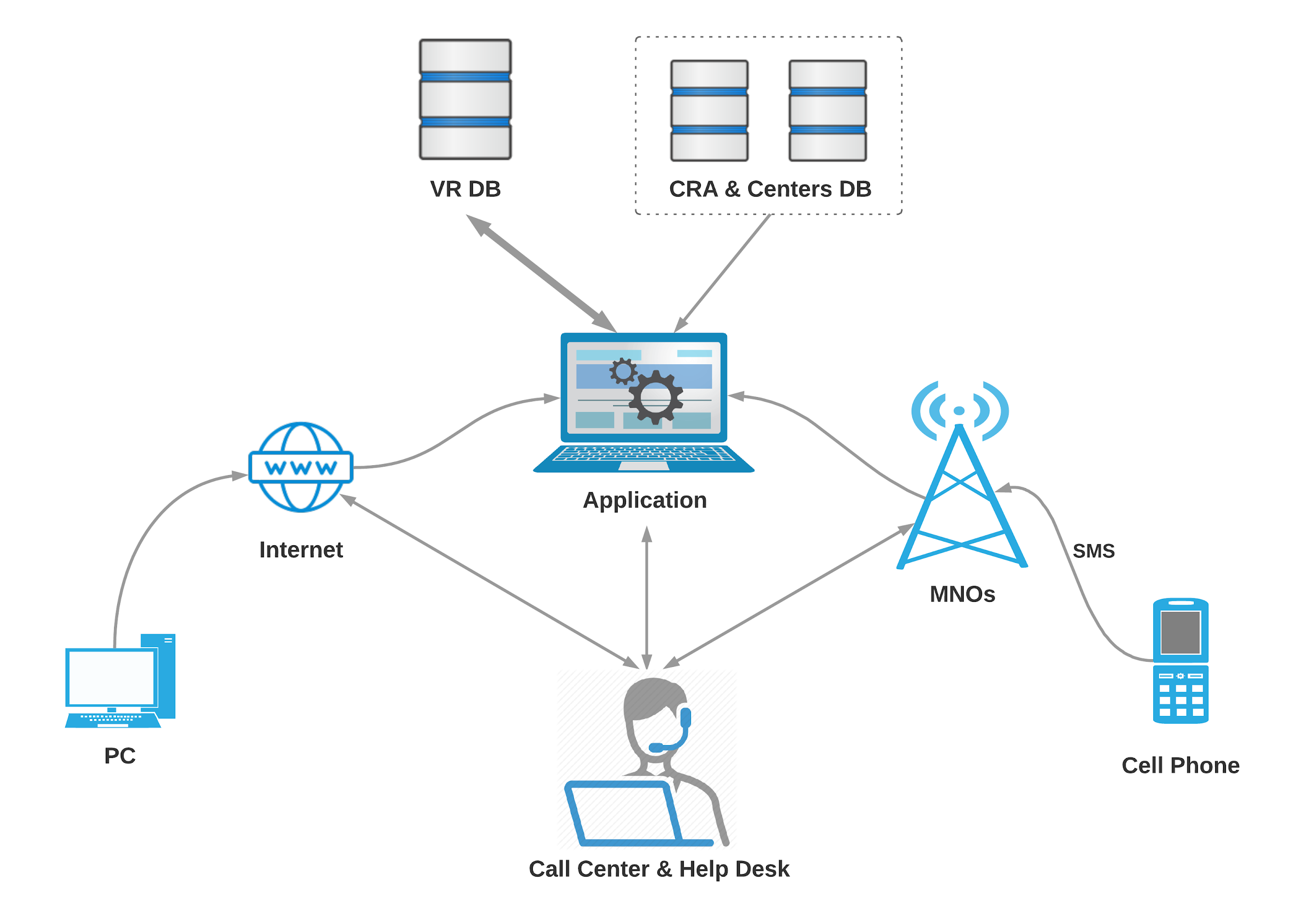 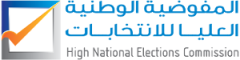 إعداد م. فيصل عبدالحفيظ رحيل.
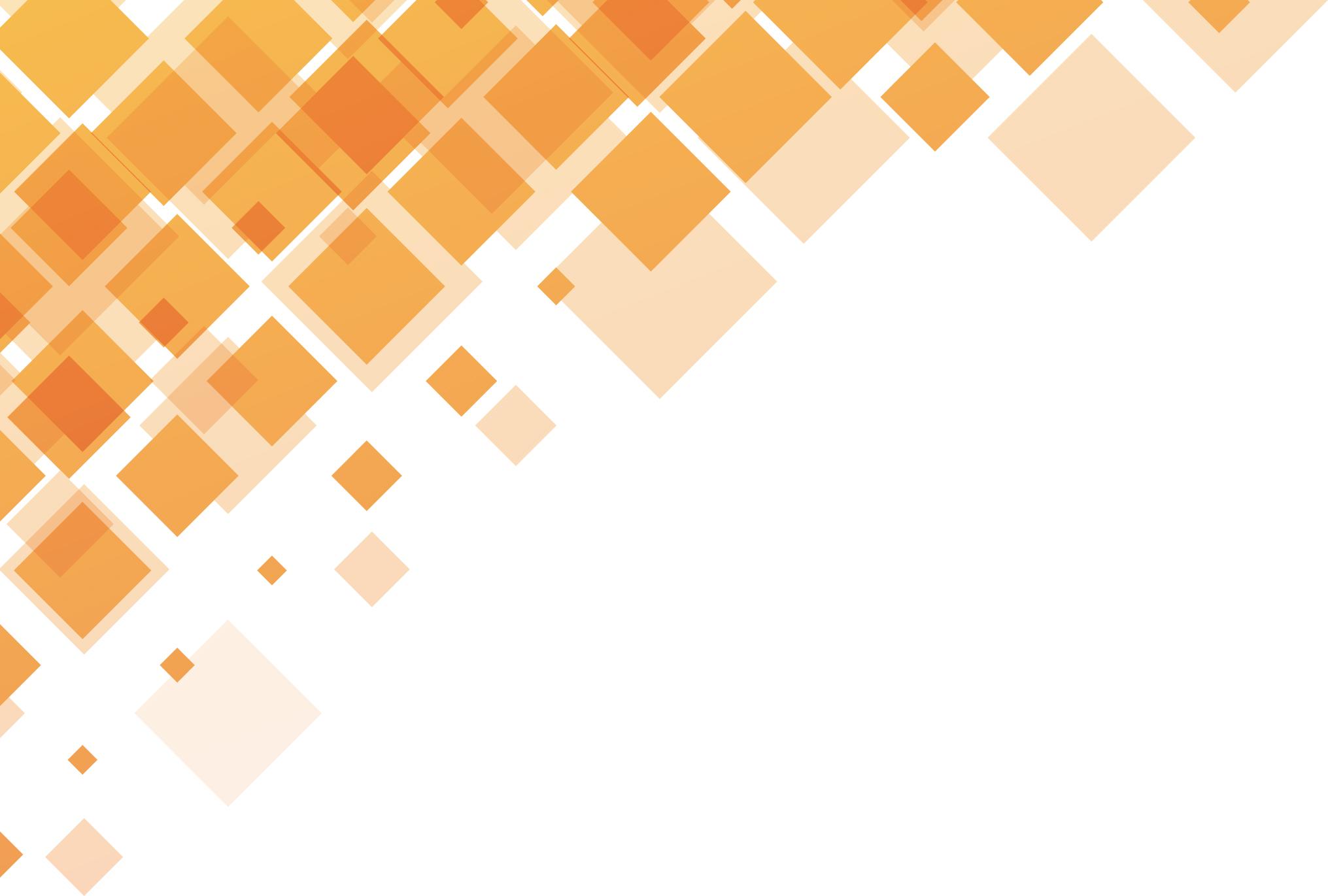 البنية التحتية
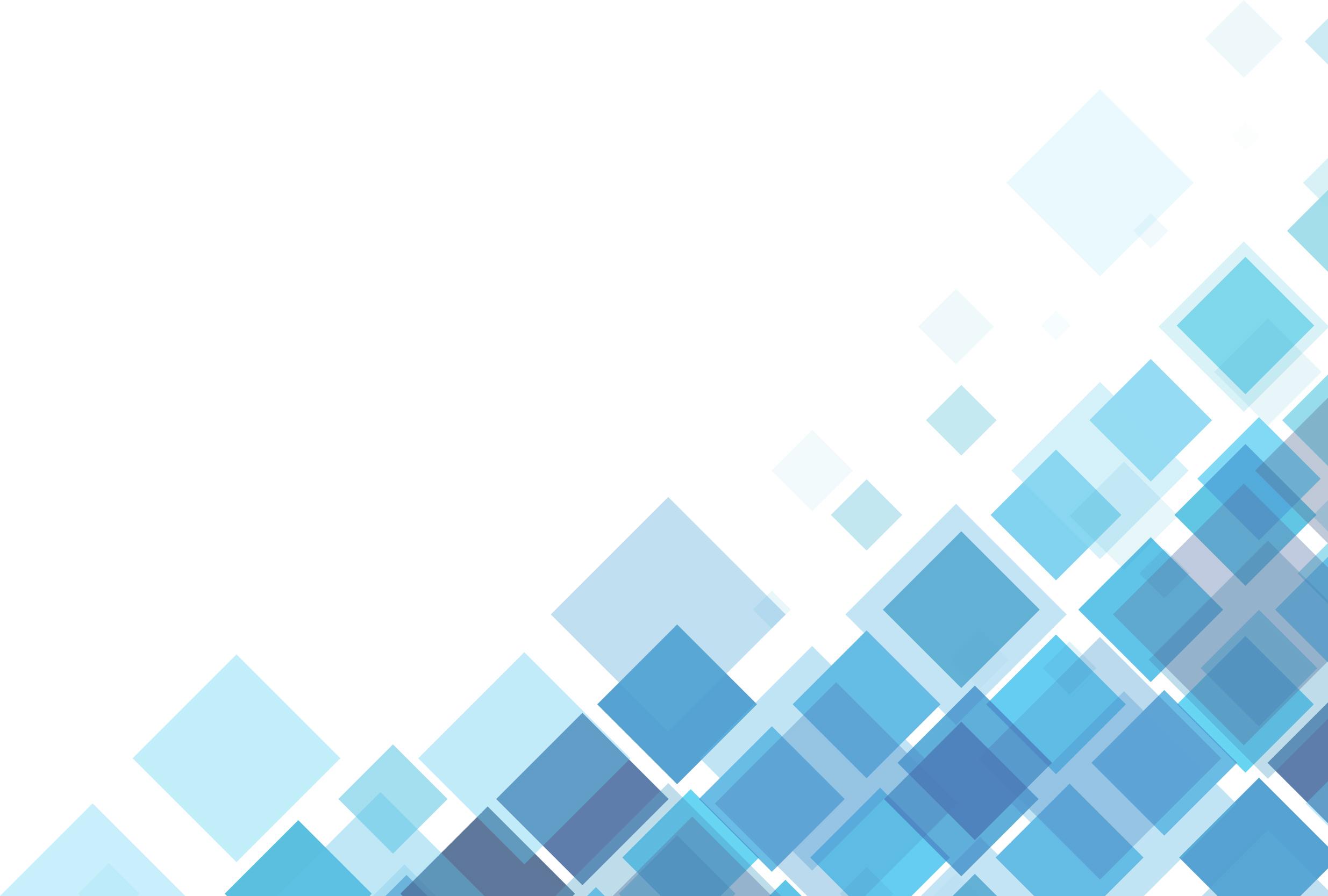 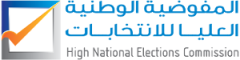 إعداد م. فيصل عبدالحفيظ رحيل.
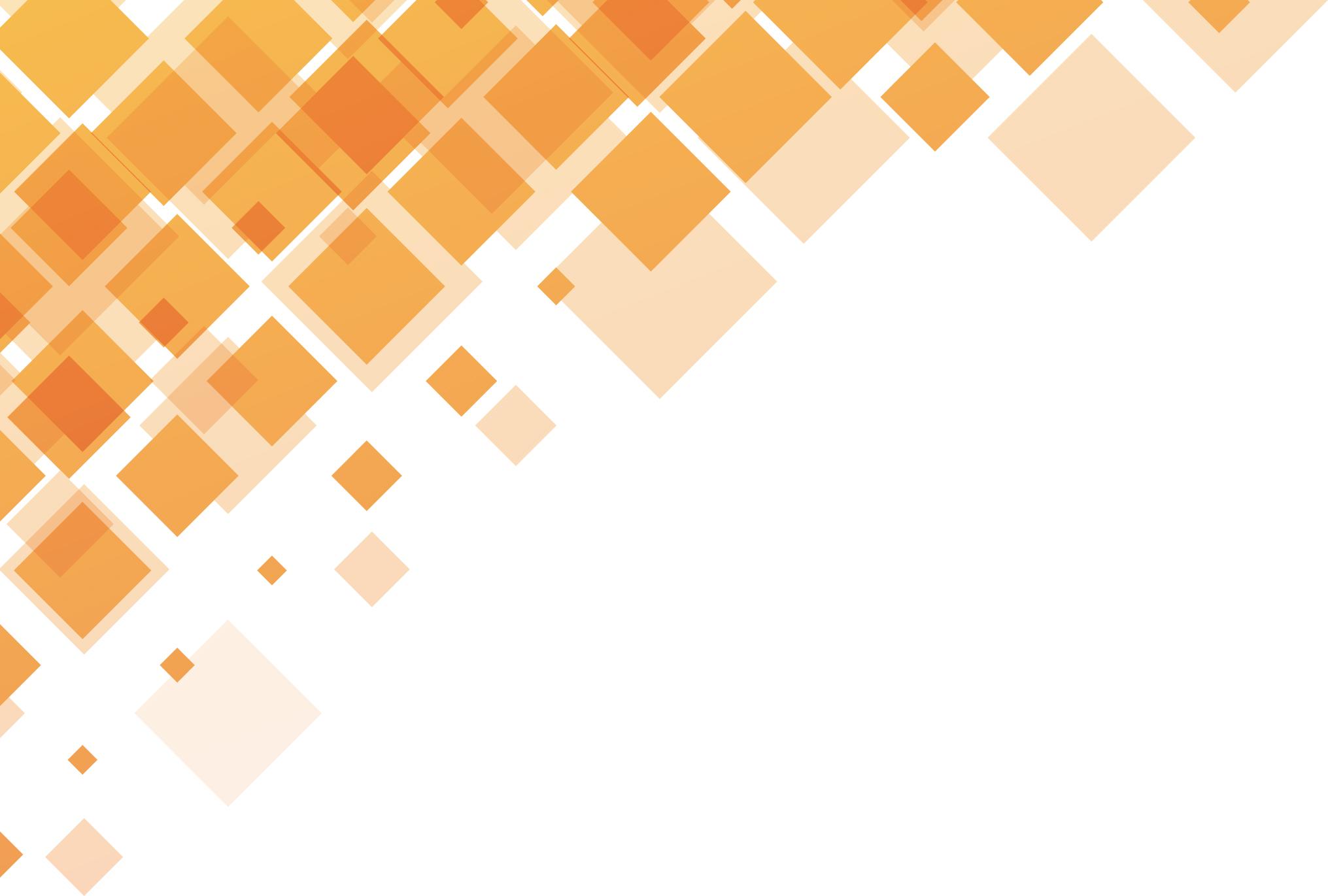 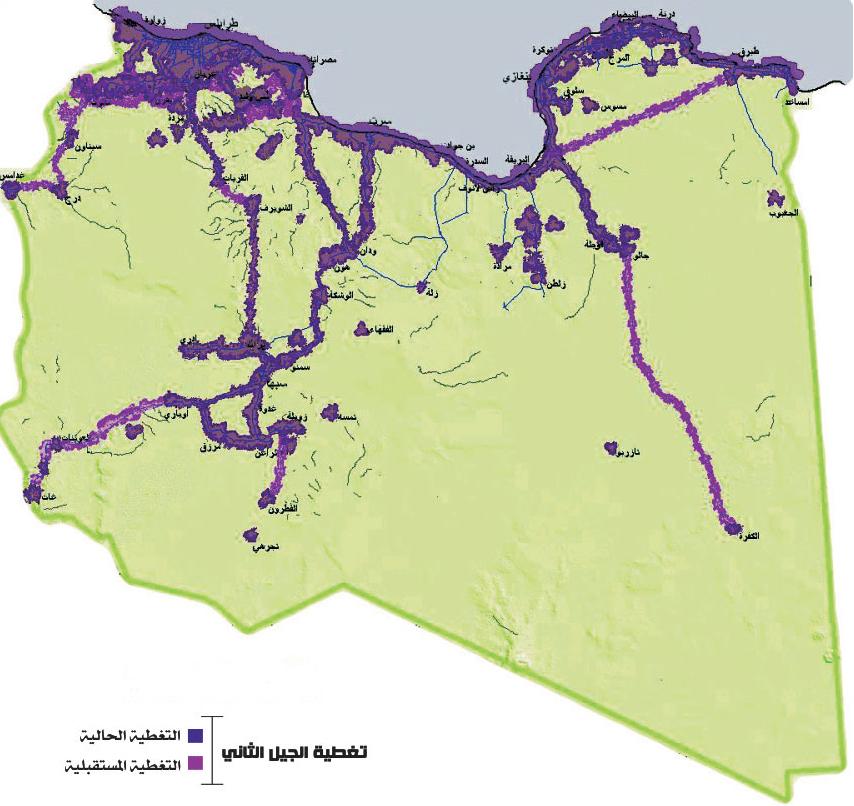 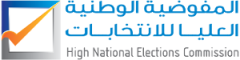 إعداد م. فيصل عبدالحفيظ رحيل.
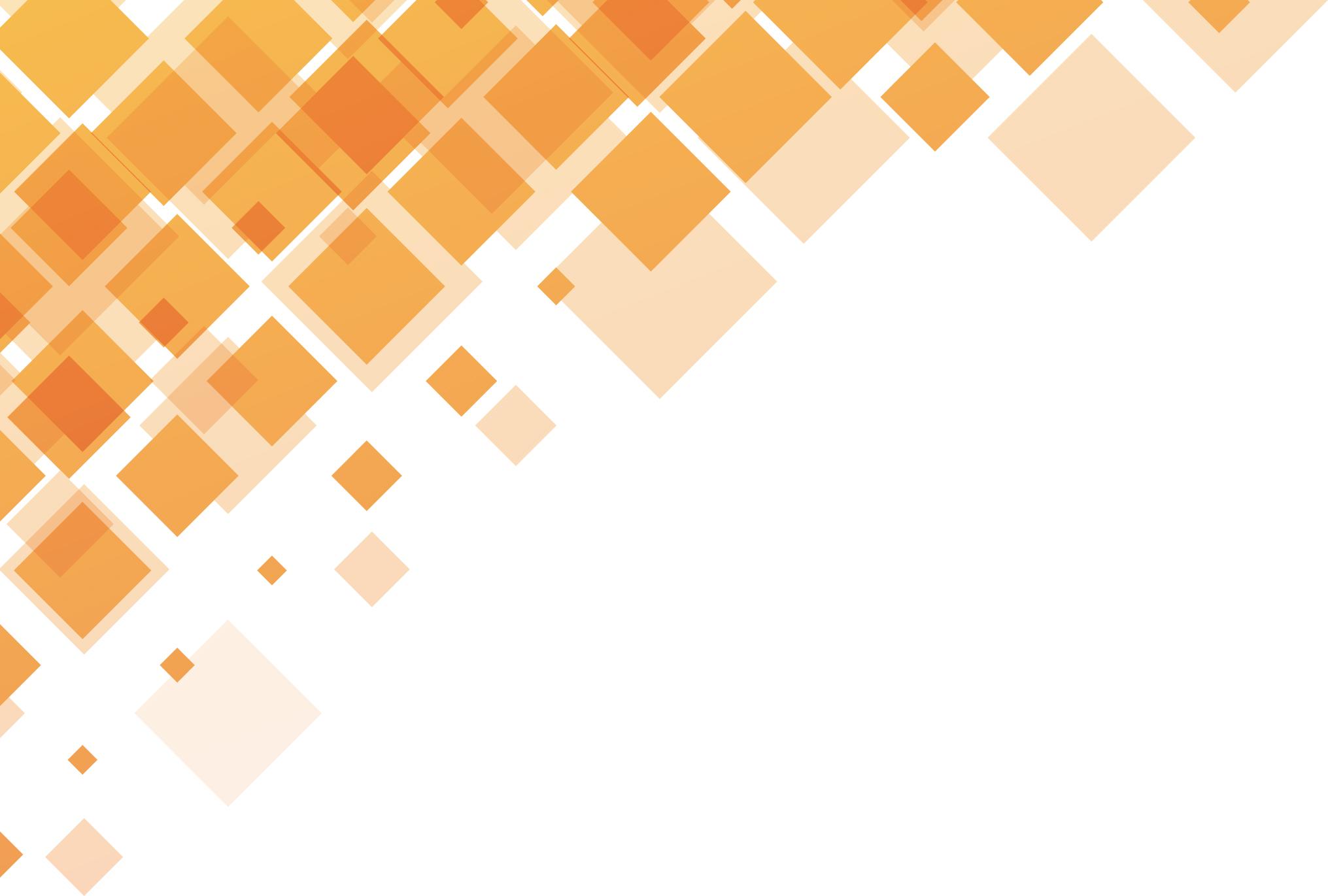 نسبة الوصول لكل 100 شخص
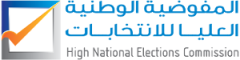 Sources: World Bank
إعداد م. فيصل عبدالحفيظ رحيل.
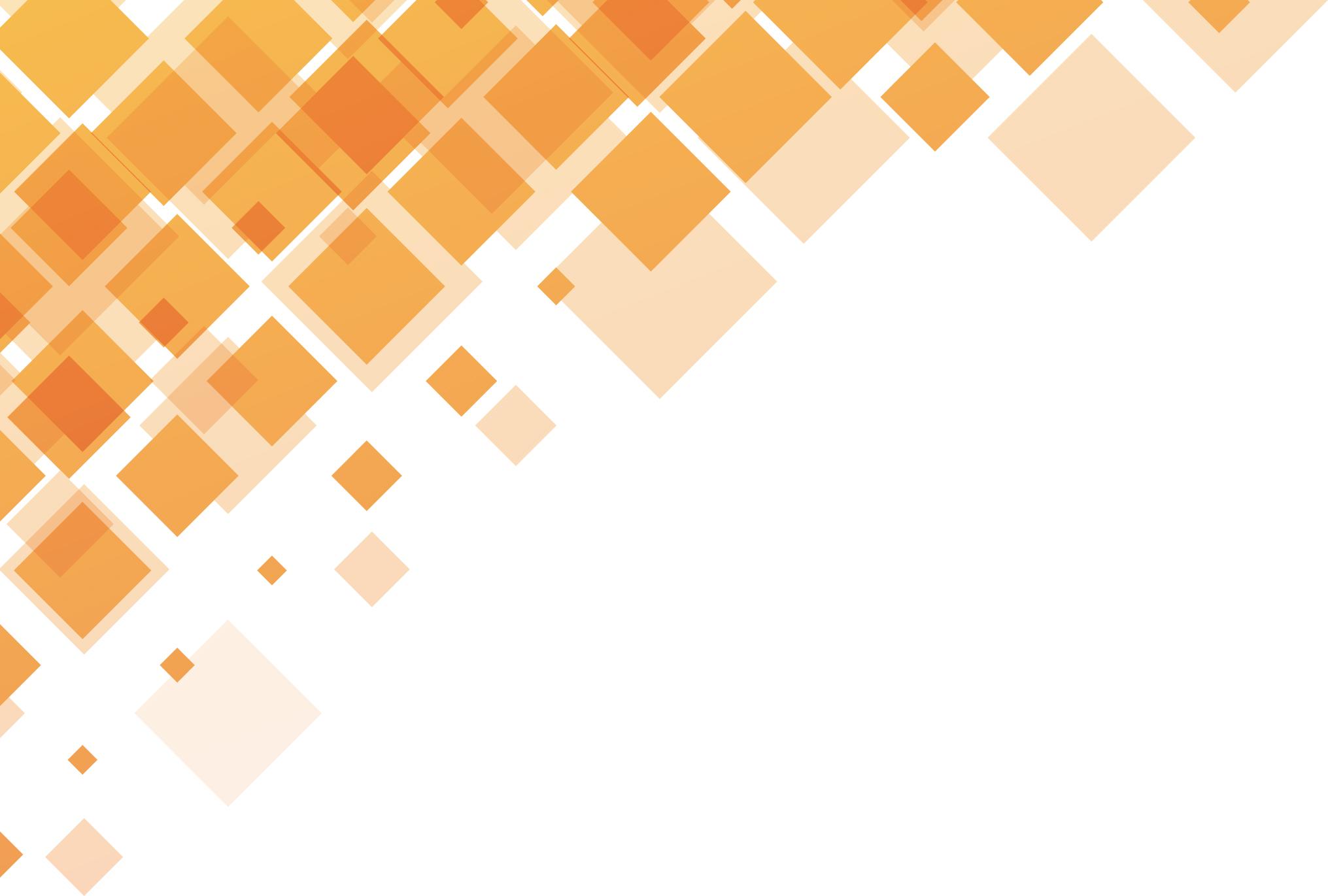 لماذا SMS ؟
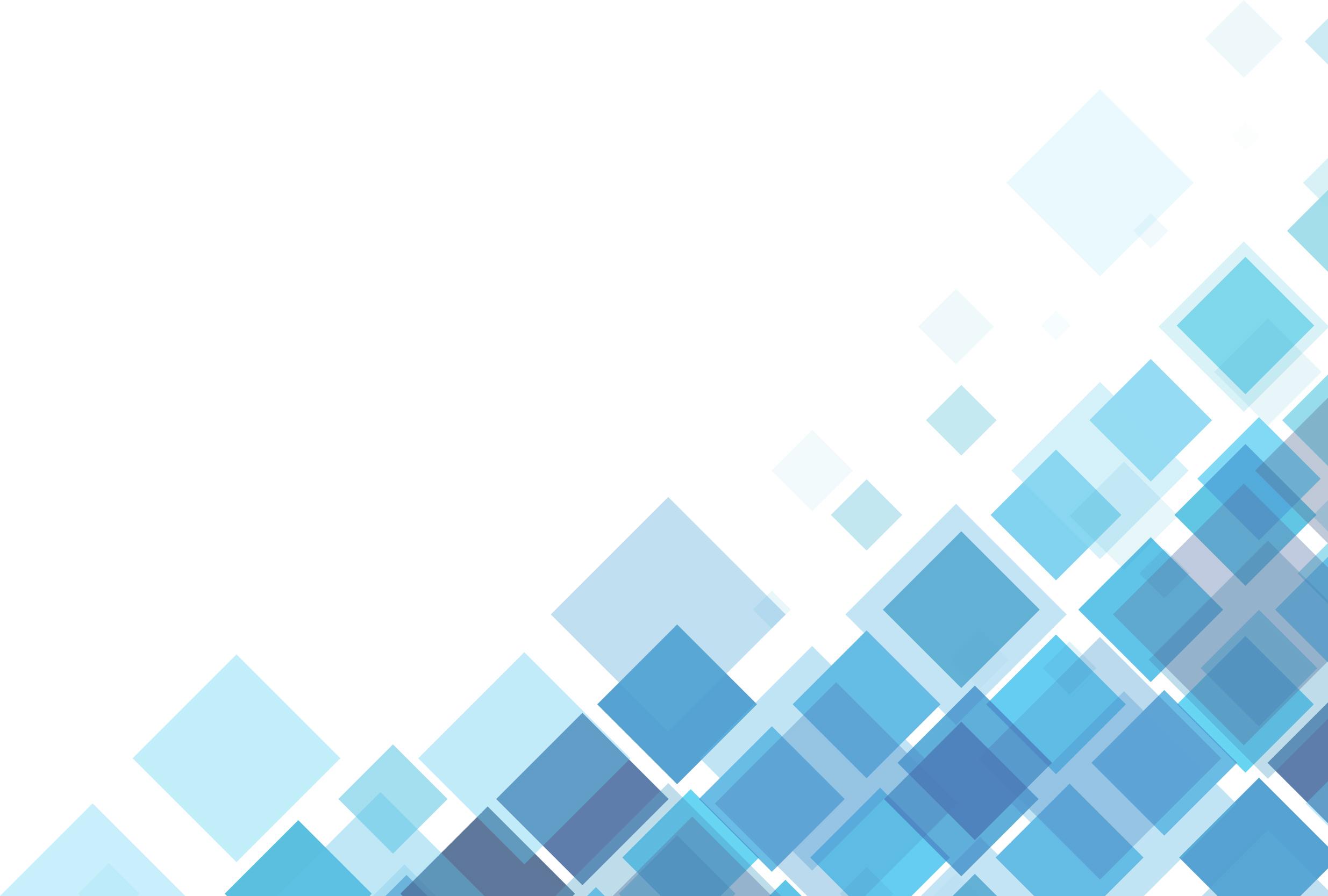 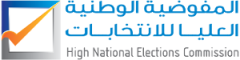 إعداد م. فيصل عبدالحفيظ رحيل.
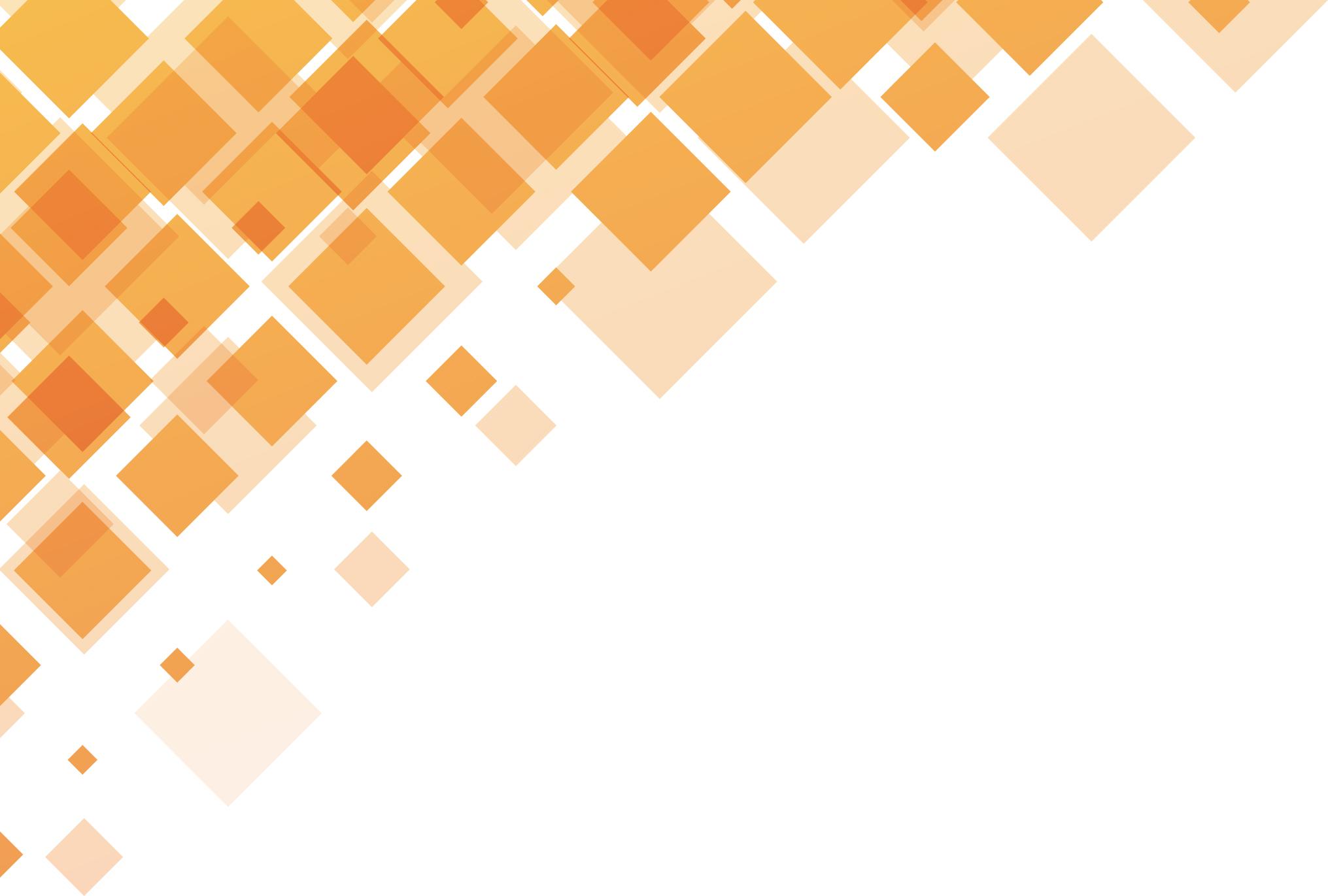 سرعة البدء
سجل دائم
ادارة المراكز
نظام تسجيل الناخبين
المتابعة اللحظية
الرسائل الجماعية للناخبين المسجلين
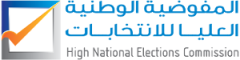 إعداد م. فيصل عبدالحفيظ رحيل.
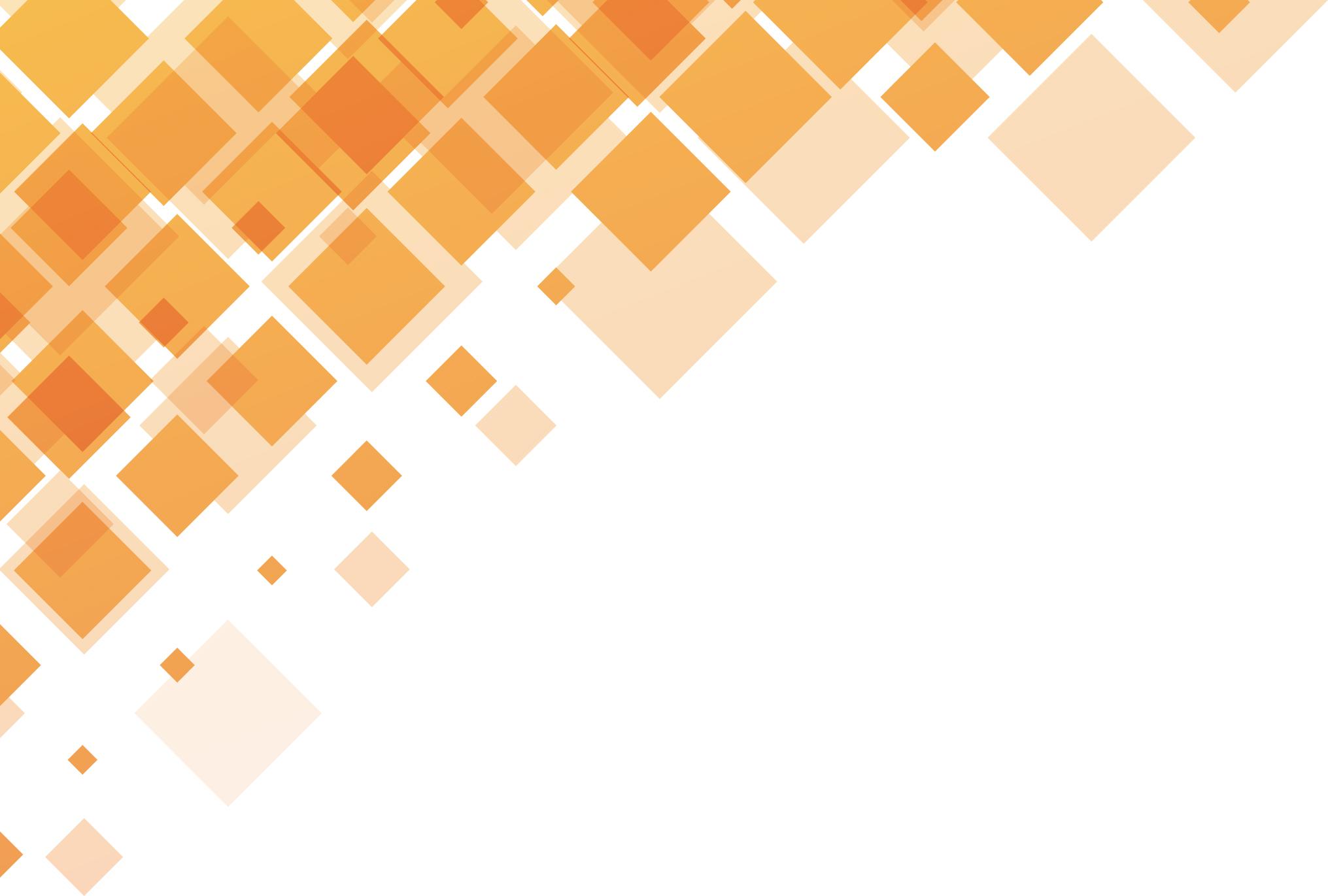 سهولة الوصول
بقدرة استيعابية تصل إلى 200 رسالة فى الثانية
انخفاض الأعباء الميدانية والتكاليف
نظام تسجيل الناخبين
أقل مخاطر أمنية
يقلل من الاخطاء البشريه مما يقلل من عملية الاعتراضات والطعون
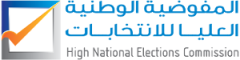 إعداد م. فيصل عبدالحفيظ رحيل.
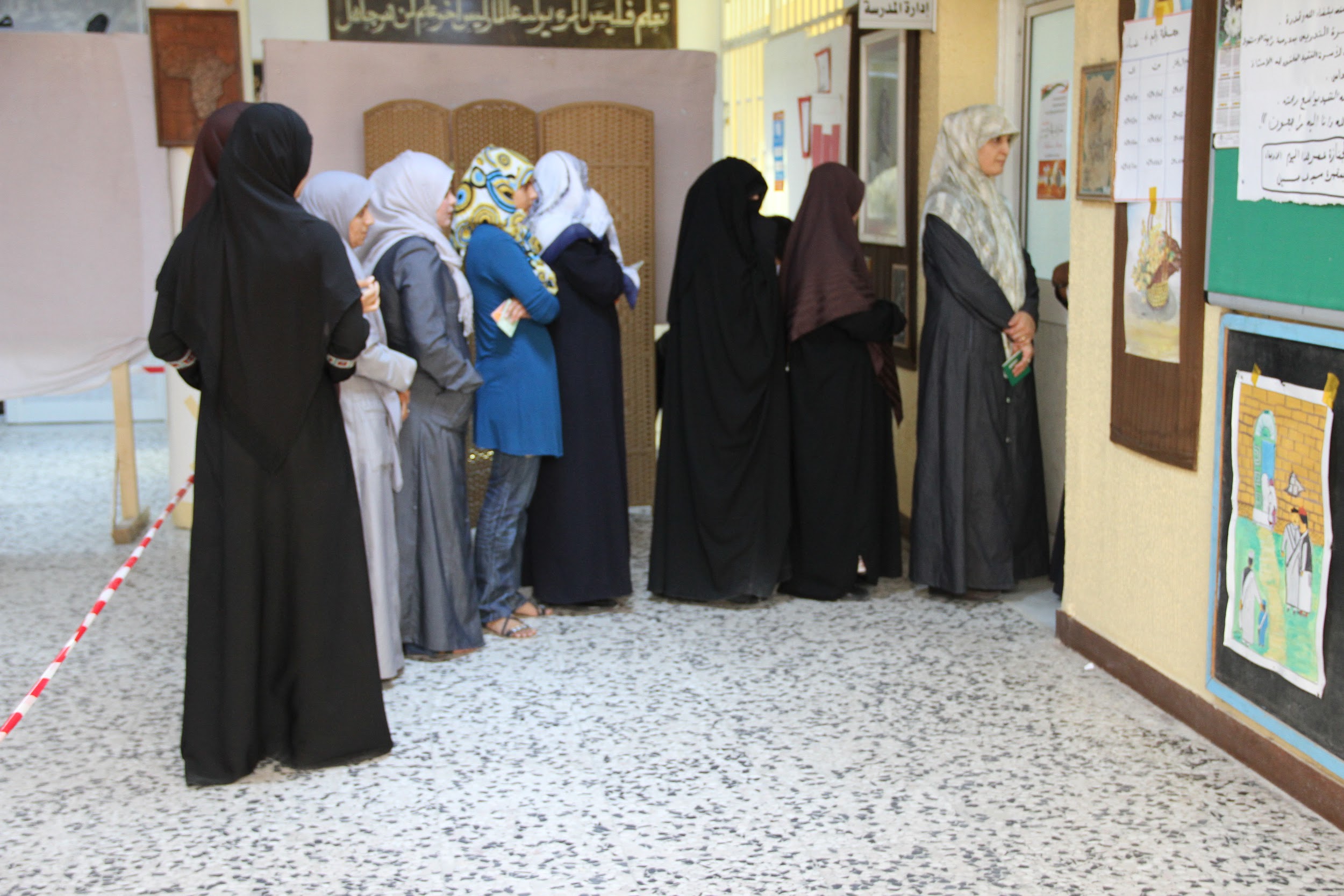 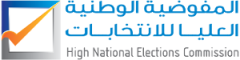 إعداد م. فيصل عبدالحفيظ رحيل.
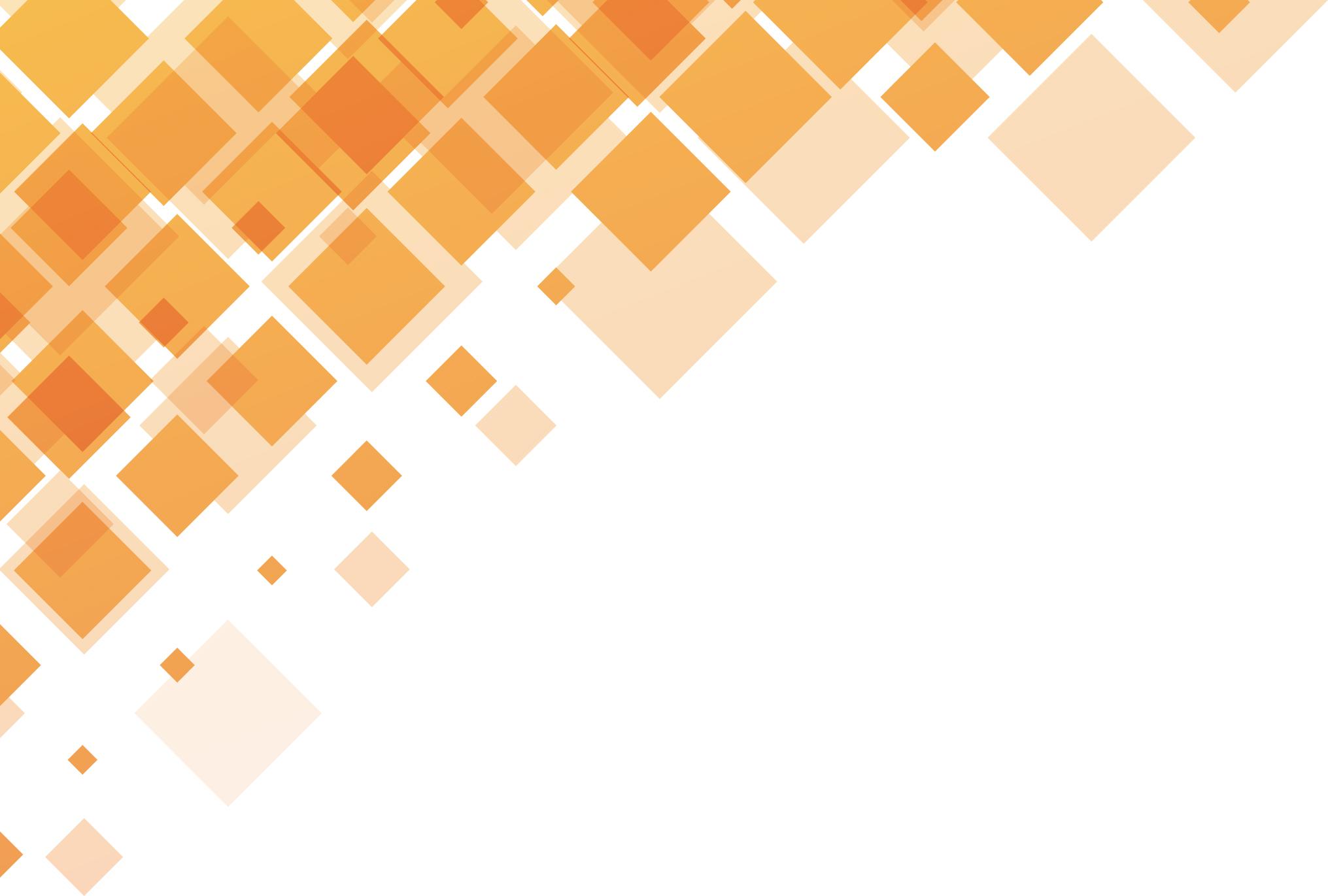 كيفية التسجيل؟
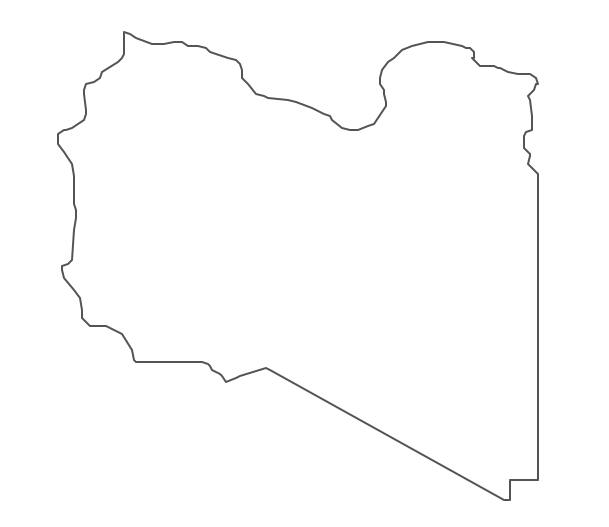 SMS
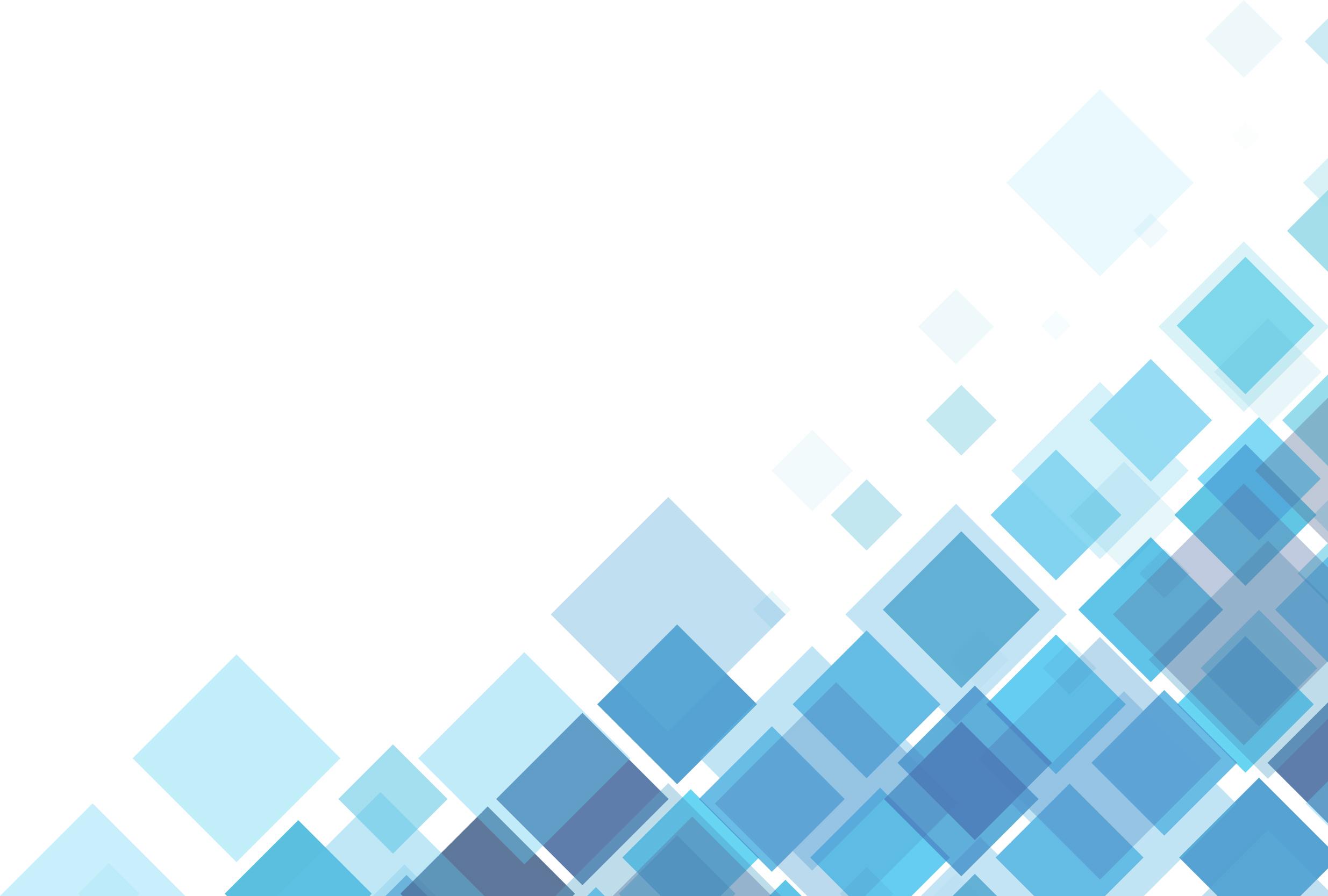 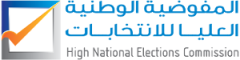 إعداد م. فيصل عبدالحفيظ رحيل.
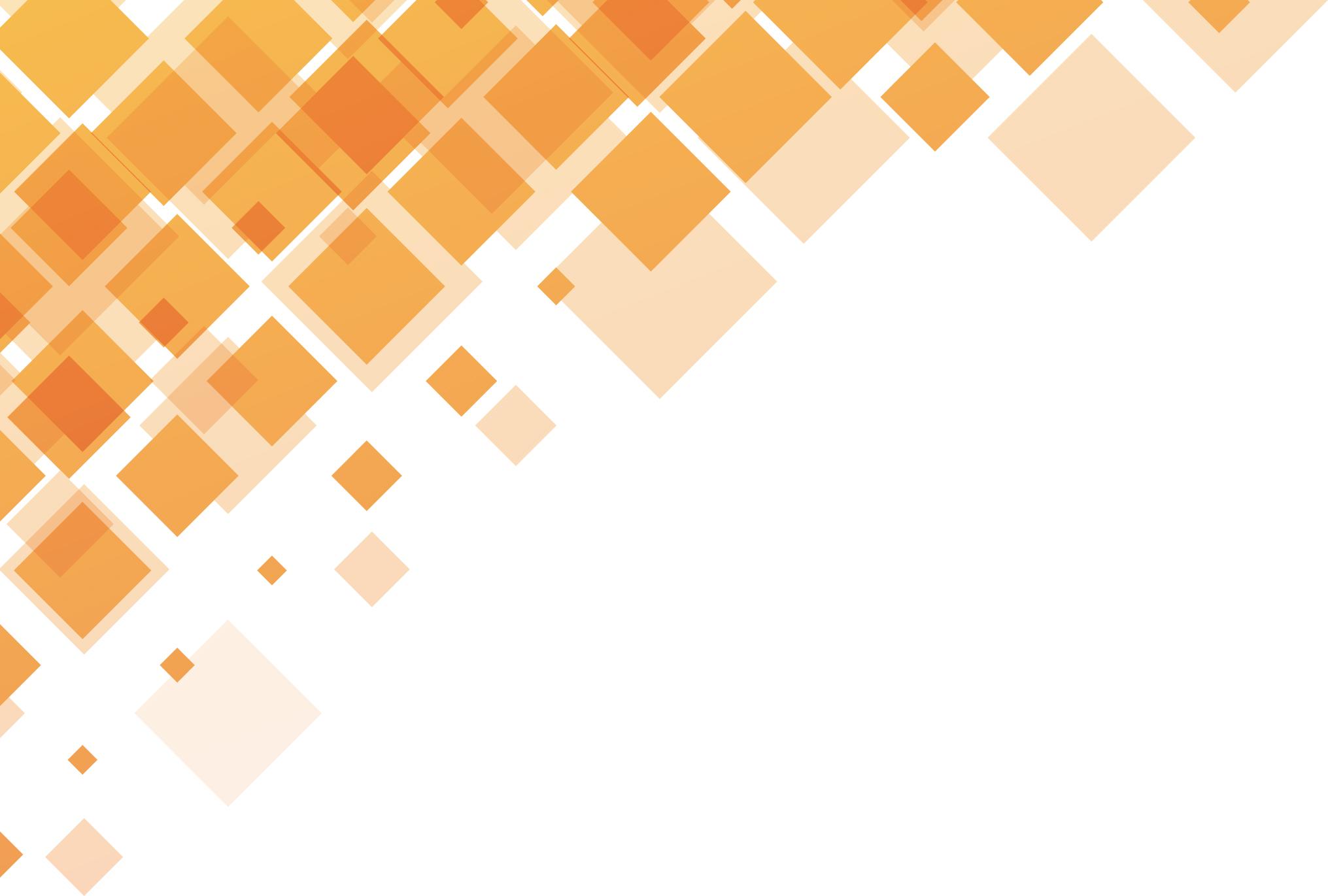 قم بإرسال رسالة إلى: 15015
تحتوي على  119862223333#12345
اسم المواطن تم تسجيلك في مركز أسم المركز 
رقم مركز الاقتراع  رقم مركز الاقتراع 

إذا كان المركز غير صحيح أو تريد أن تغير مركزك، الرجاء اعادة التسجيل مستخدما نفس رقم الهاتف
للتأكد من تسجيلك, يرجى ارسال رقمك الوطني إلى الرقم 15015 (الرسالة رقم 1)
تقوم المنظومة بالرد بـ
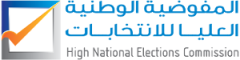 إعداد م. فيصل عبدالحفيظ رحيل.
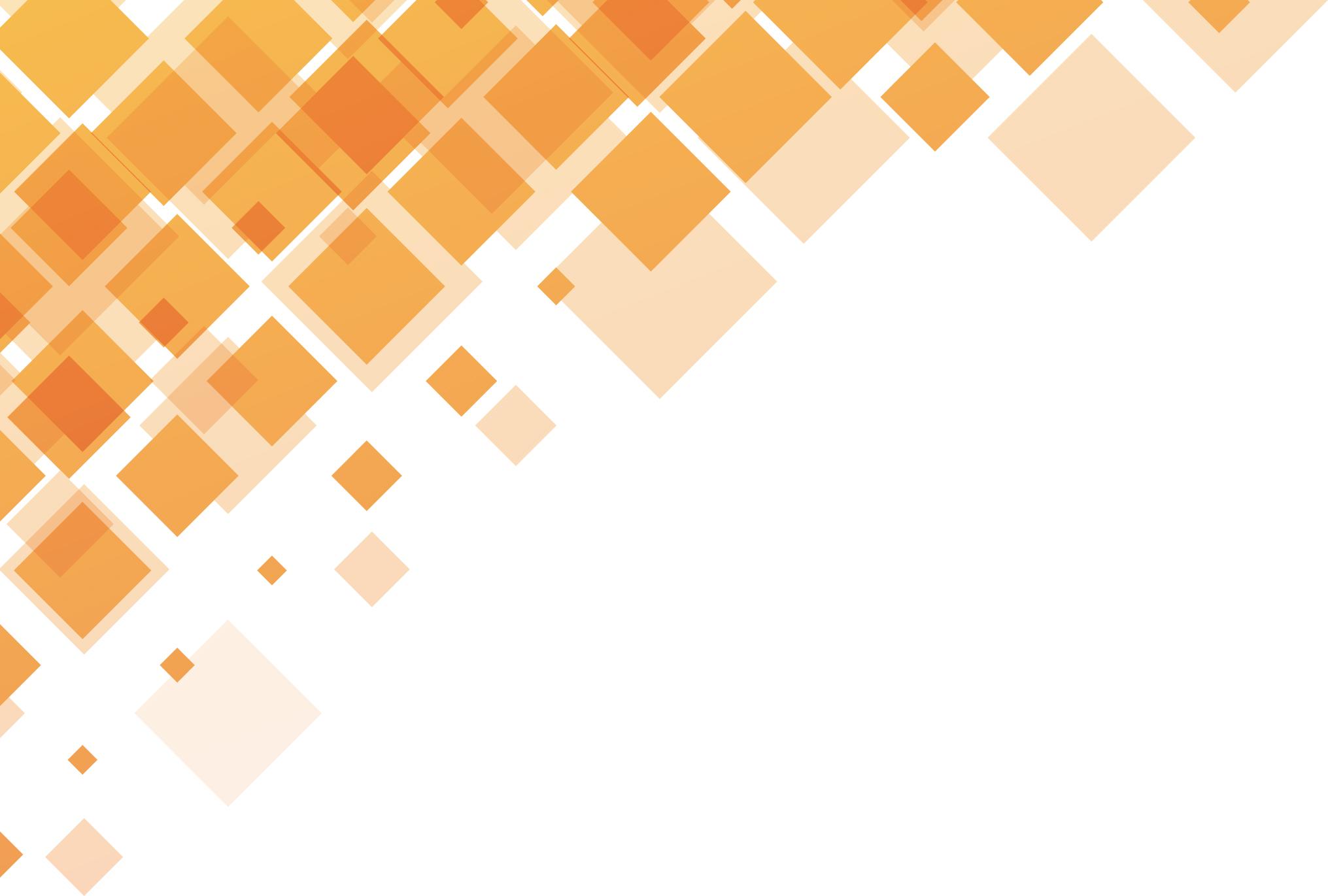 تفقد التسجيل عن طريق الرسائل النصية القصيرة SMS
قم بإرسال رسالة إلى 15015: تحتوي على رقمك الوطني 119862223333

ستقوم المنظومة بالرد بحالة تسجيل الناخب.
اسم المواطن لقد قمت بالتسجيل في أسم المركز. رقم مركز الاقتراع  رقم مركز الاقتراع.
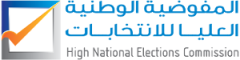 إعداد م. فيصل عبدالحفيظ رحيل.
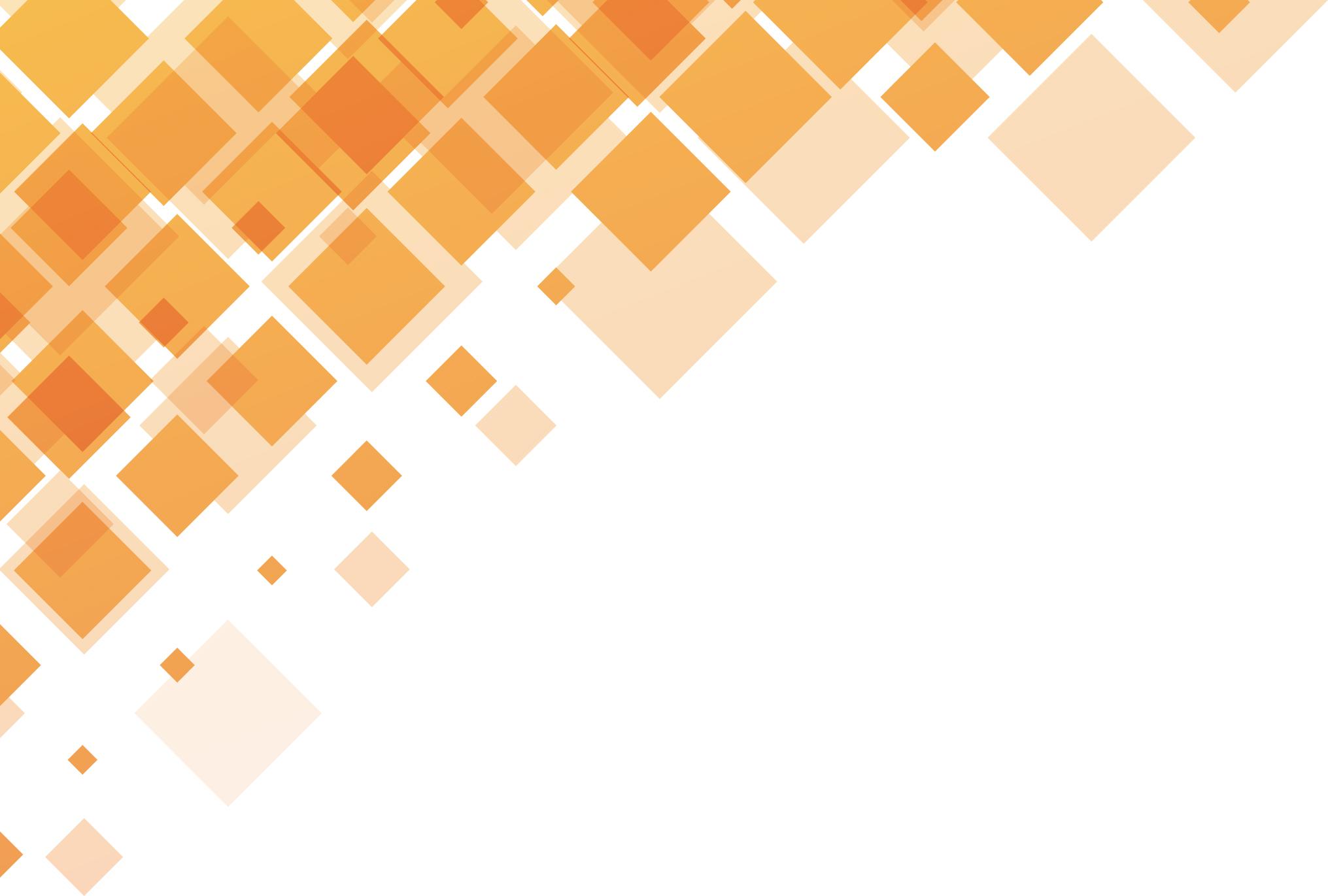 تفقد التسجيل عن طريق الموقع الالكتروني
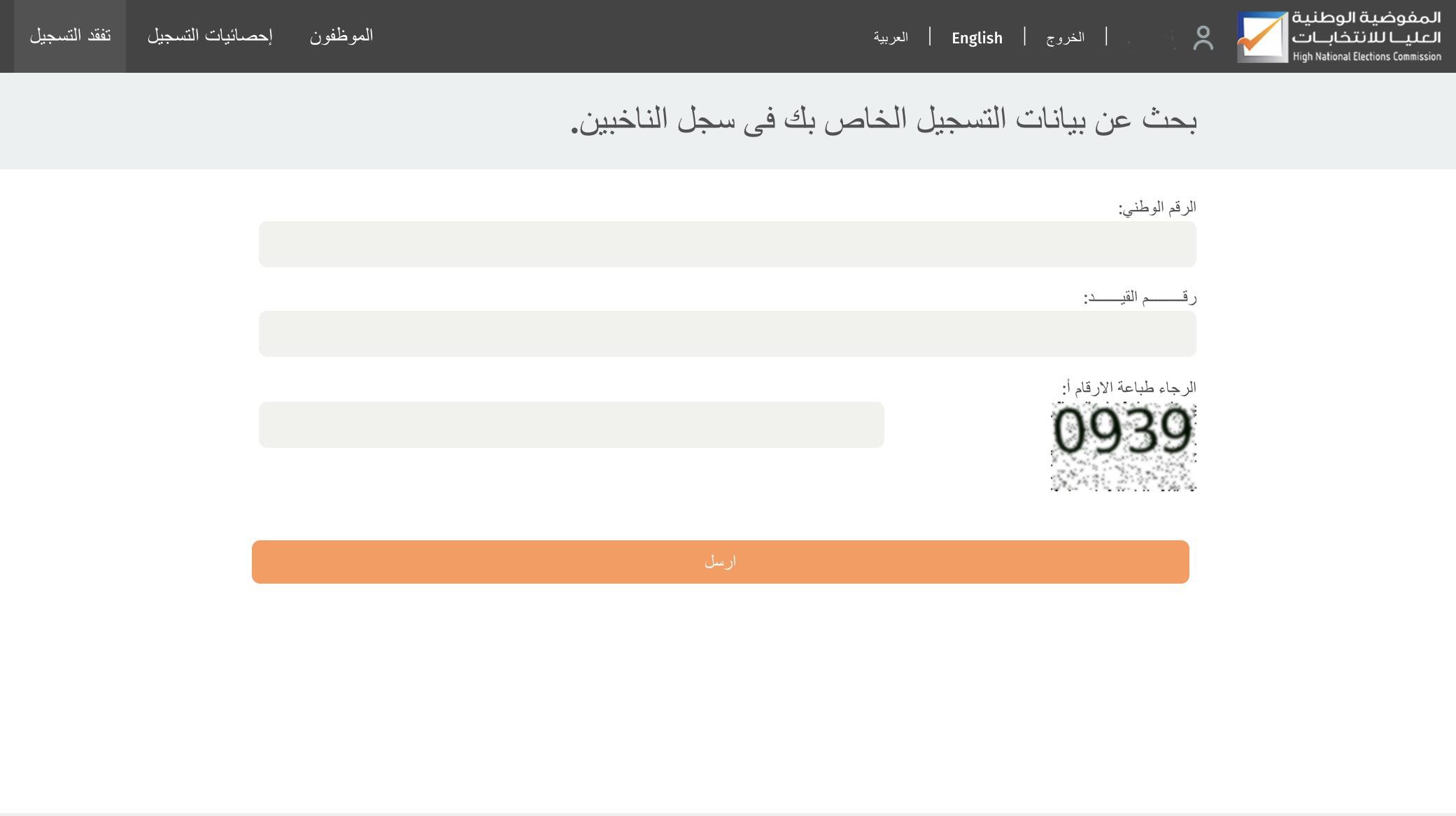 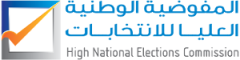 إعداد م. فيصل عبدالحفيظ رحيل.
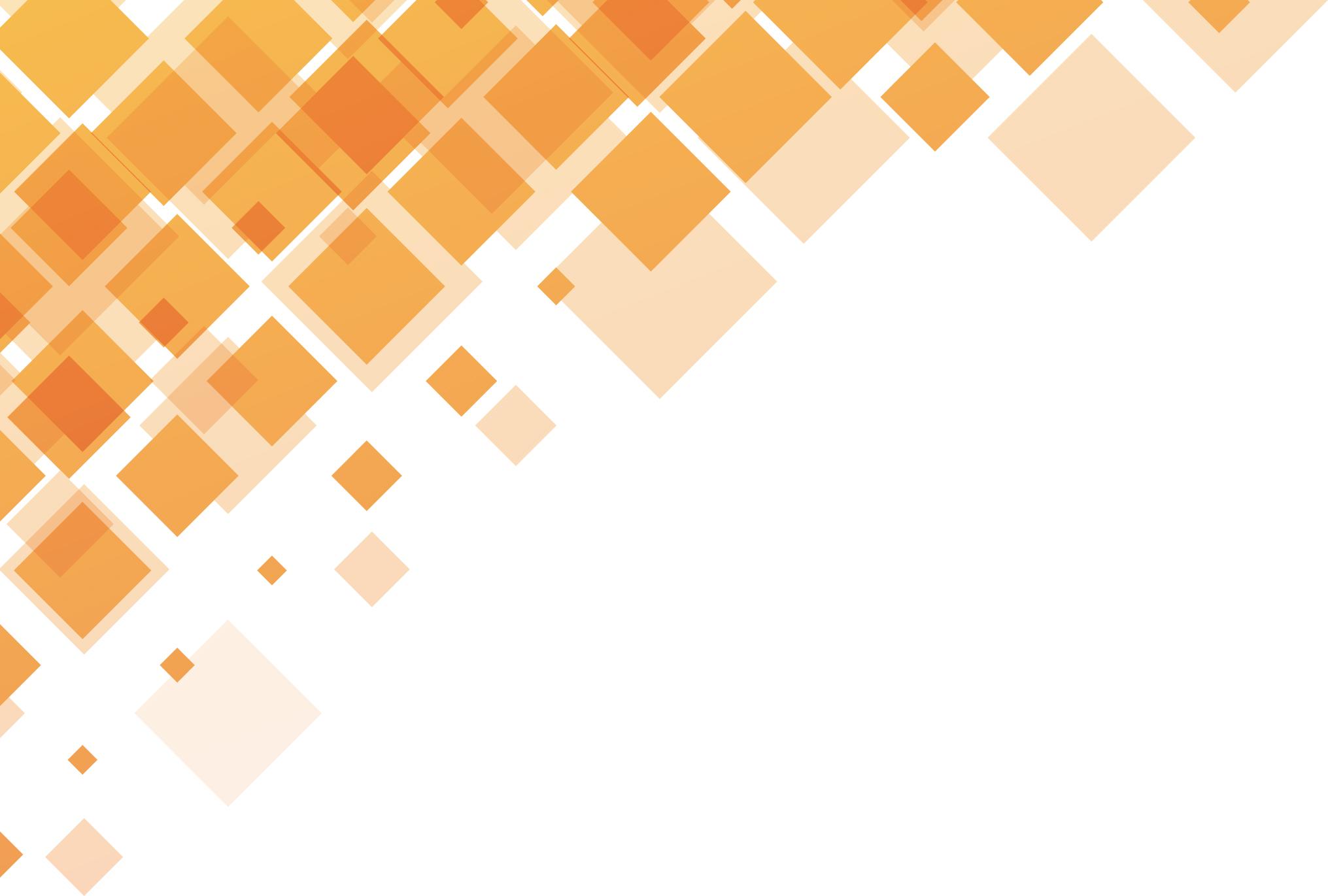 التسجيل بالخارج
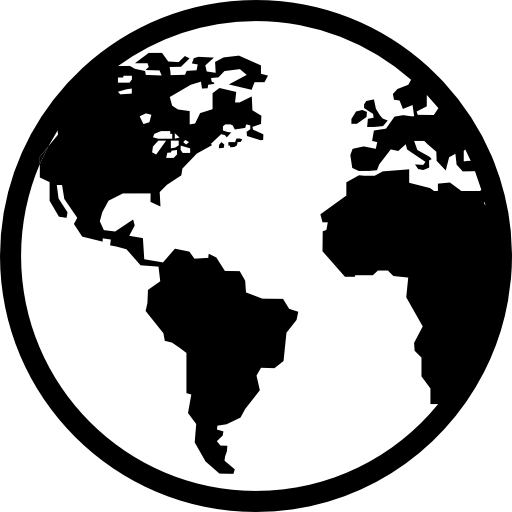 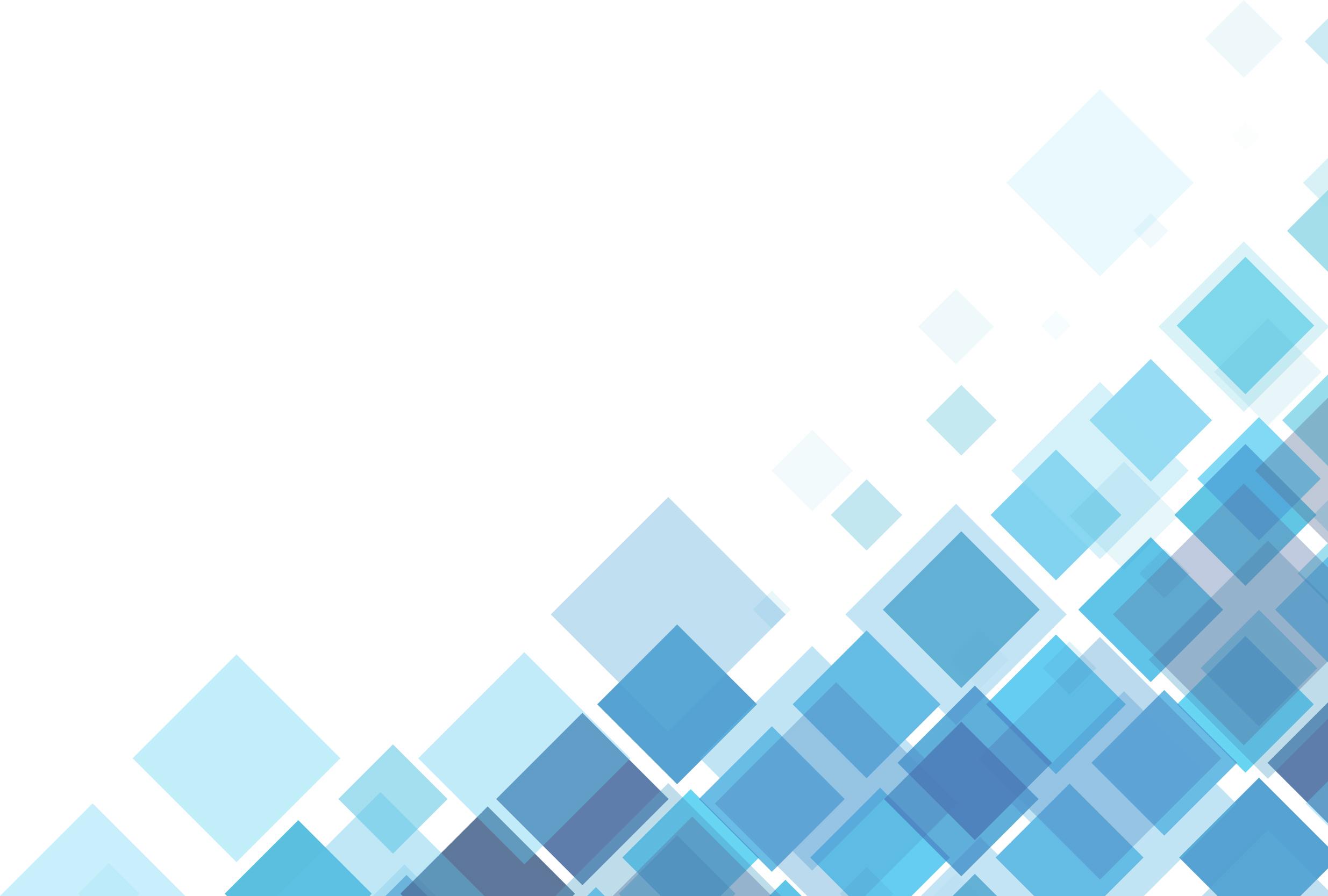 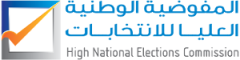 إعداد م. فيصل عبدالحفيظ رحيل.
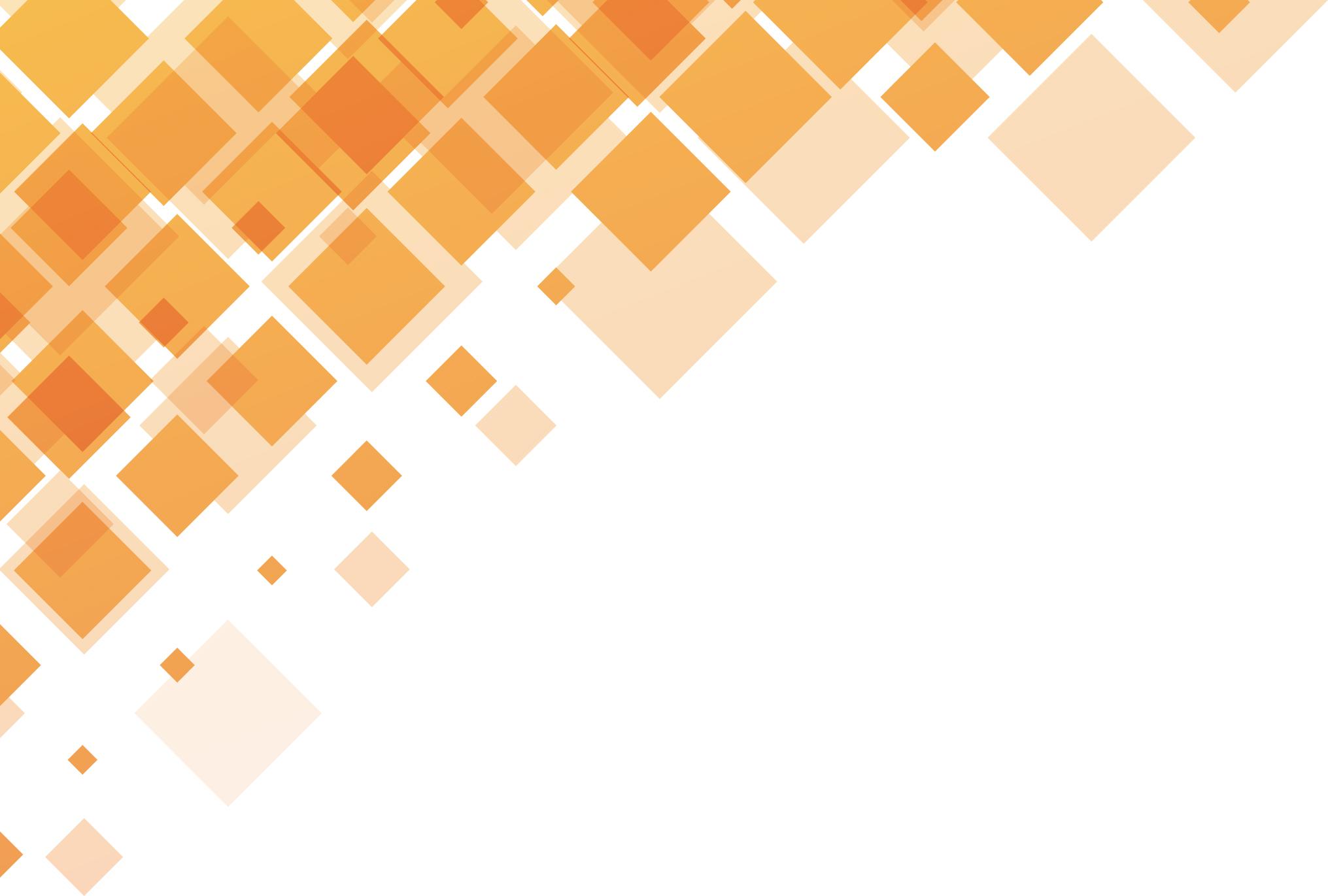 يجب أن يملك الناخب رقم هاتف بالدولة المقيم بها
و بريد إلكتروني
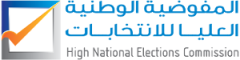 إعداد م. فيصل عبدالحفيظ رحيل.
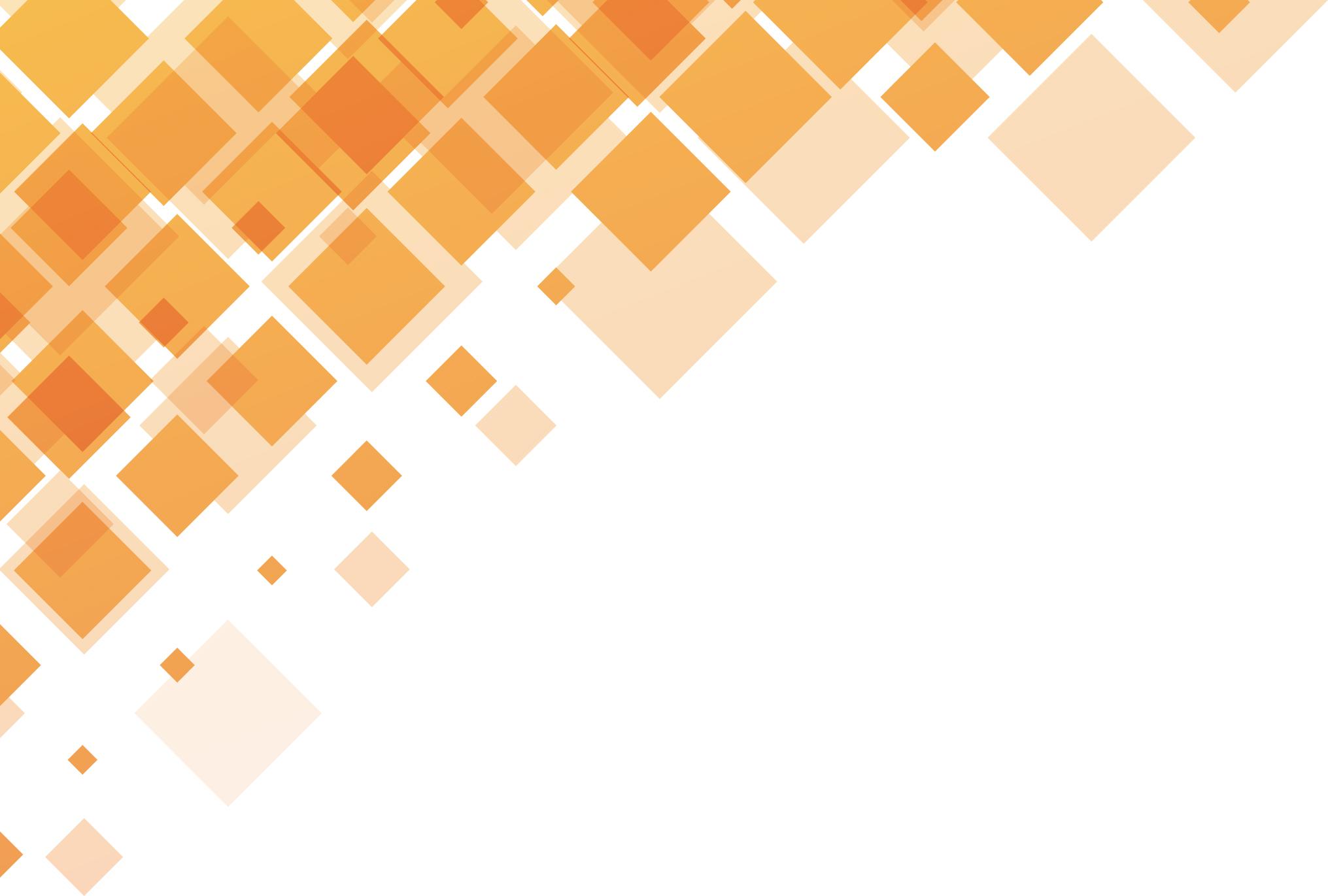 مرونة التسجيل
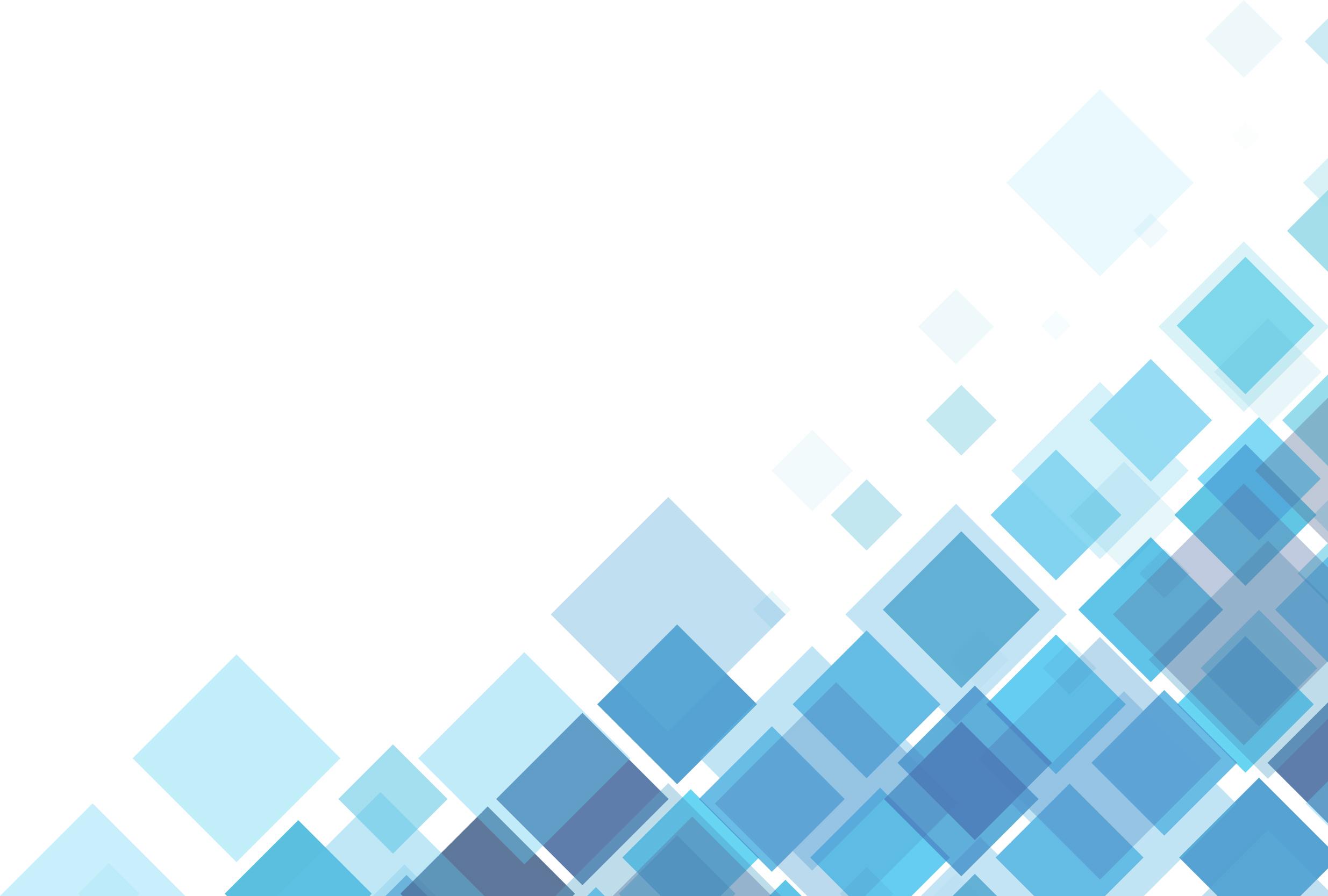 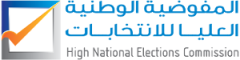 إعداد م. فيصل عبدالحفيظ رحيل.
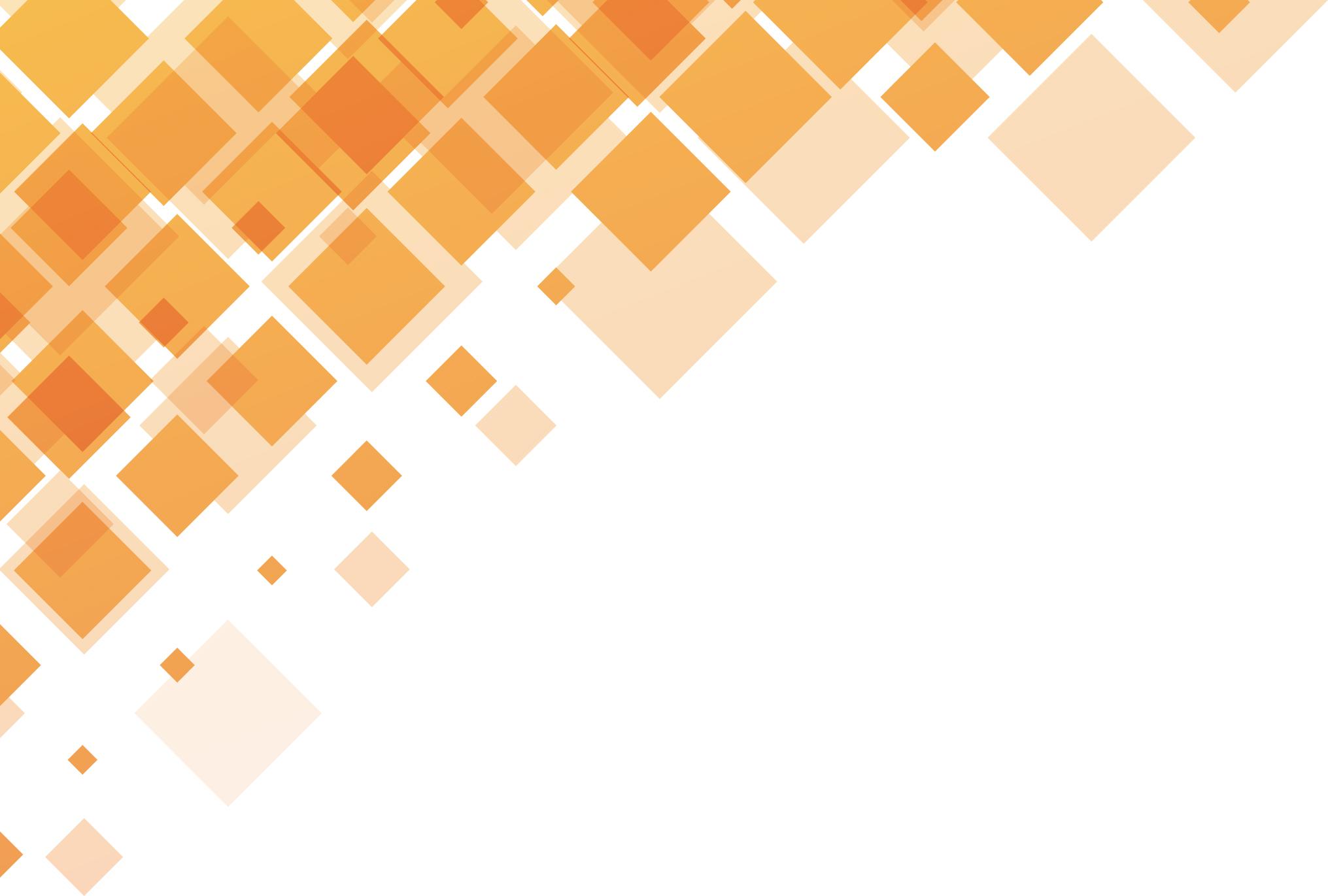 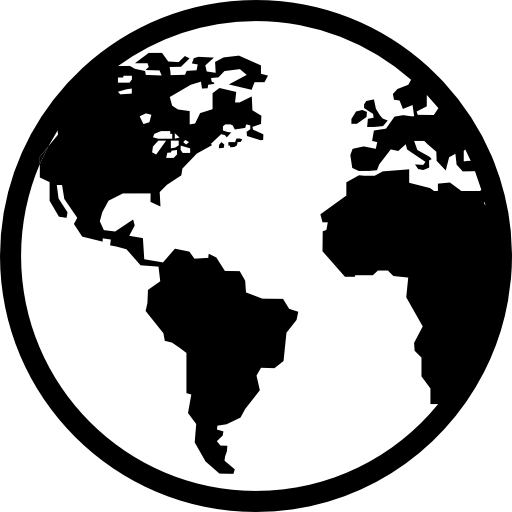 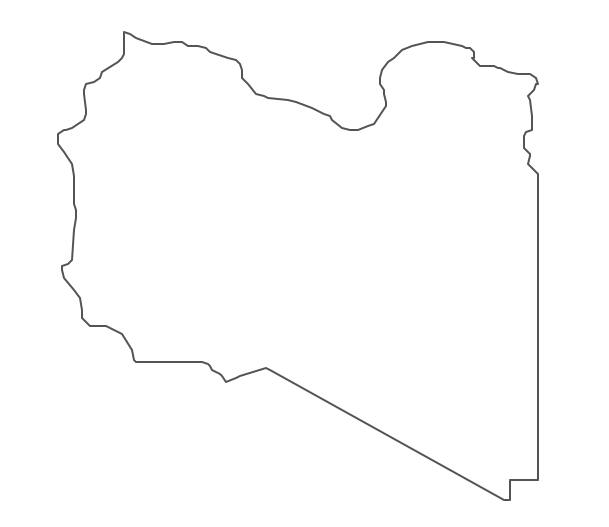 ليبيا
OCV
VR
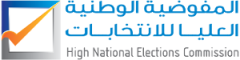 إعداد م. فيصل عبدالحفيظ رحيل.
[Speaker Notes: 1- انشاء حساب 
2- تسجيل دخول]
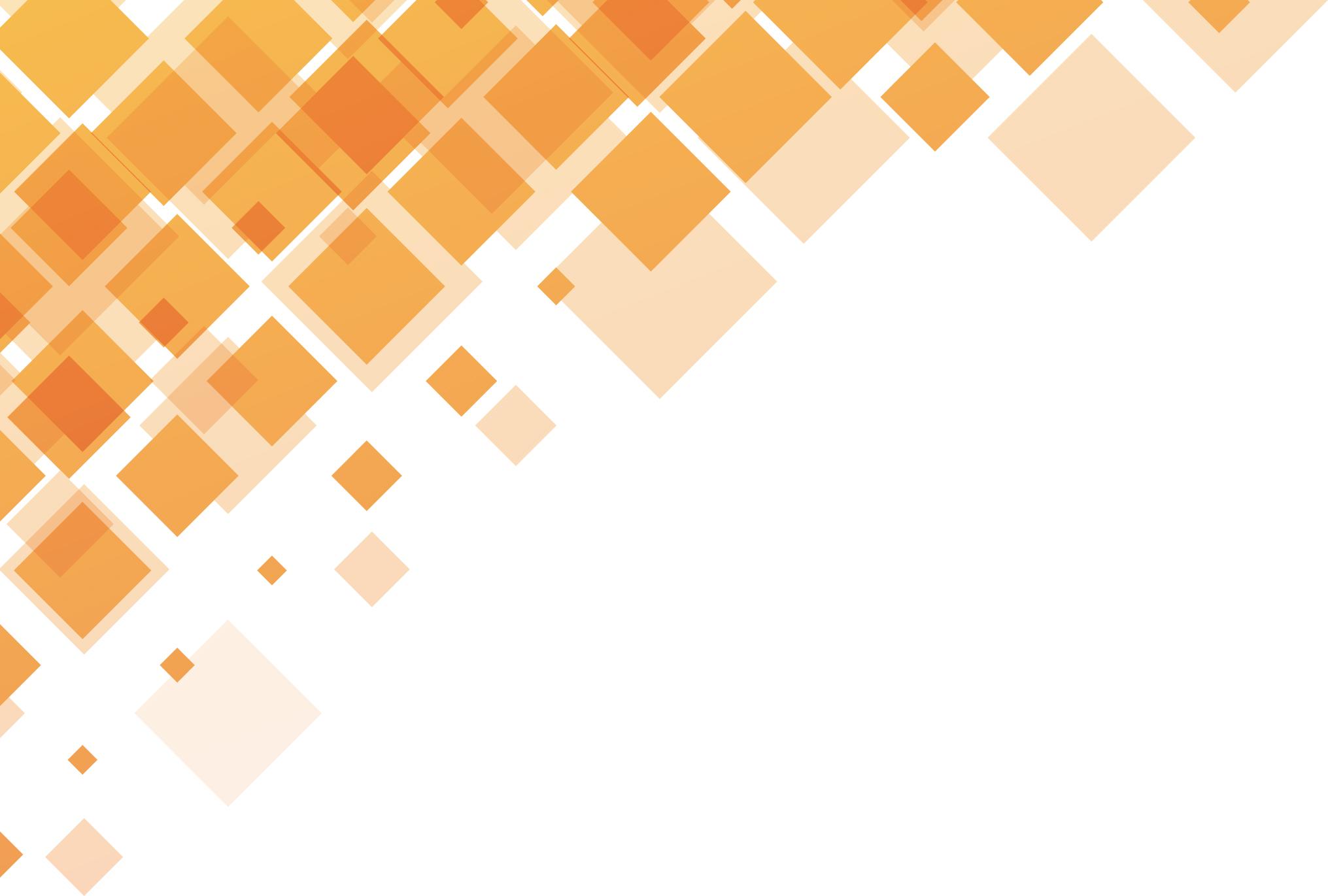 مركز المساعدة والاتصالات
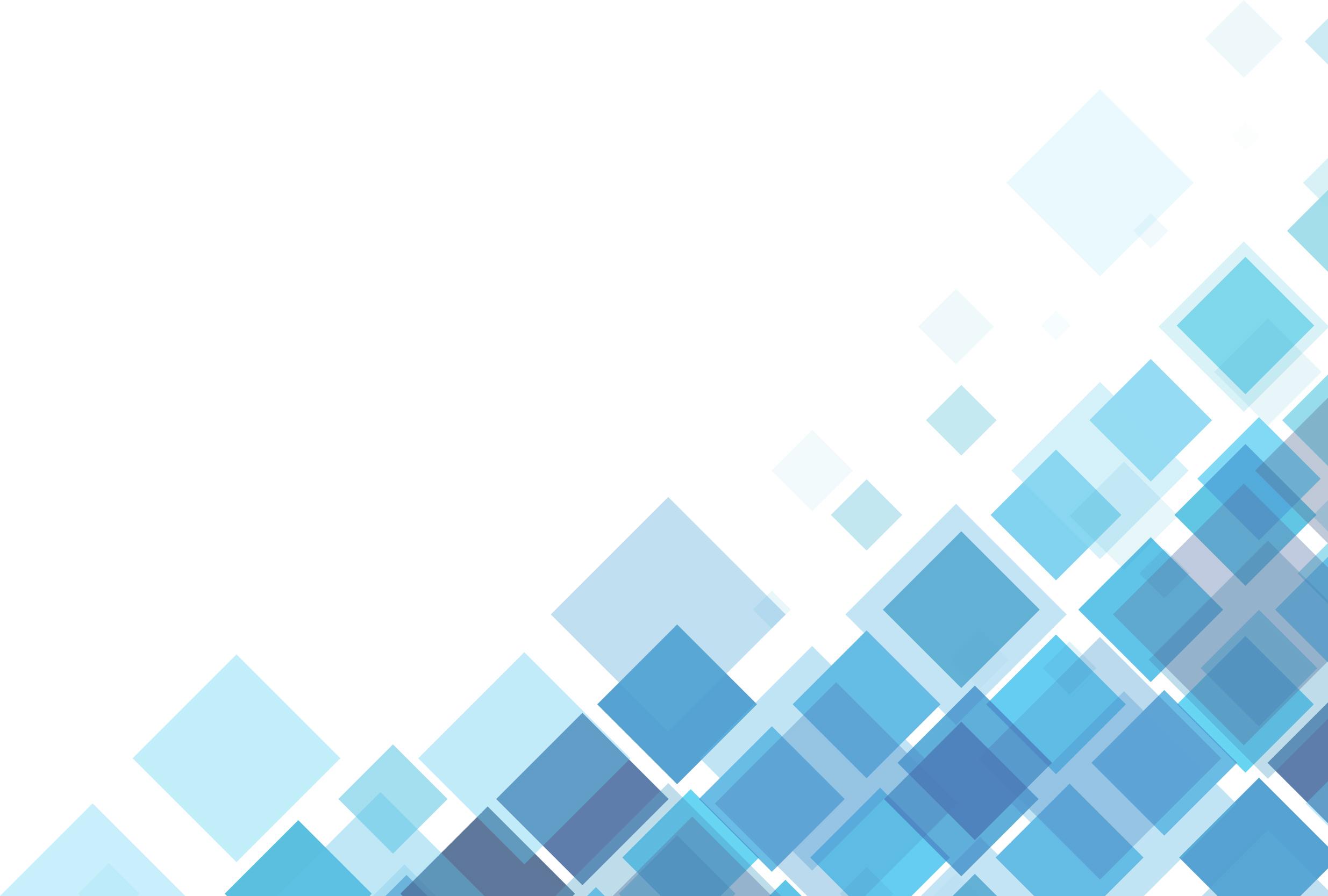 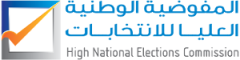 إعداد م. فيصل عبدالحفيظ رحيل.
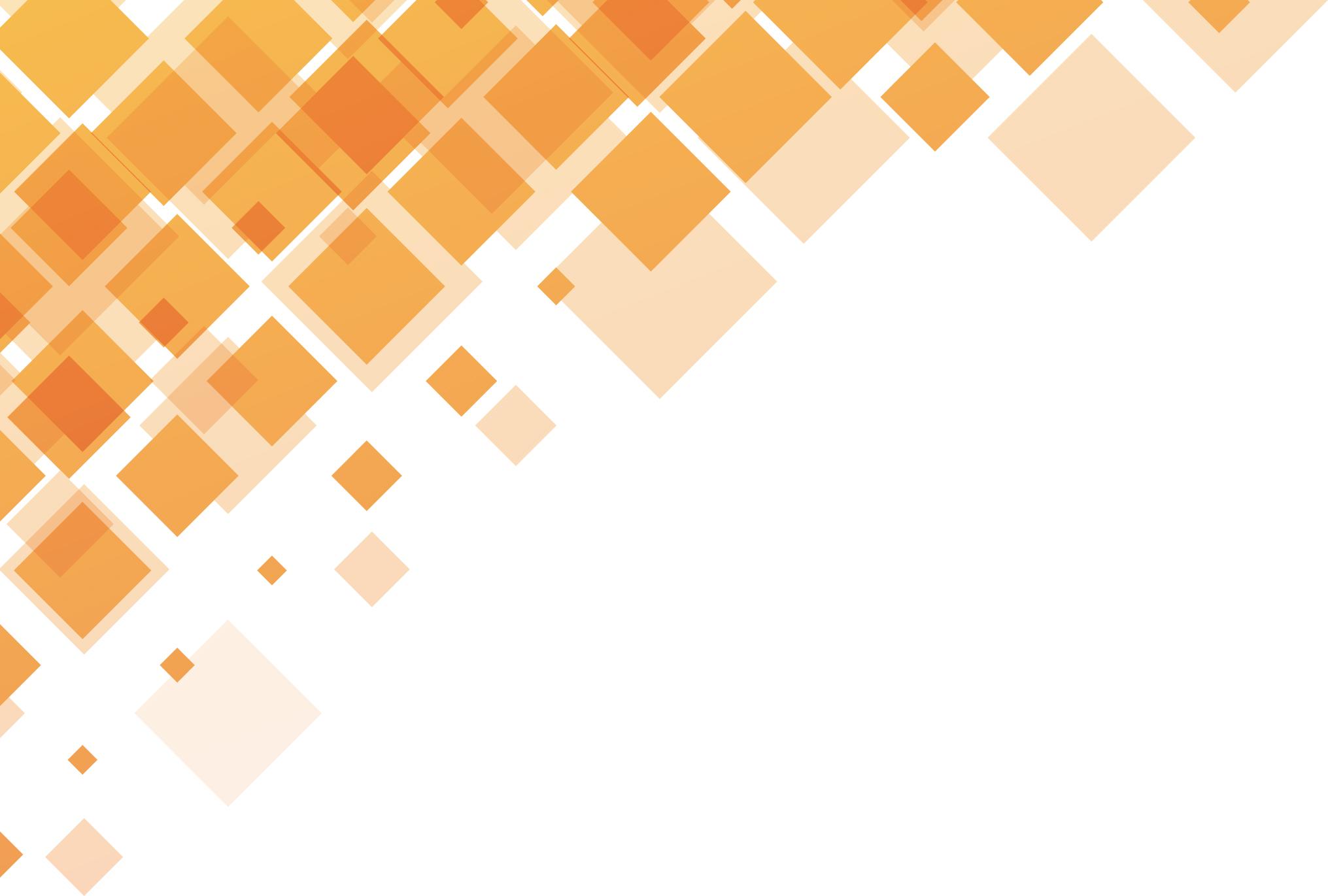 رقم المفوضية المختصر 1441 وهو رقم مجاني
لمركز المساعدة والاتصالات
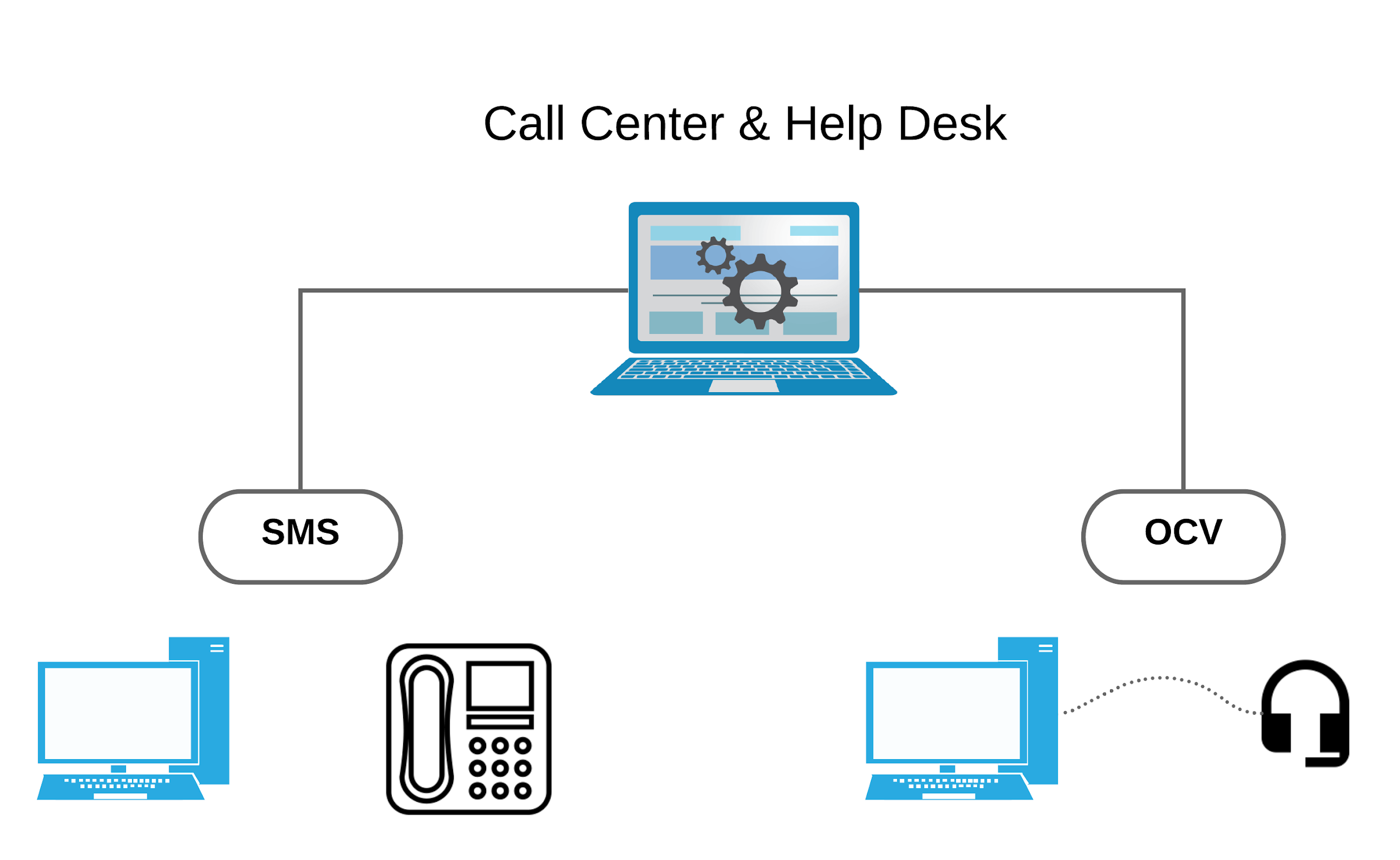 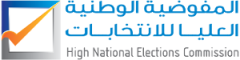 إعداد م. فيصل عبدالحفيظ رحيل.
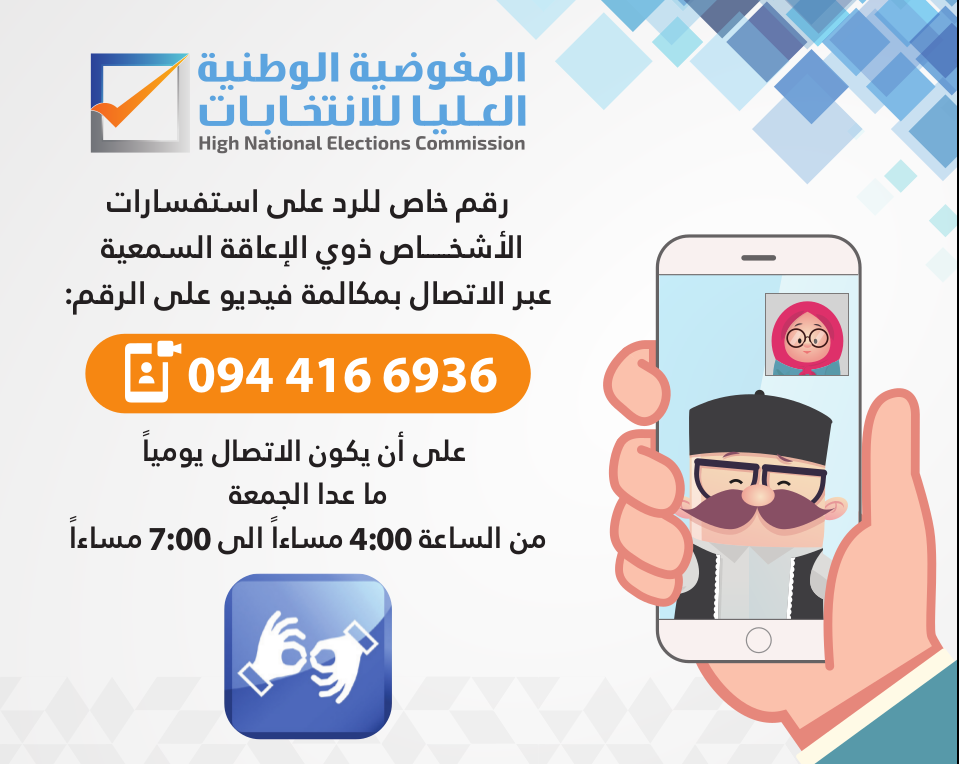 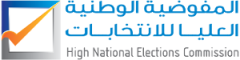 إعداد م. فيصل عبدالحفيظ رحيل.
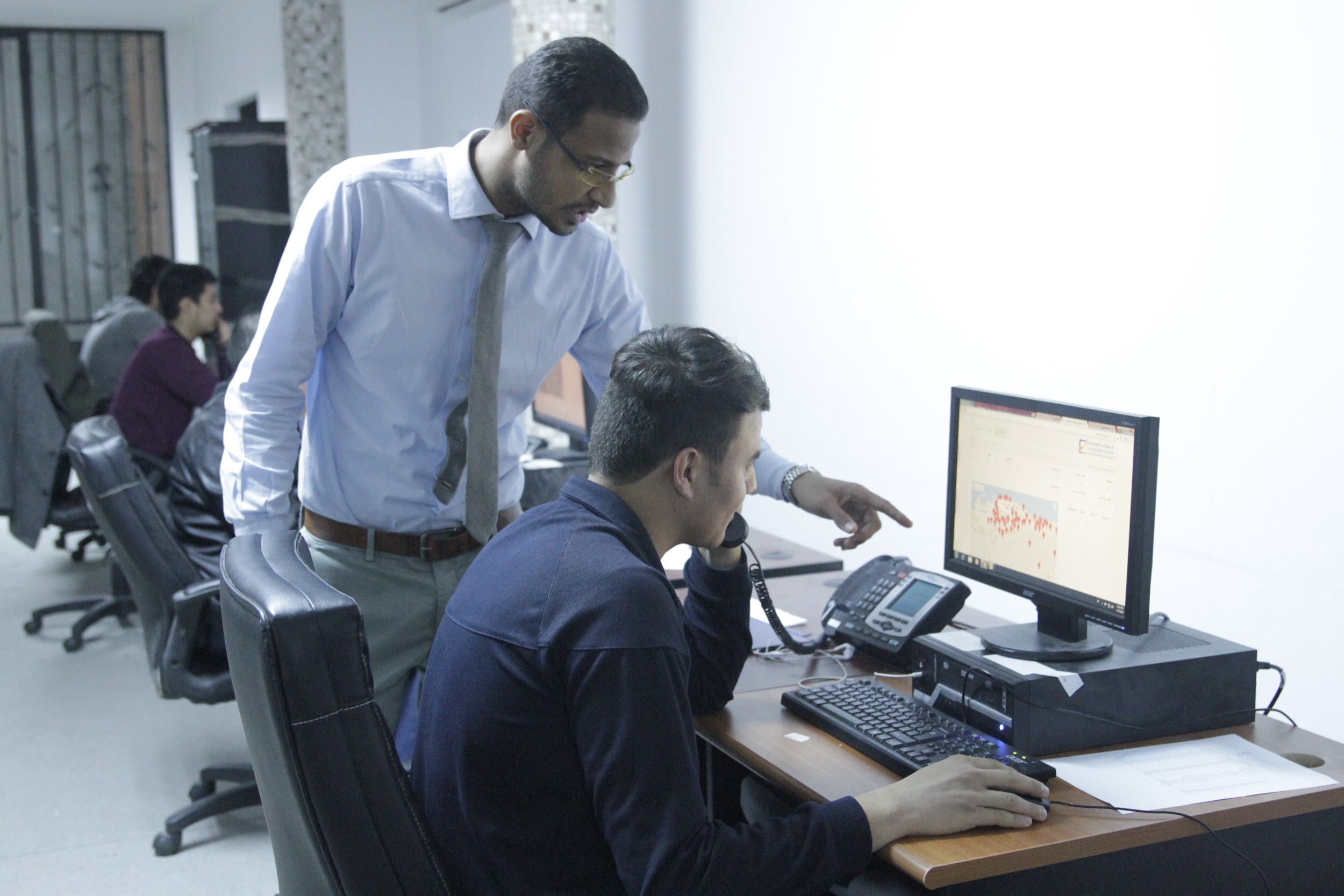 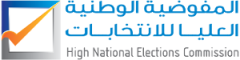 إعداد م. فيصل عبدالحفيظ رحيل.
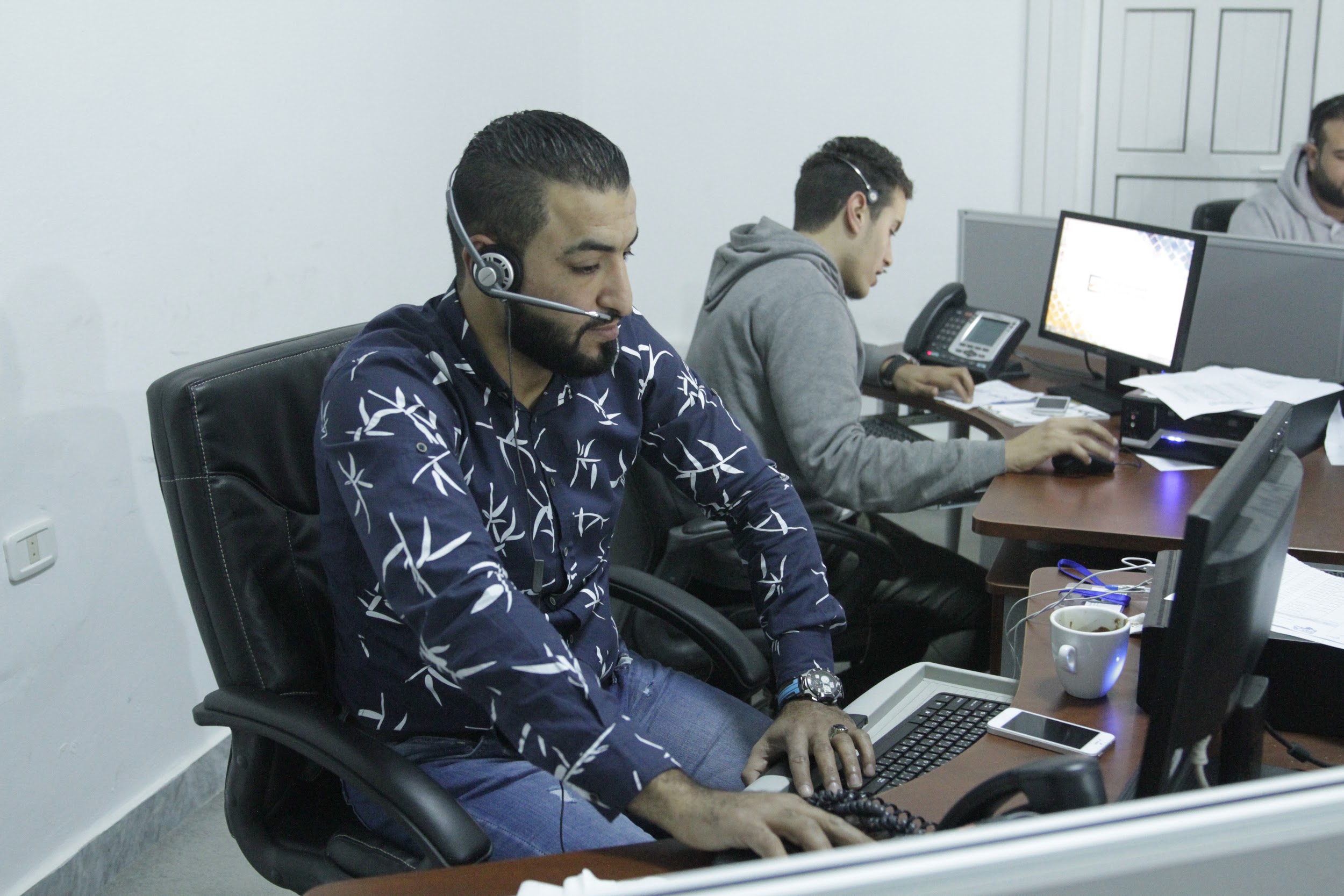 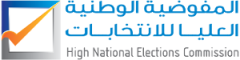 إعداد م. فيصل عبدالحفيظ رحيل.
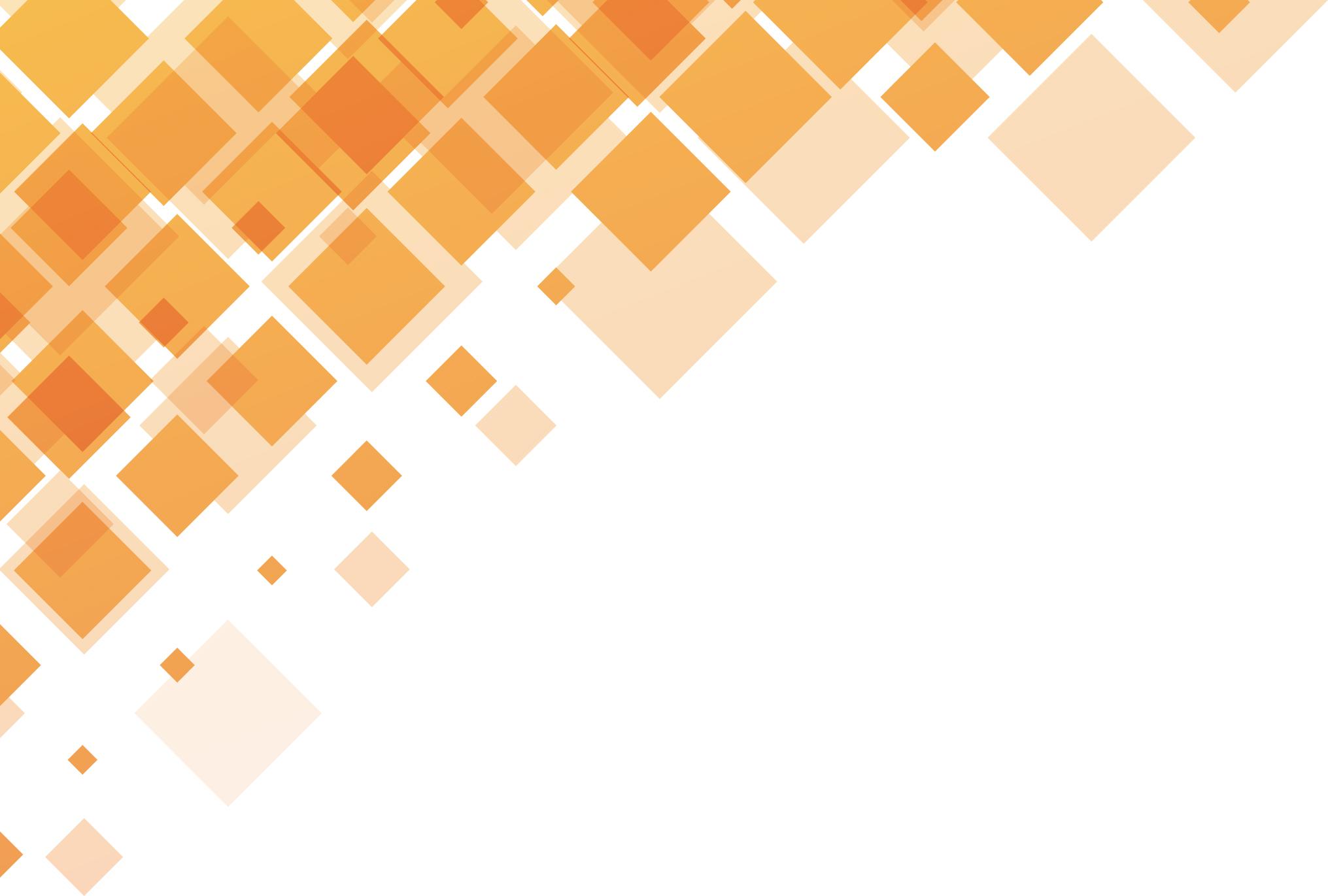 ثقافة المصادر المفتوحة
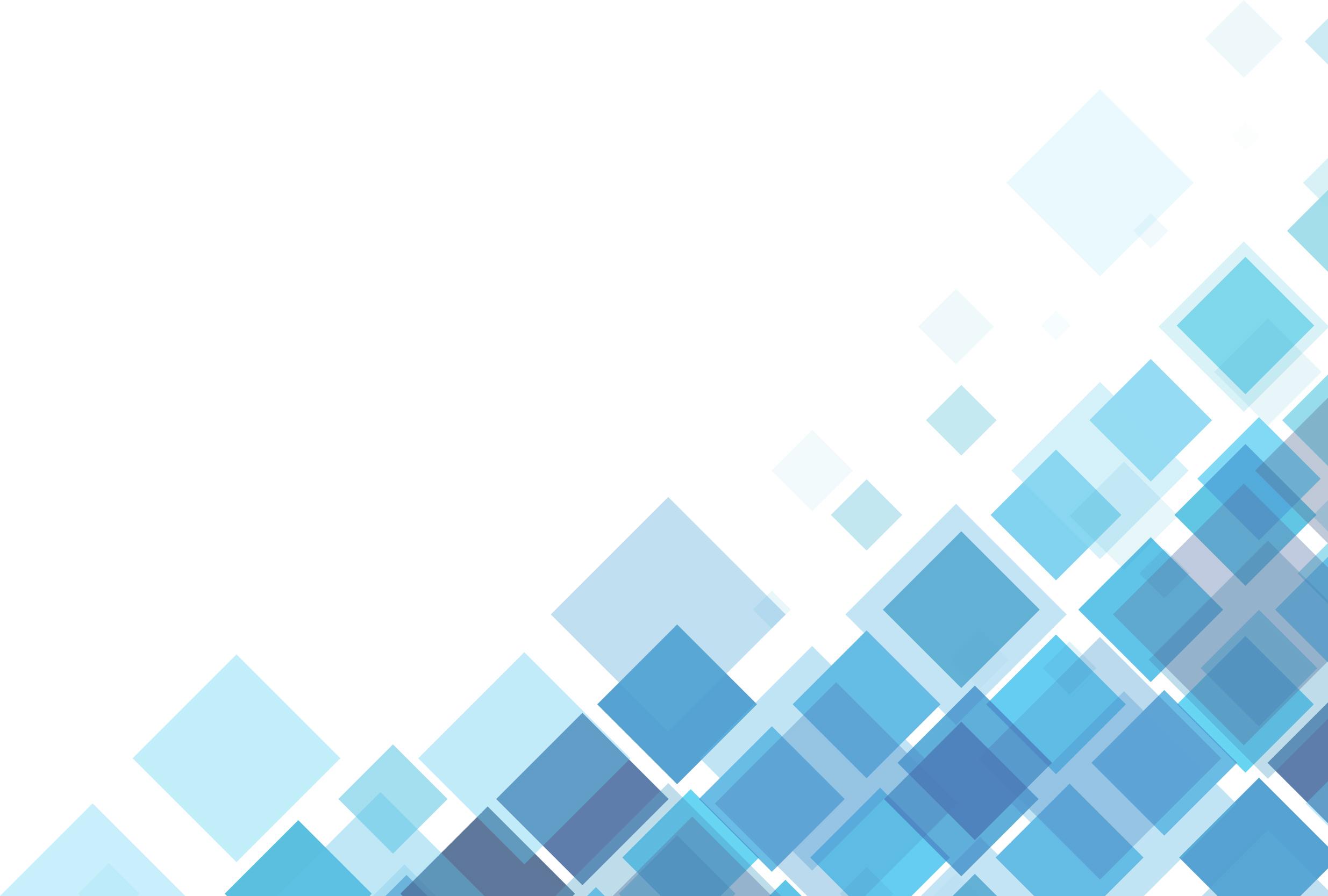 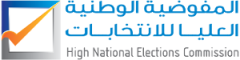 إعداد م. فيصل عبدالحفيظ رحيل.
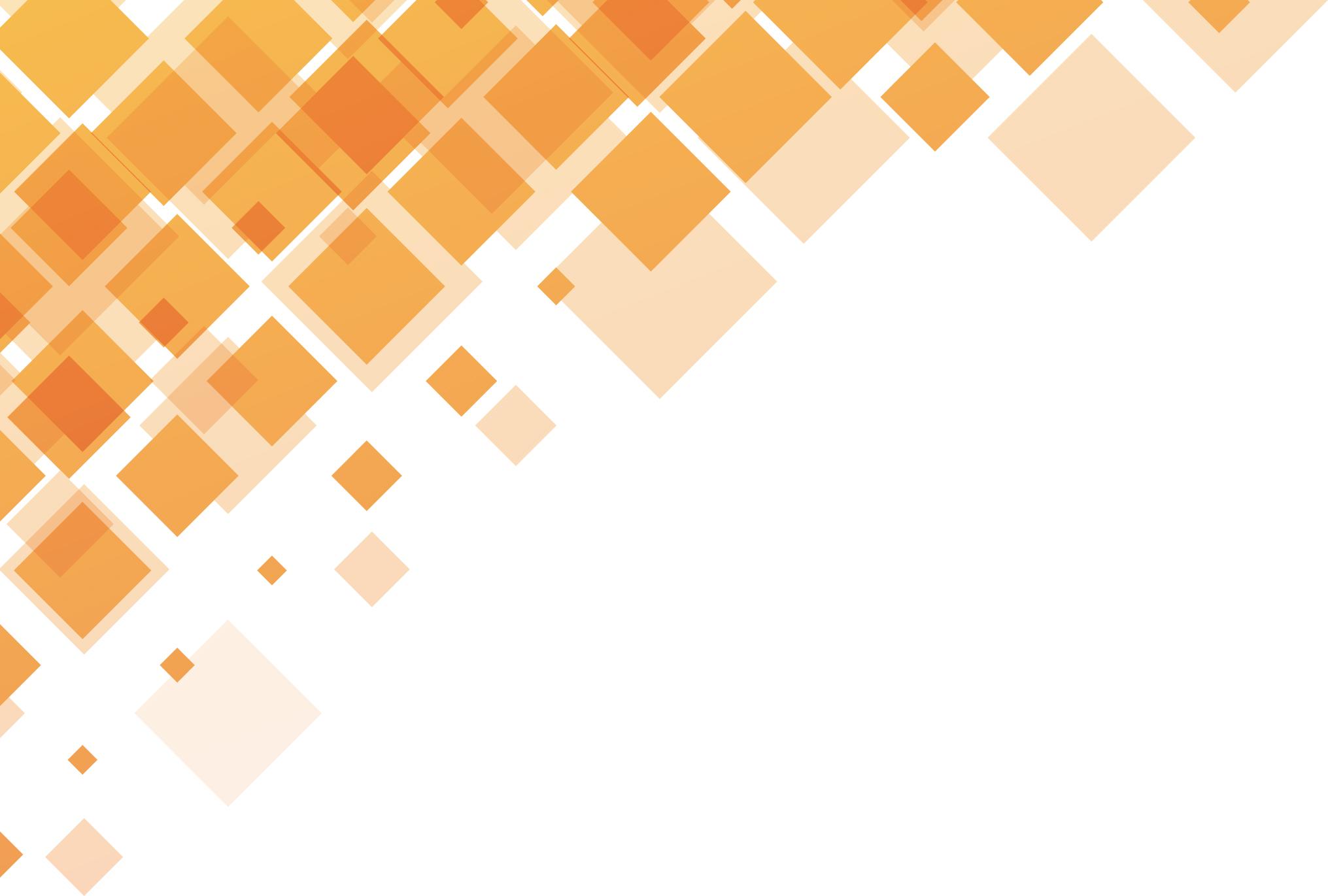 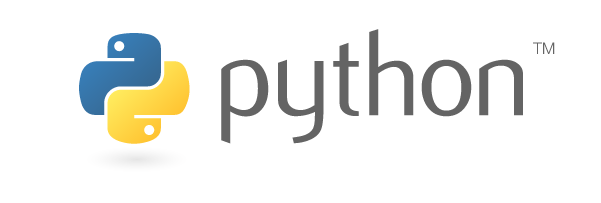 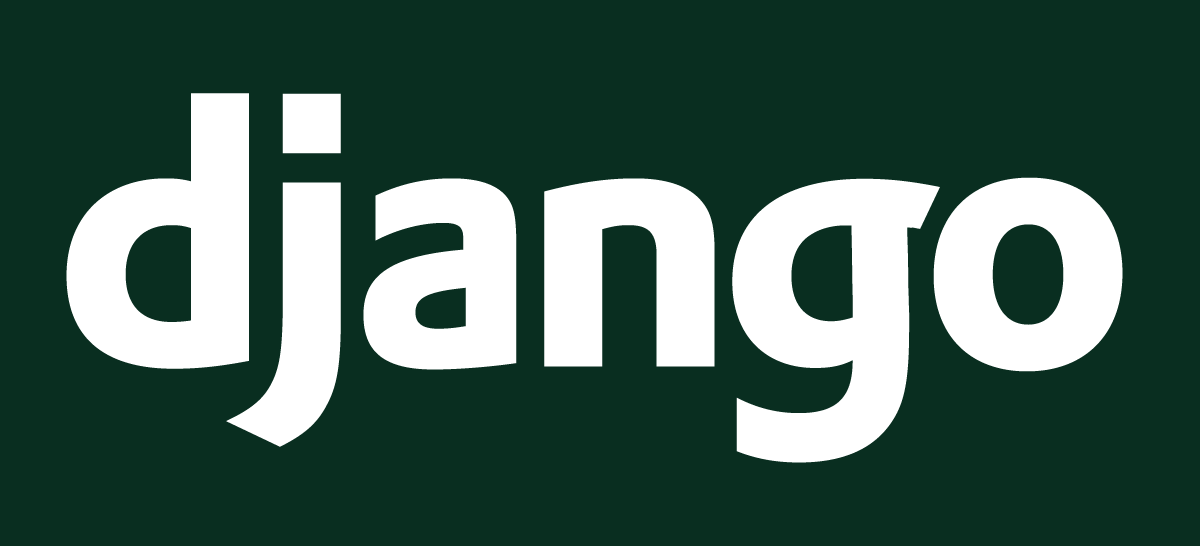 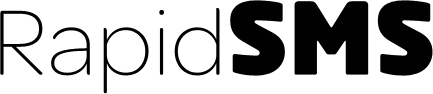 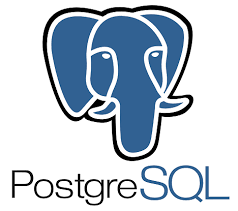 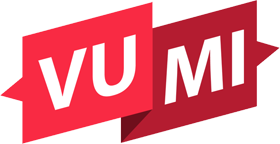 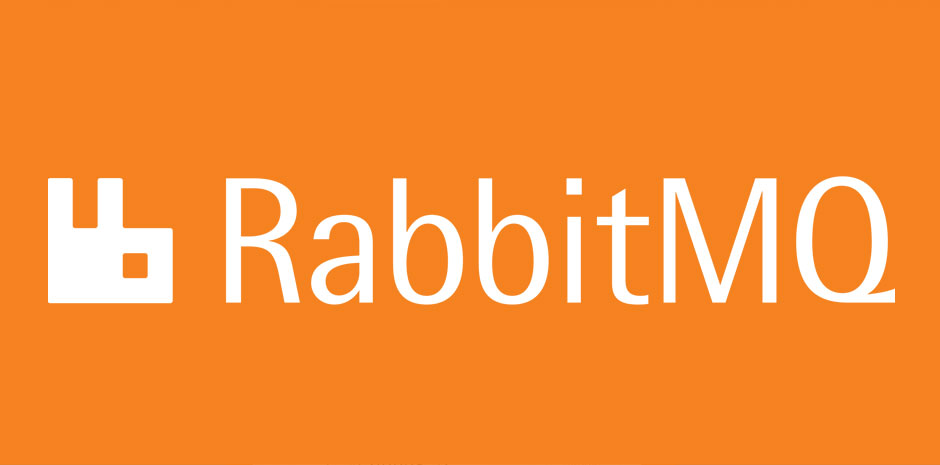 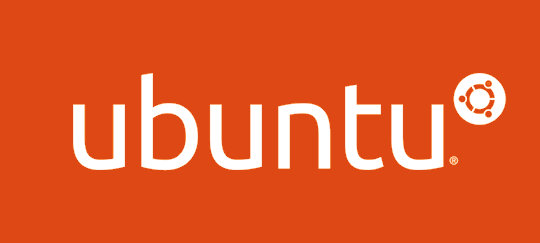 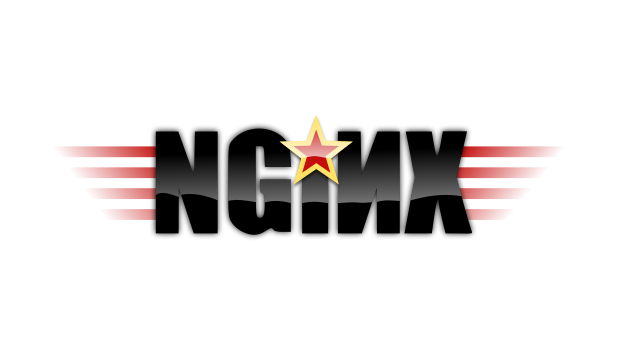 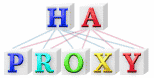 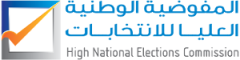 إعداد م. فيصل عبدالحفيظ رحيل.
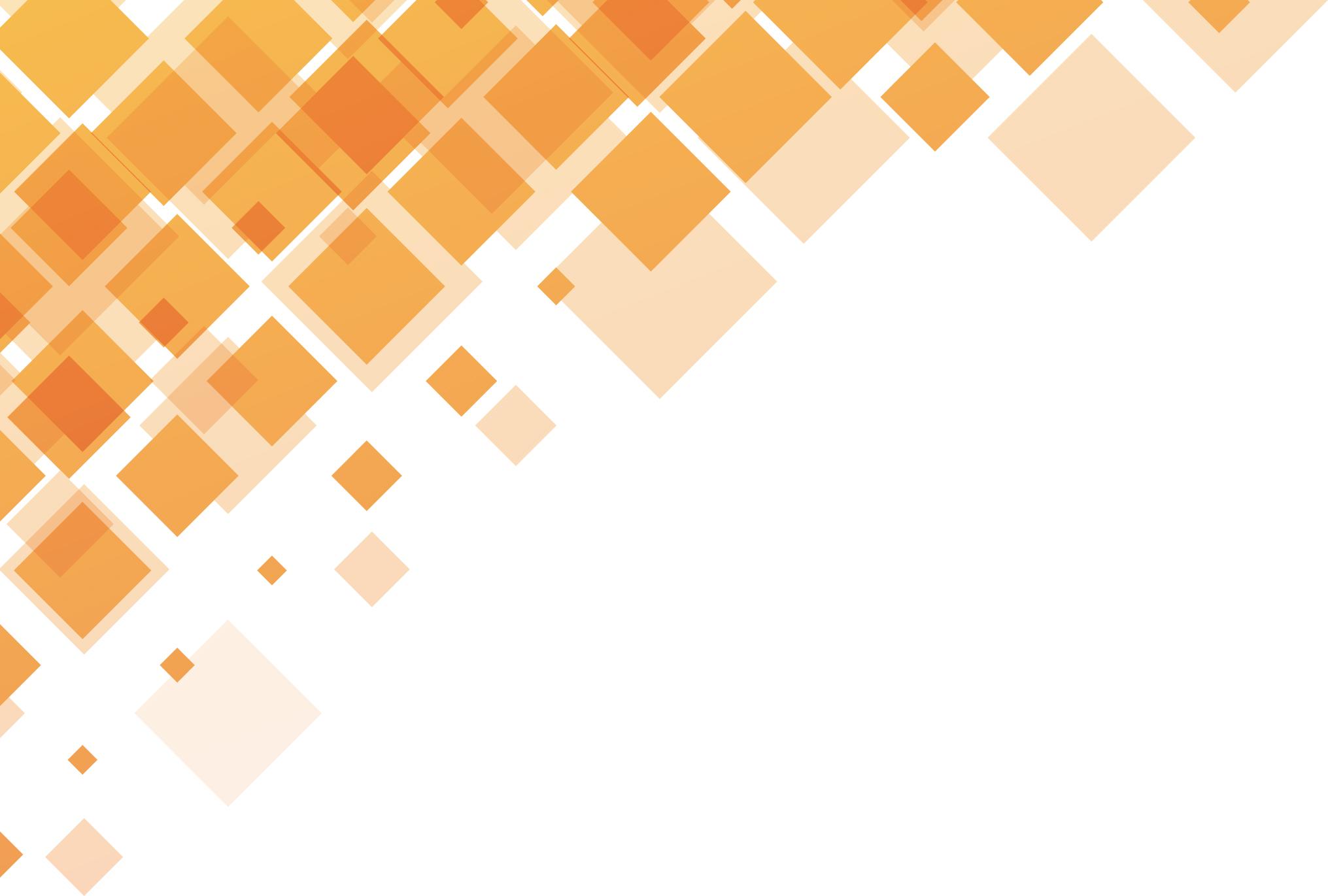 إحصائيات
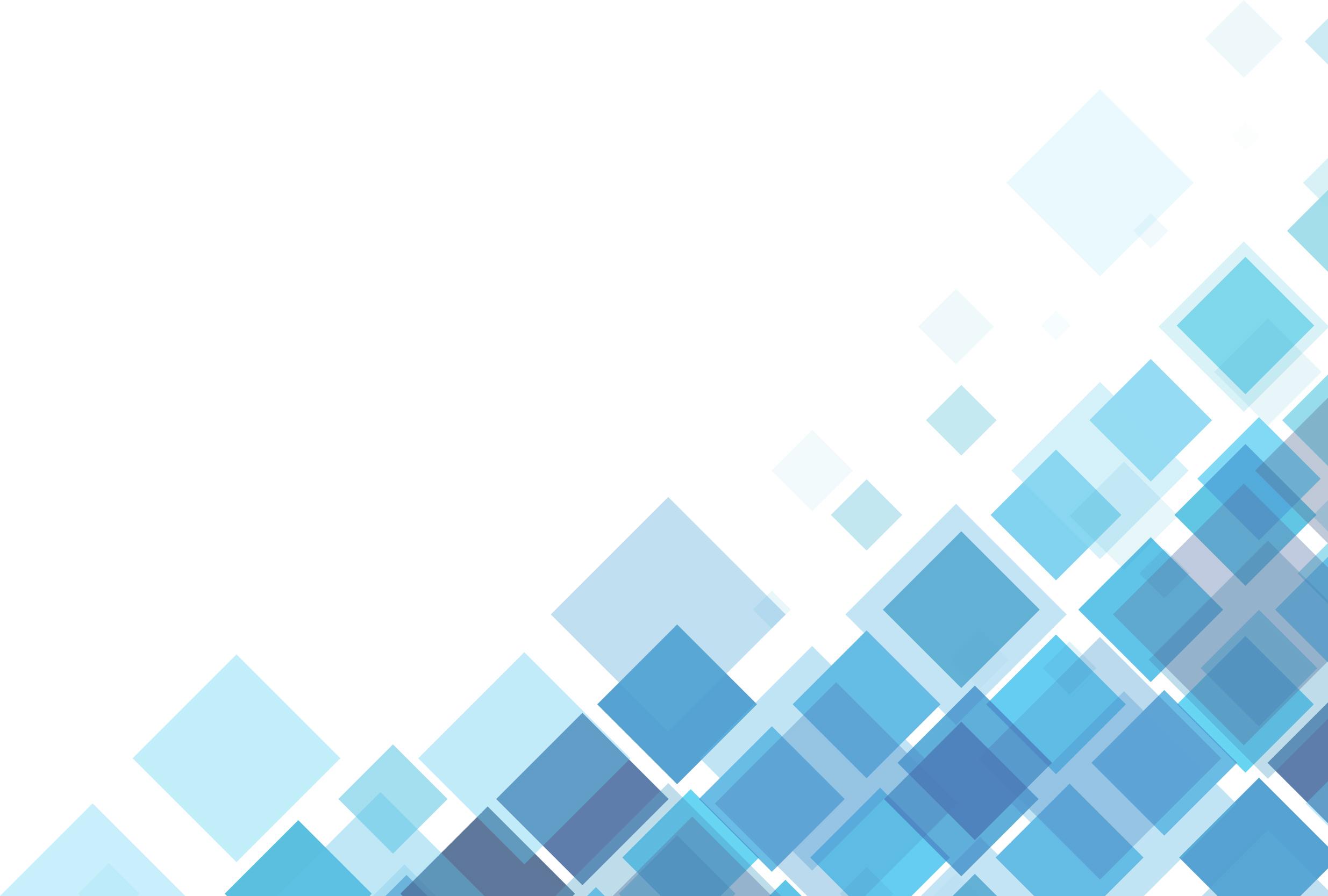 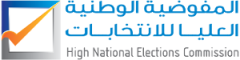 إعداد م. فيصل عبدالحفيظ رحيل.
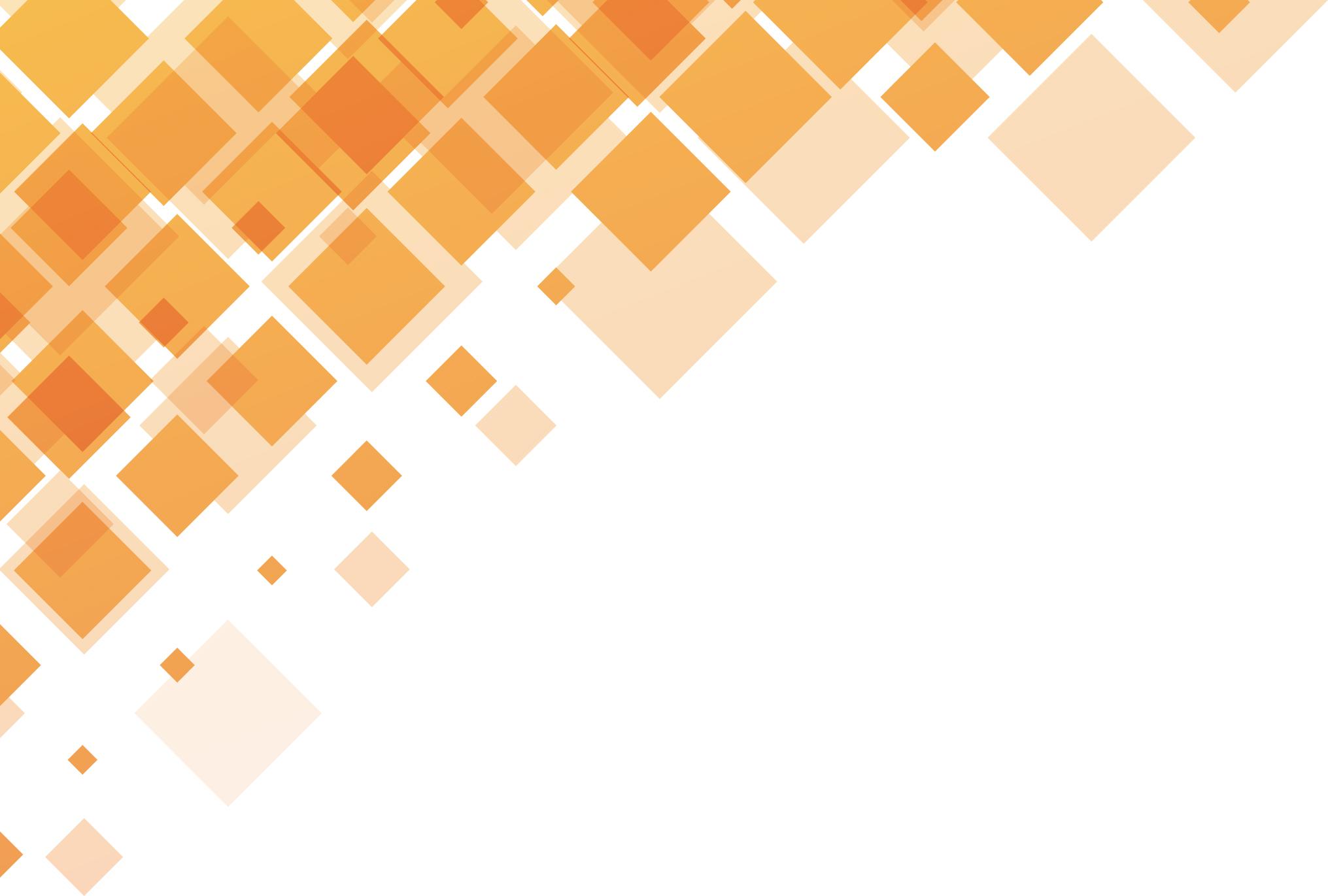 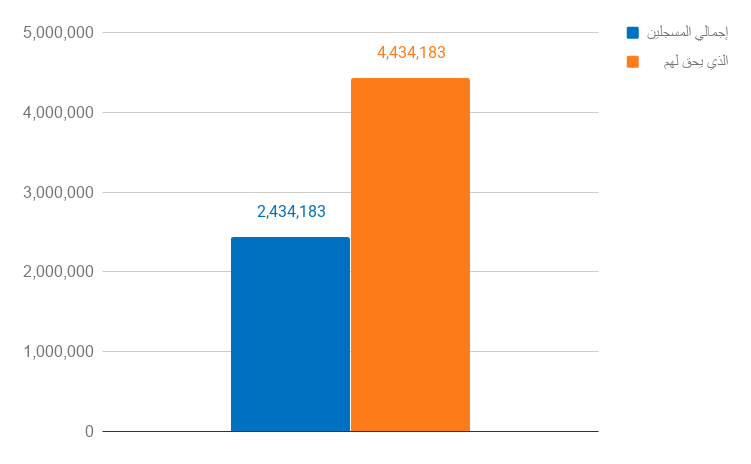 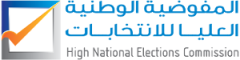 إعداد م. فيصل عبدالحفيظ رحيل.
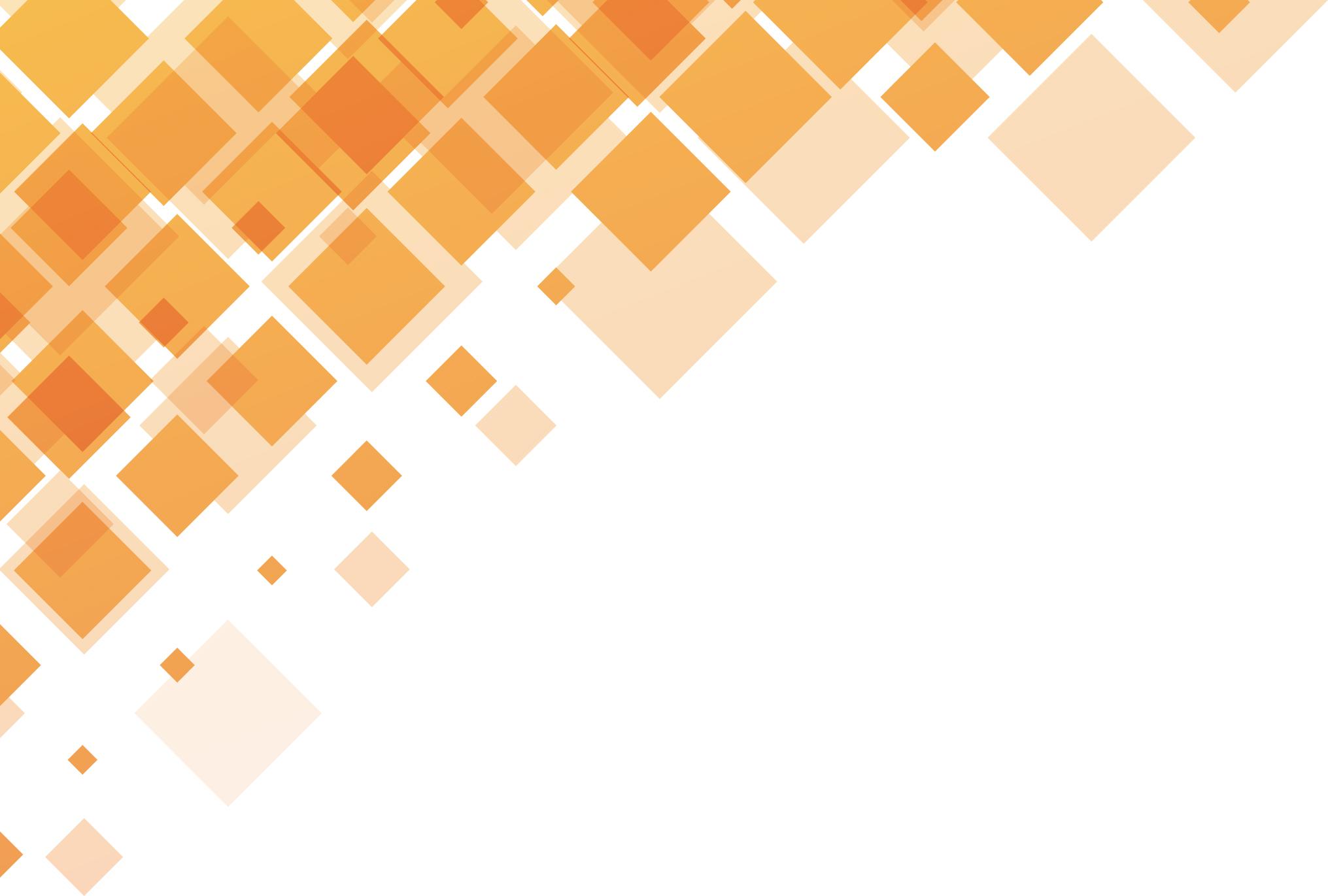 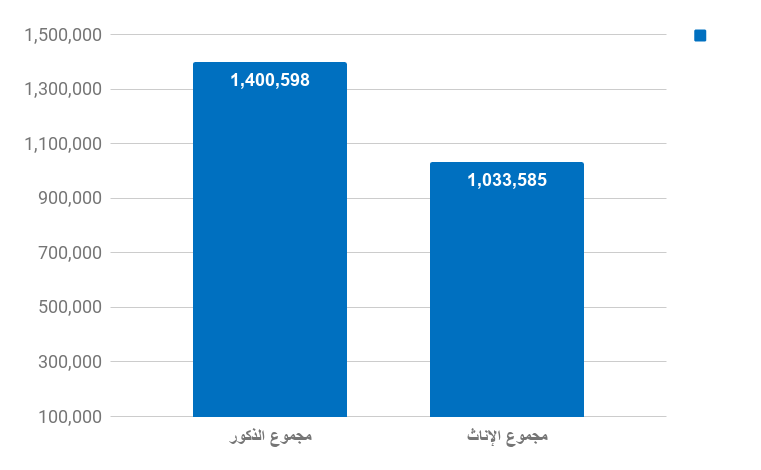 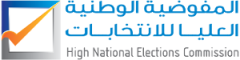 إعداد م. فيصل عبدالحفيظ رحيل.
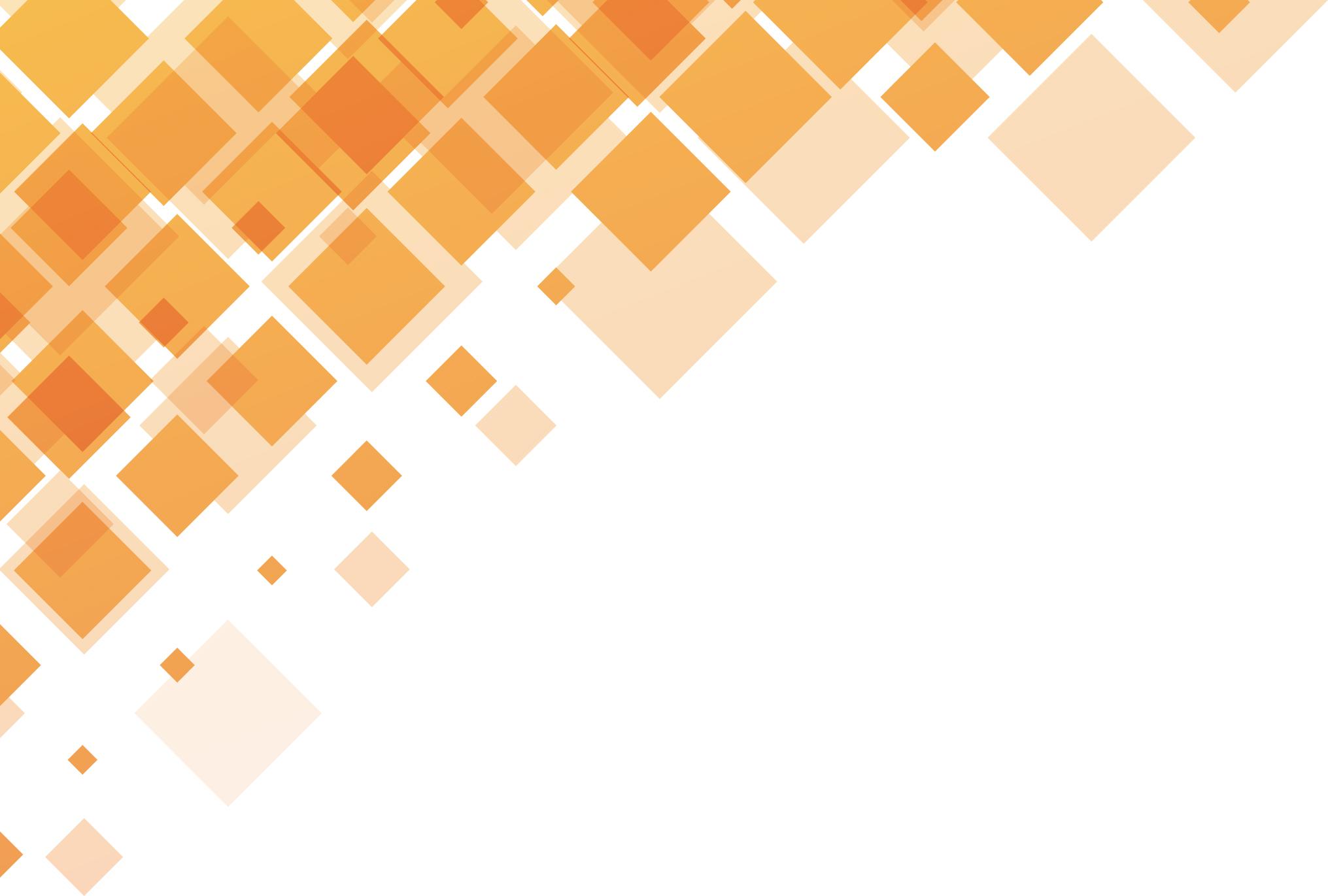 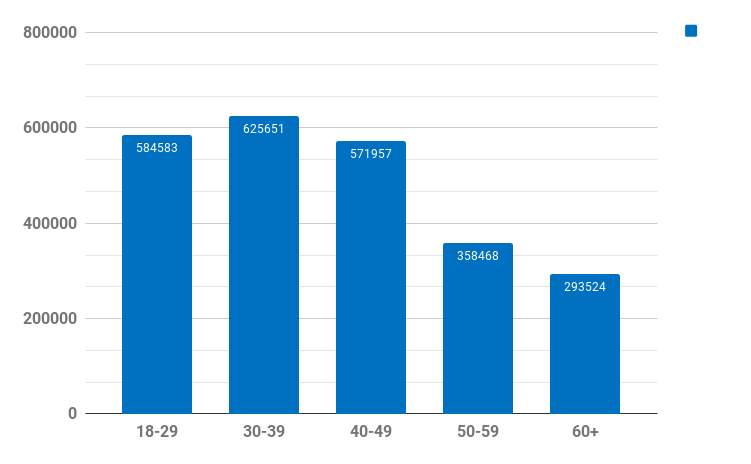 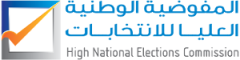 إعداد م. فيصل عبدالحفيظ رحيل.
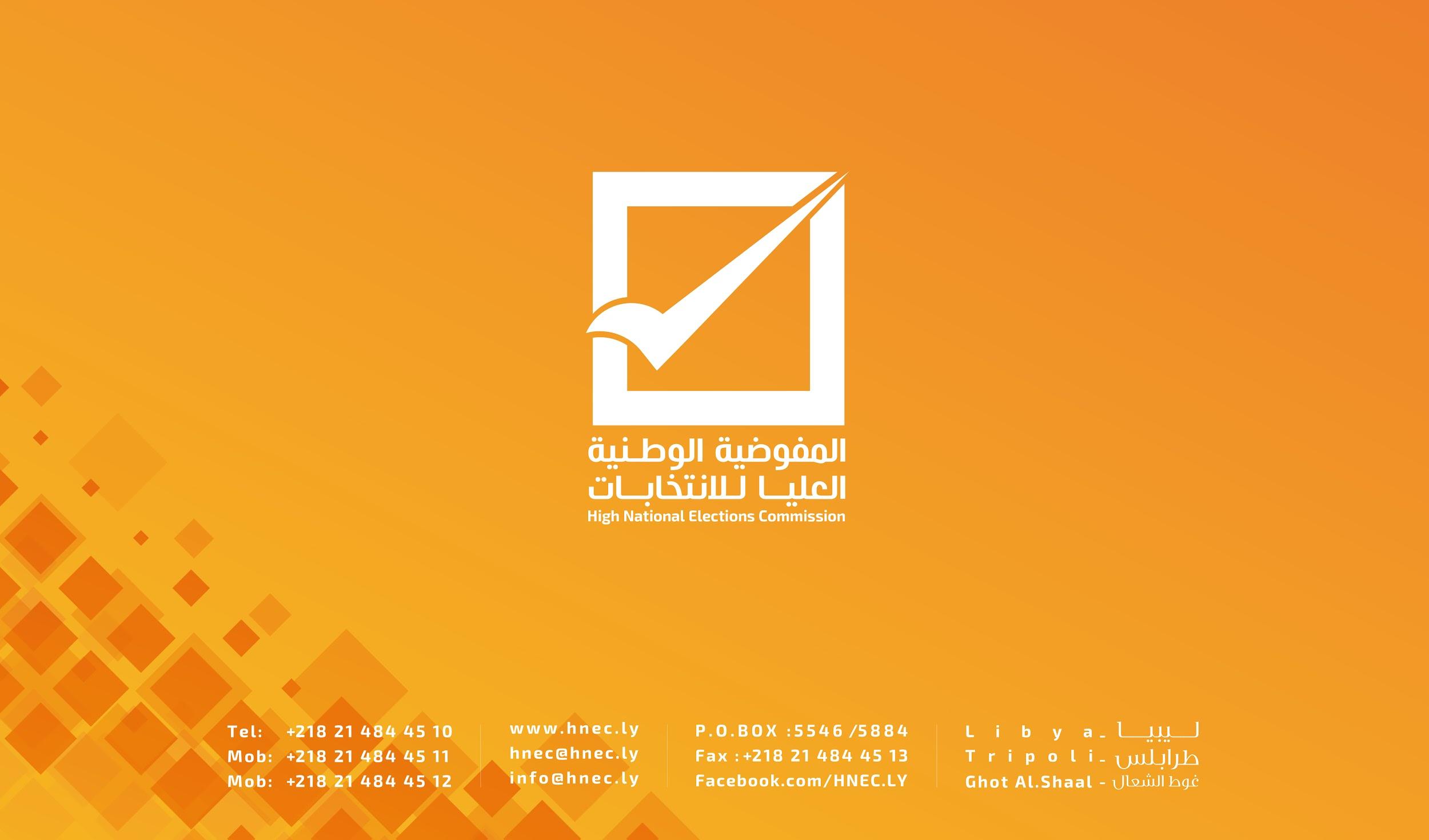